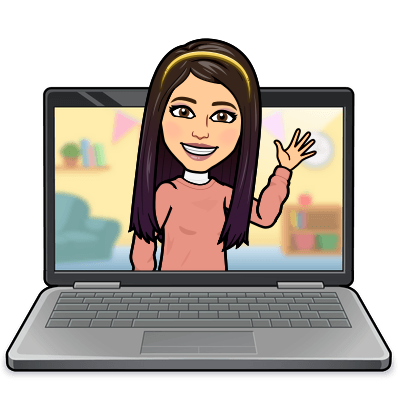 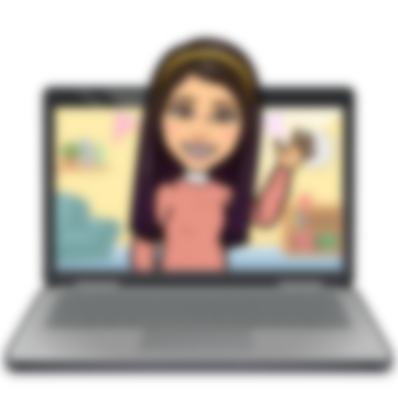 Hello My lovely students
I’m your teacher
Hanan AlShobaily
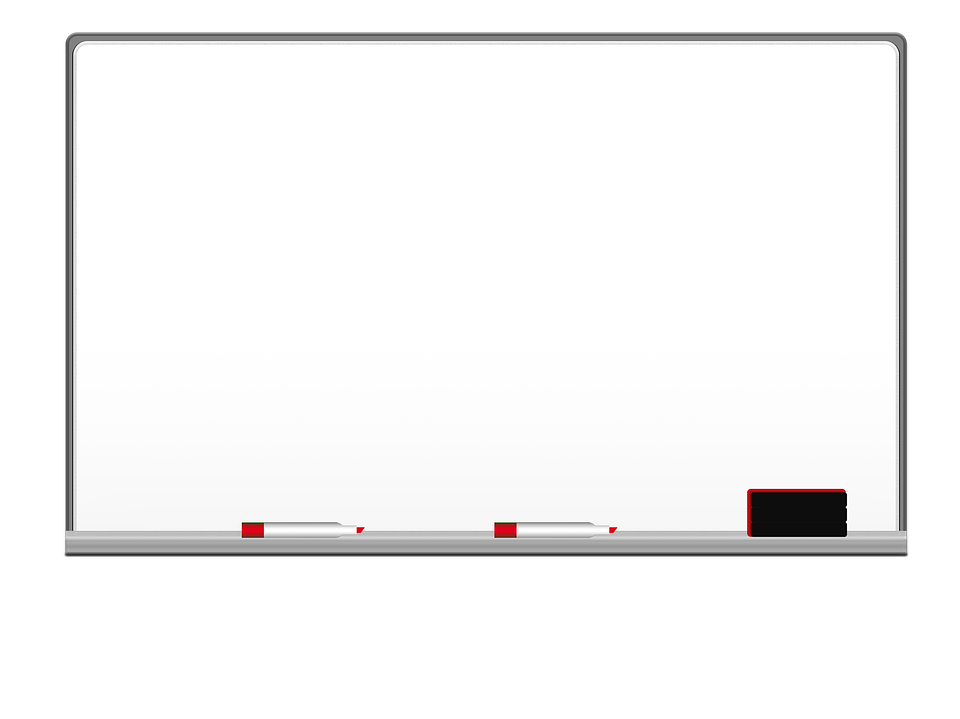 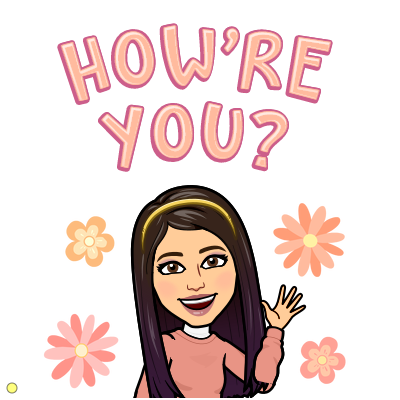 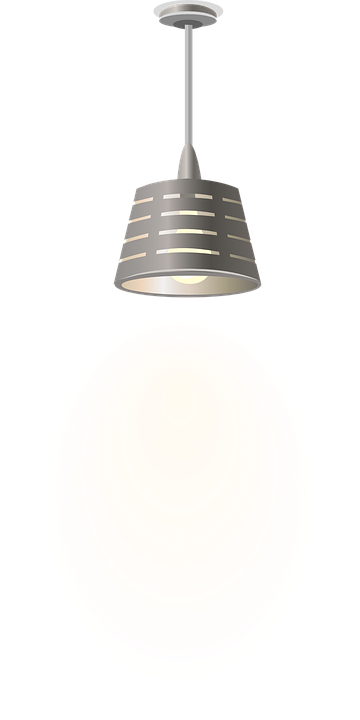 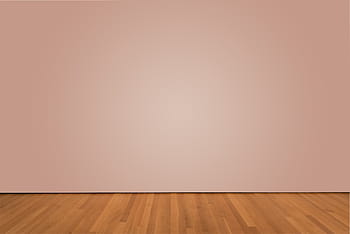 I love English
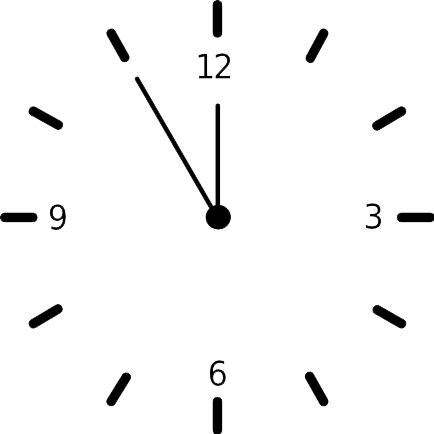 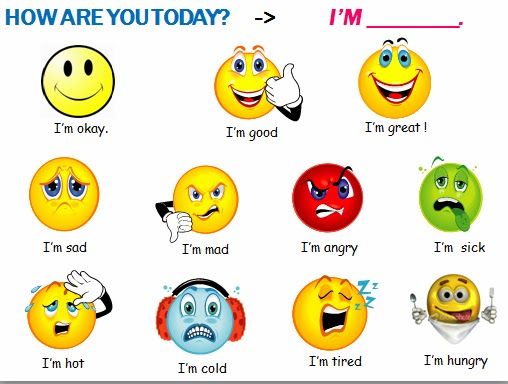 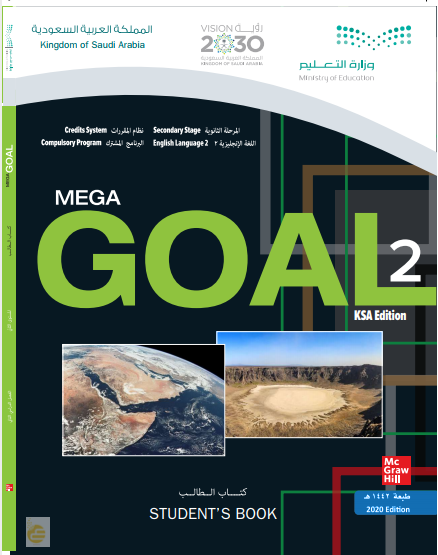 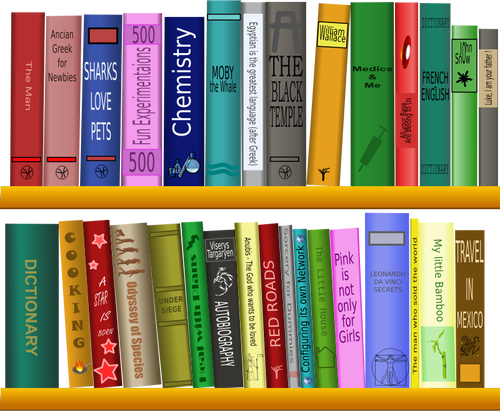 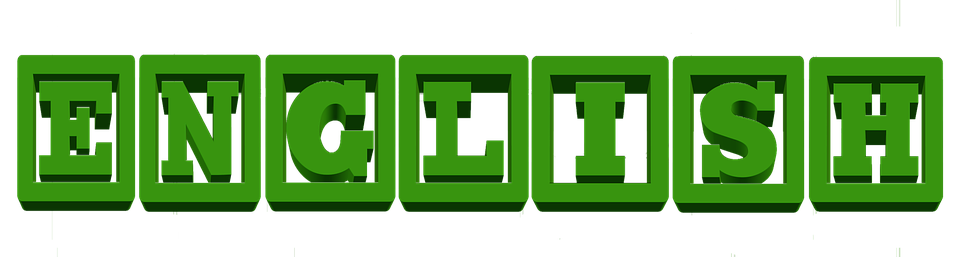 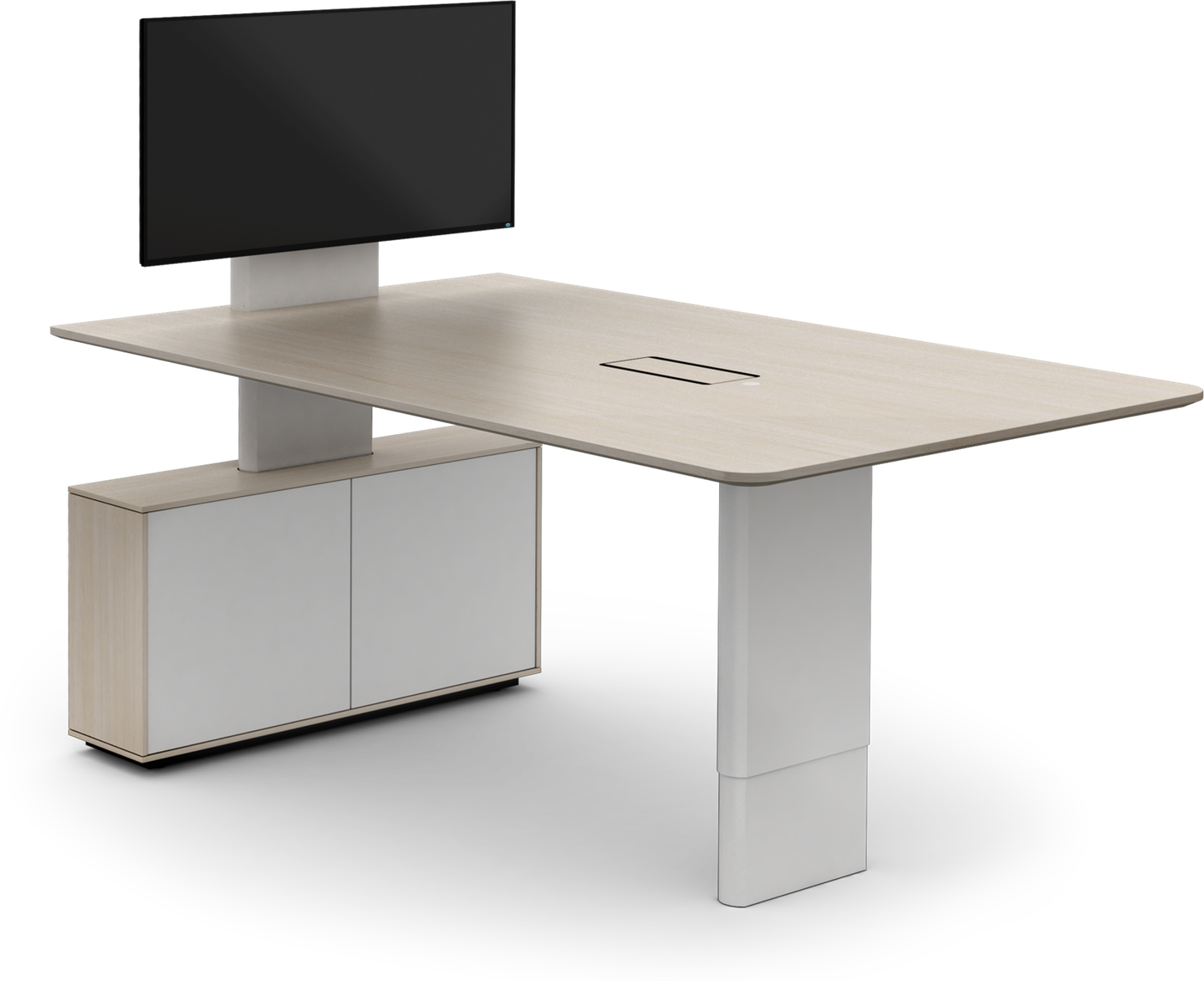 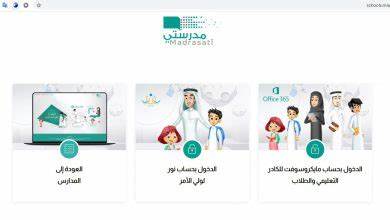 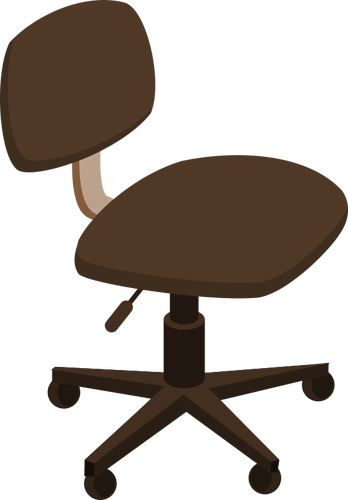 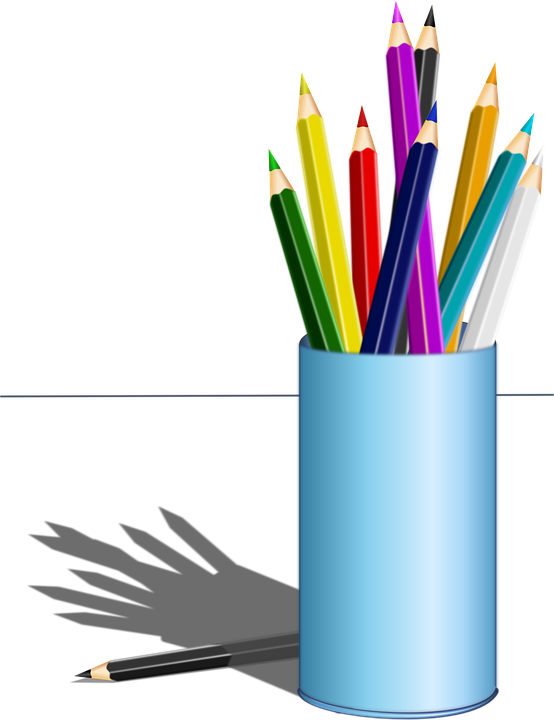 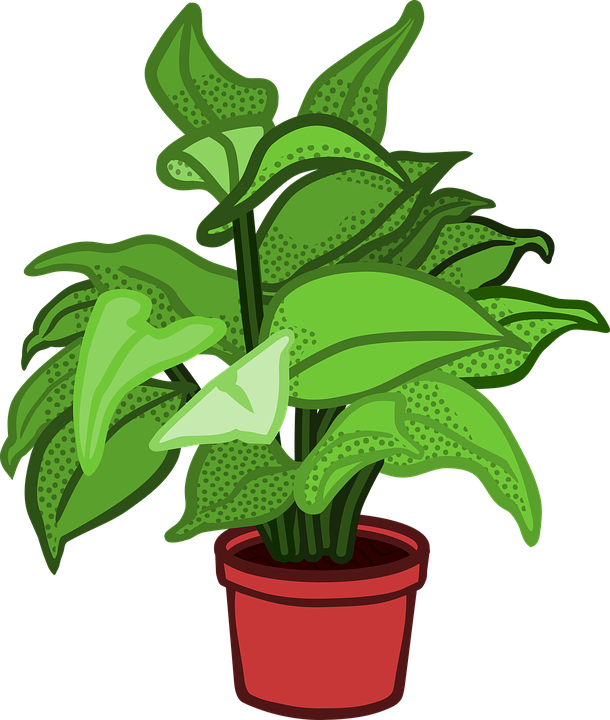 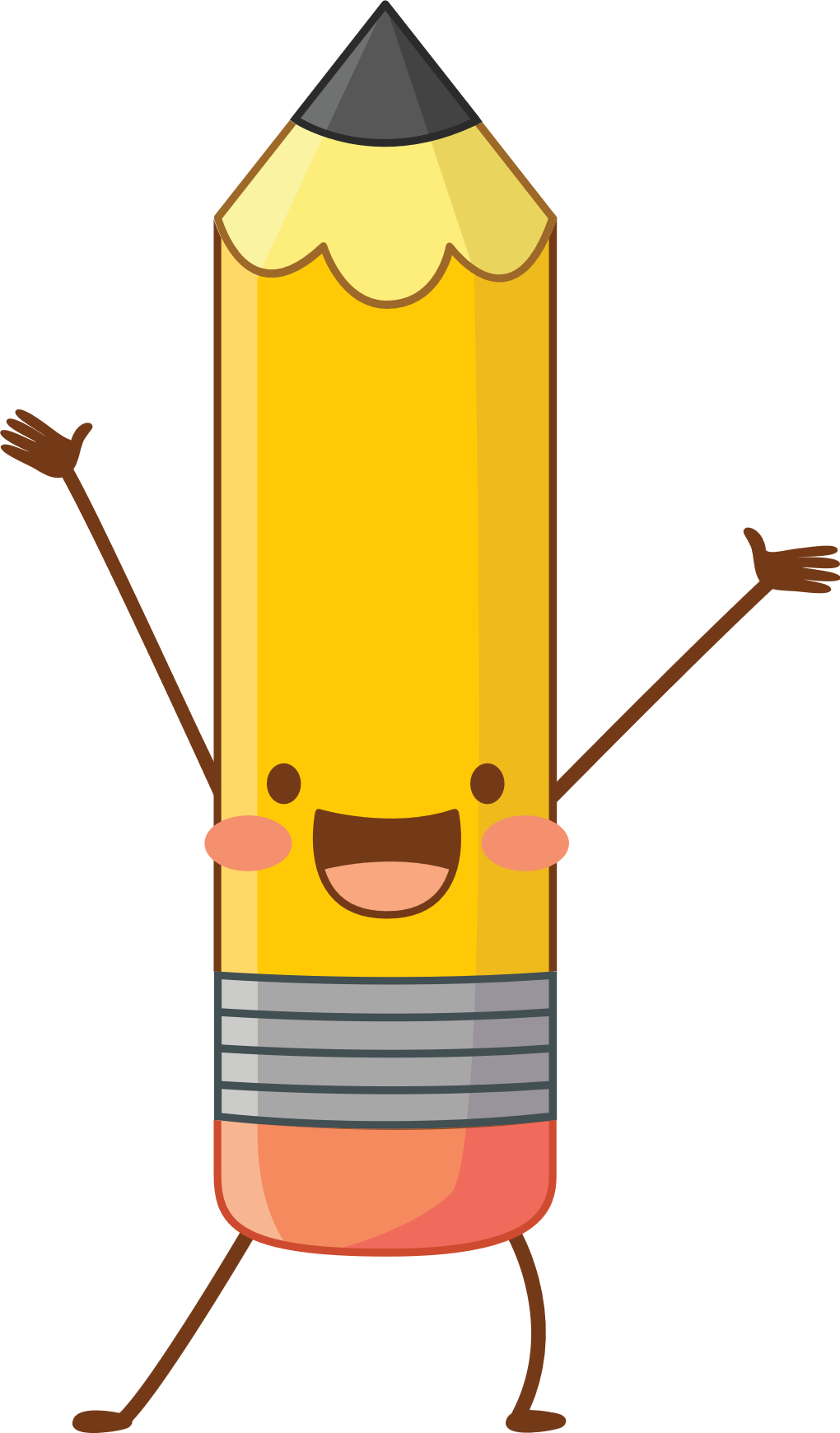 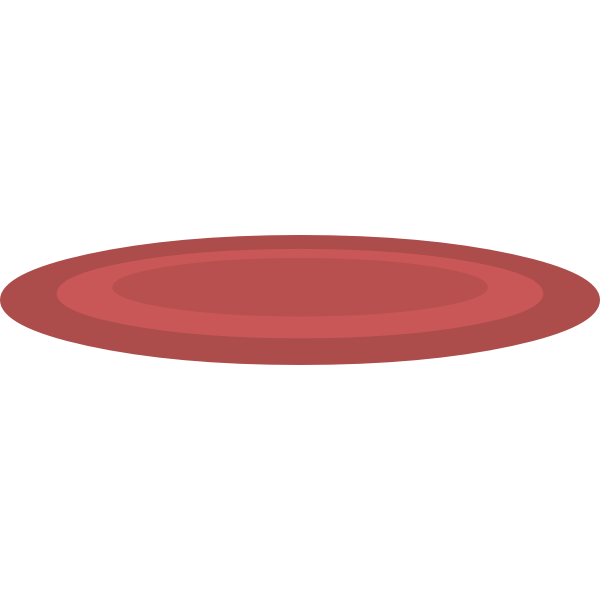 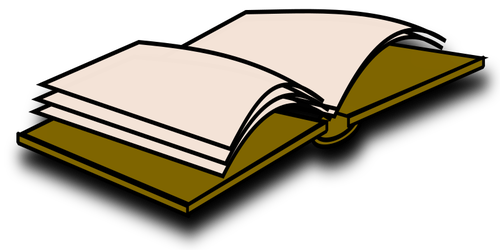 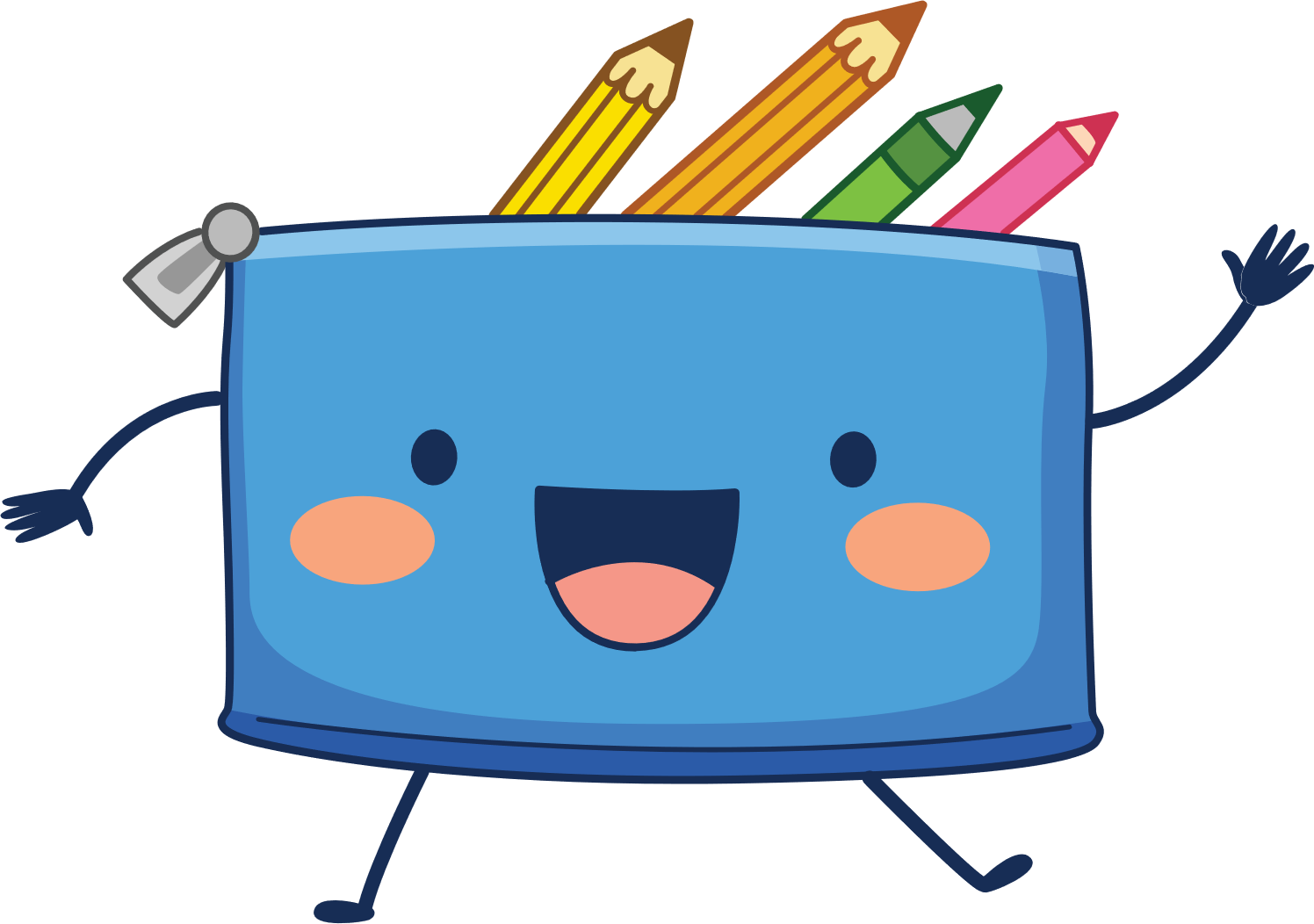 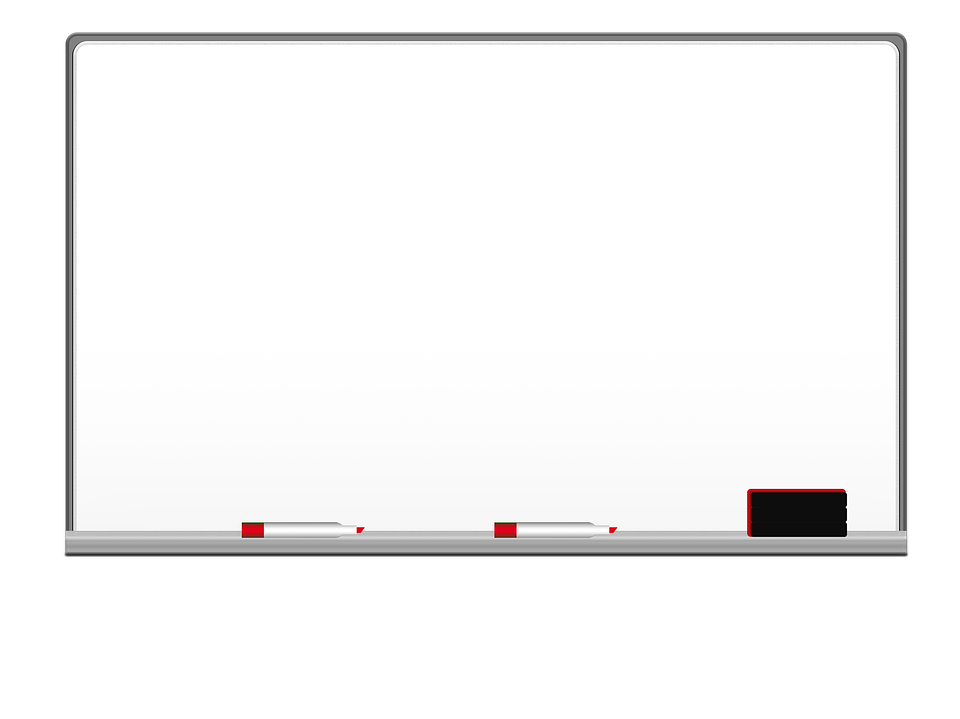 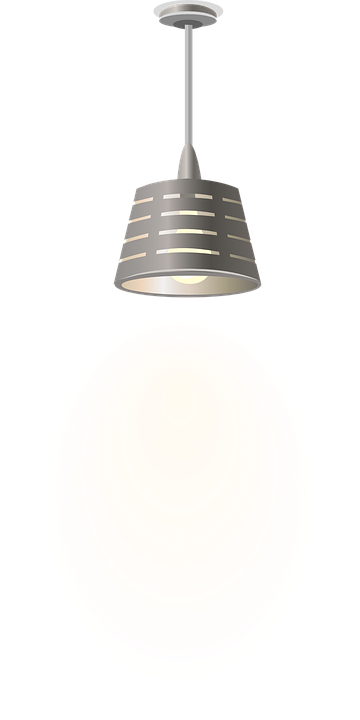 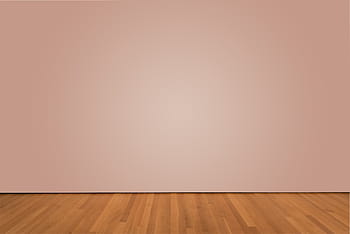 I love English
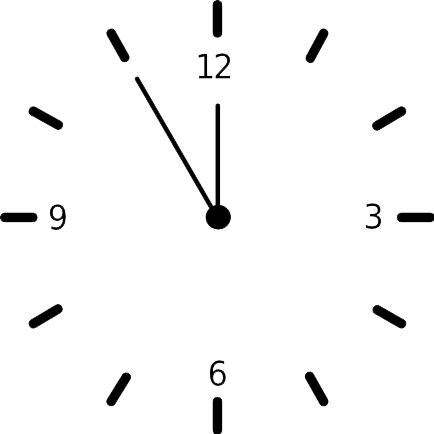 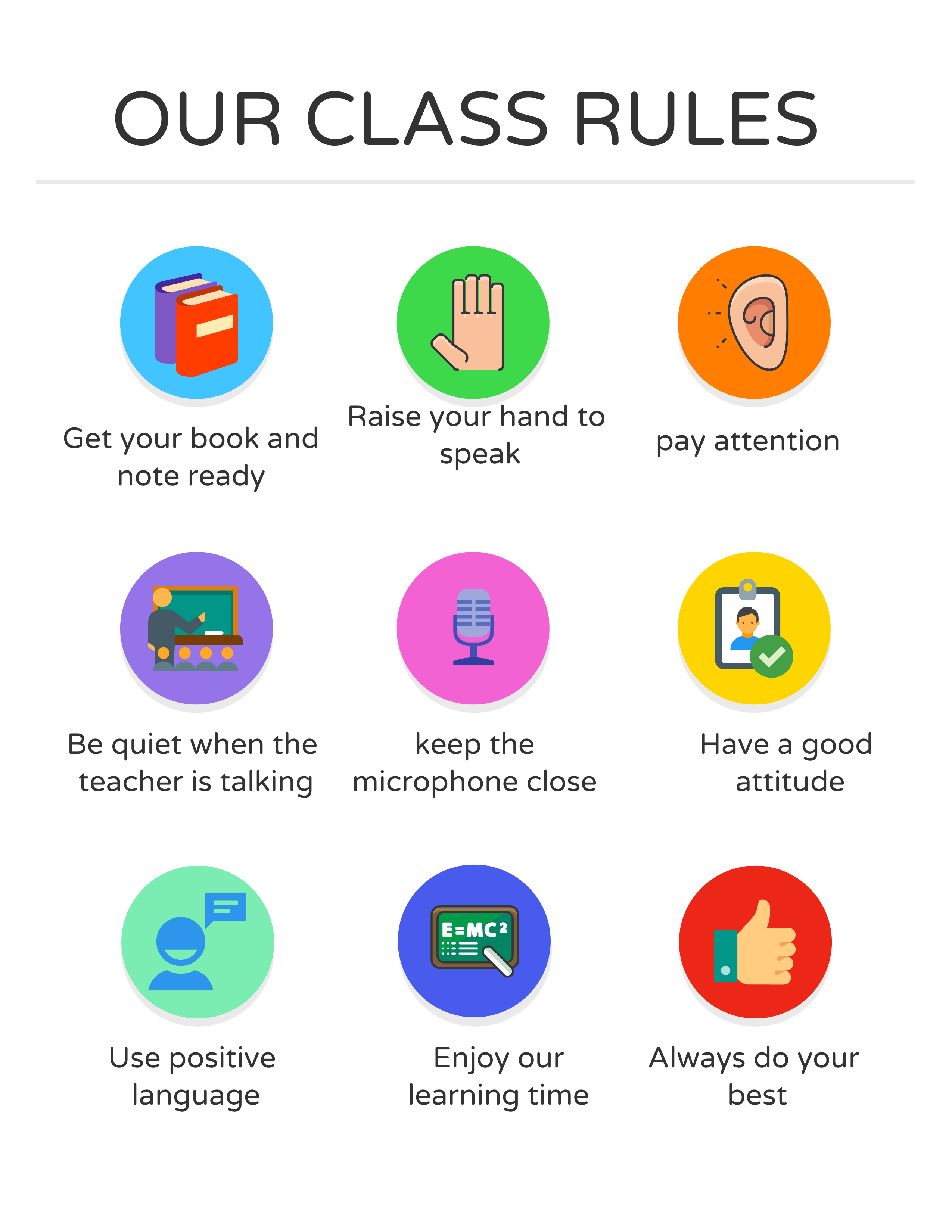 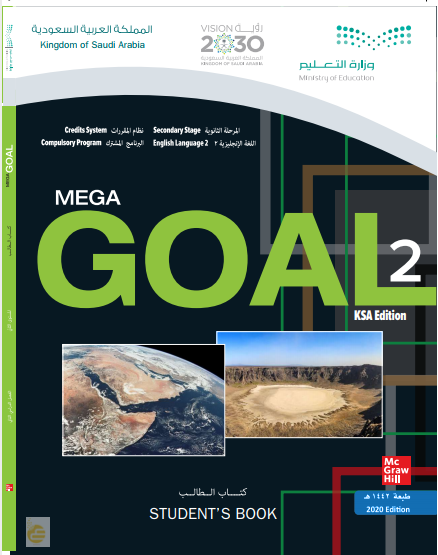 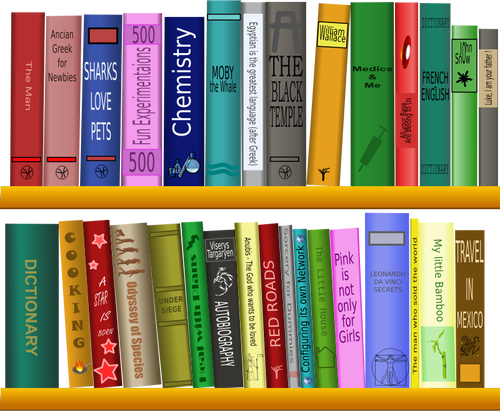 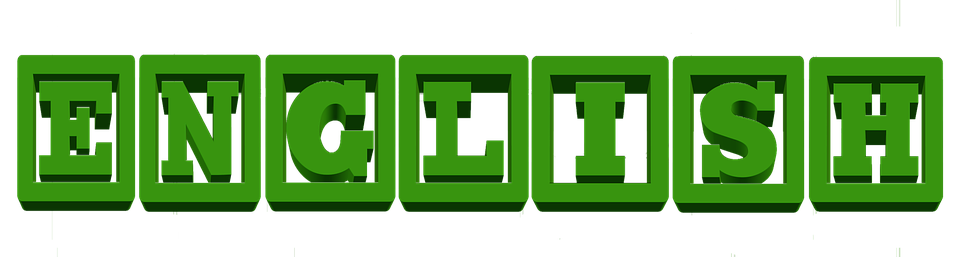 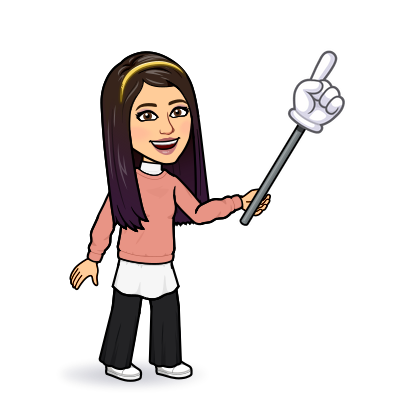 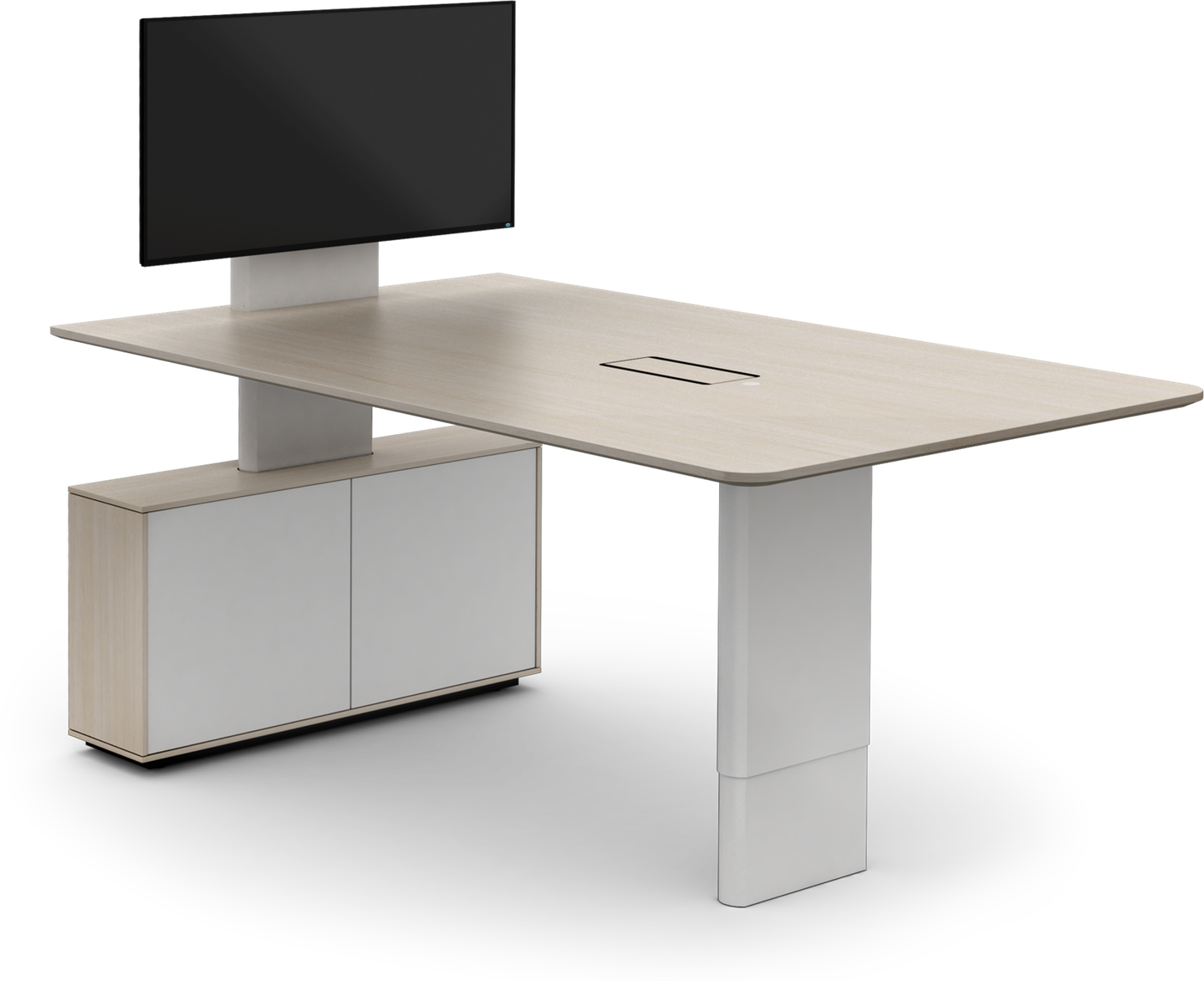 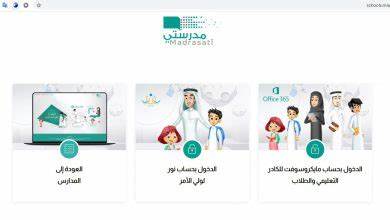 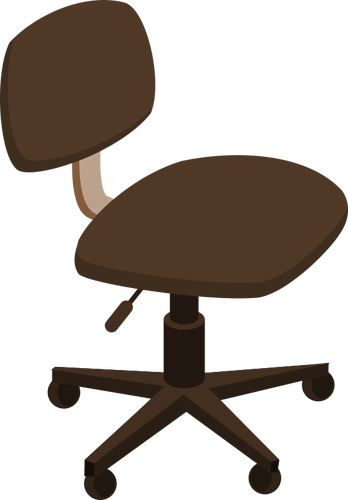 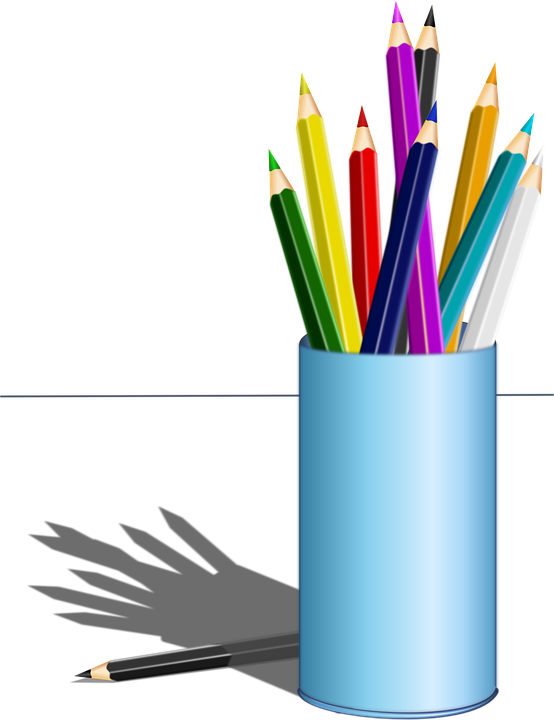 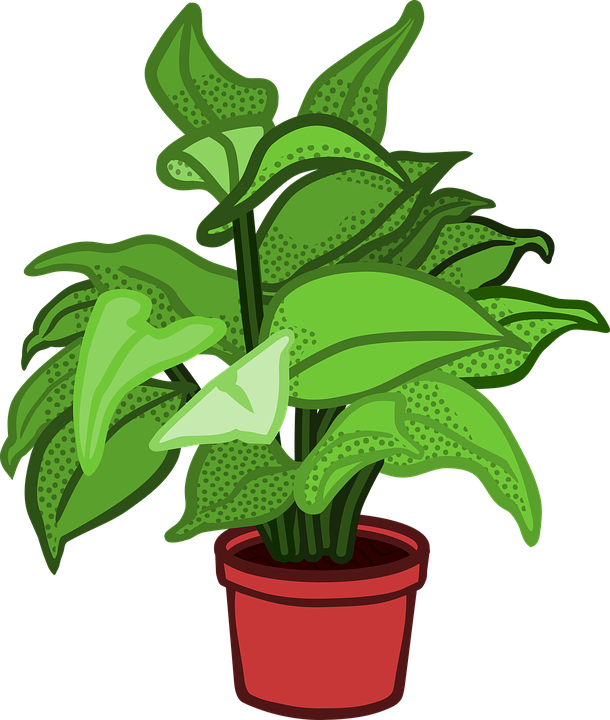 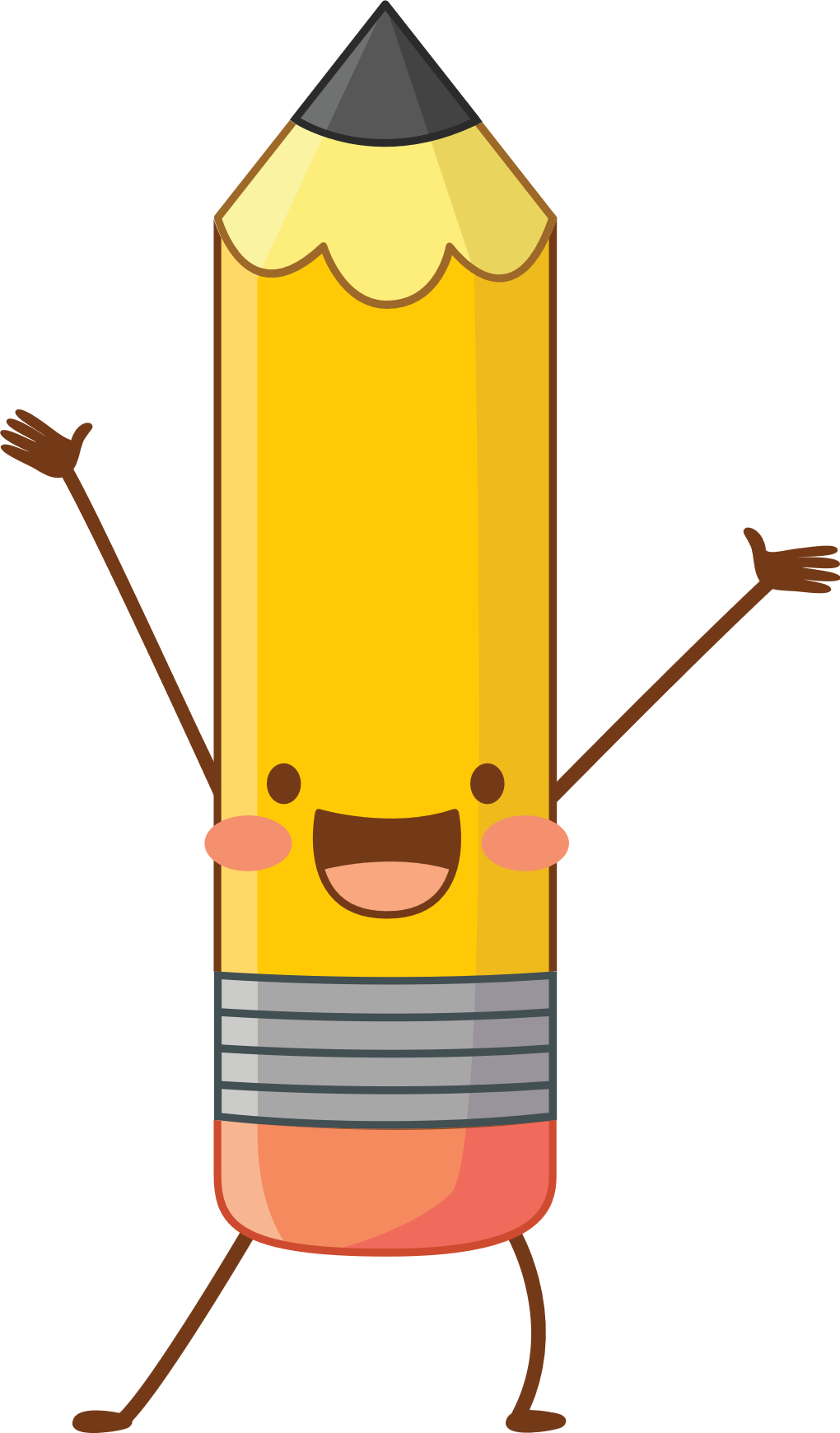 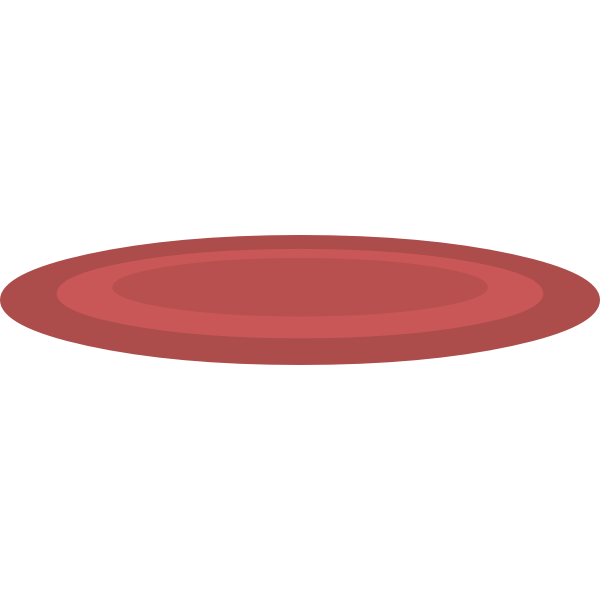 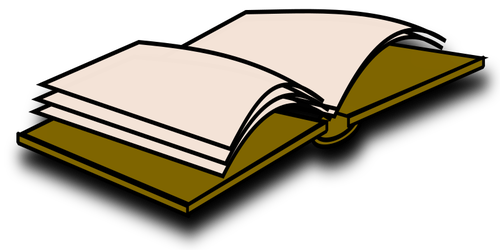 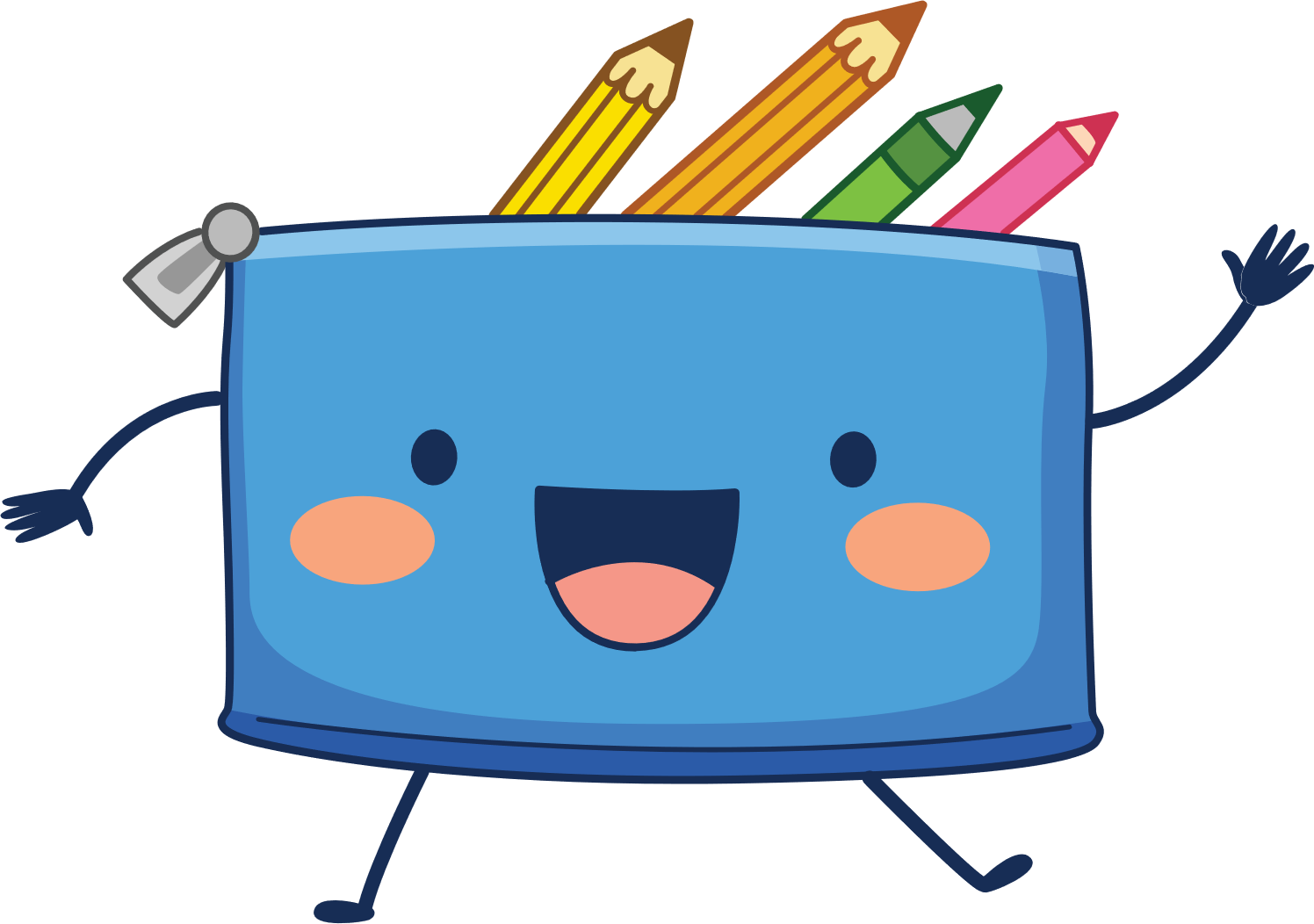 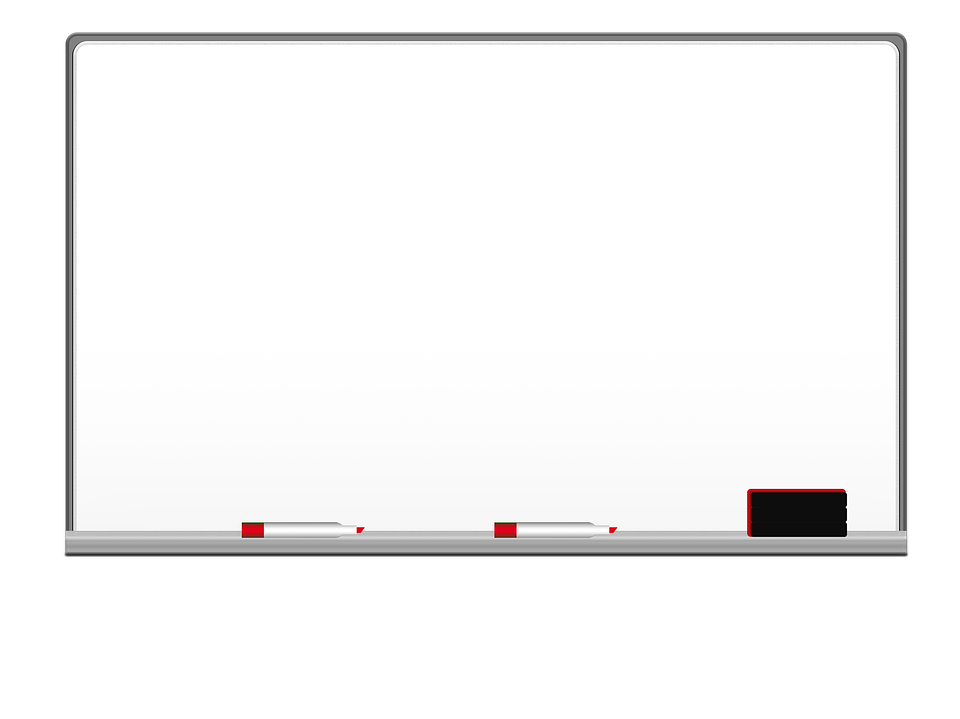 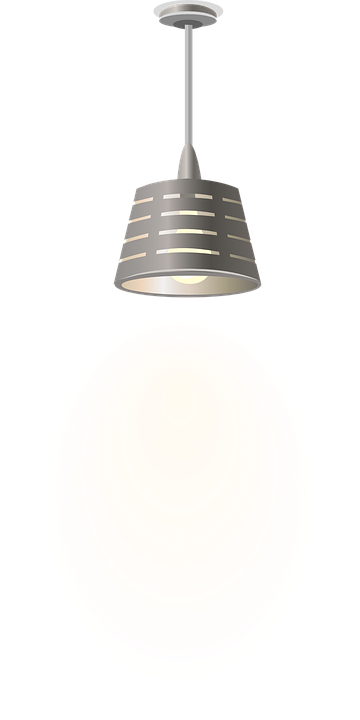 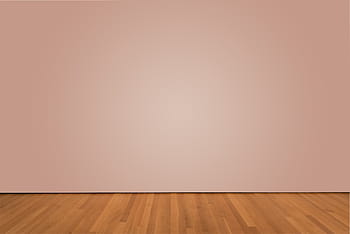 I love English
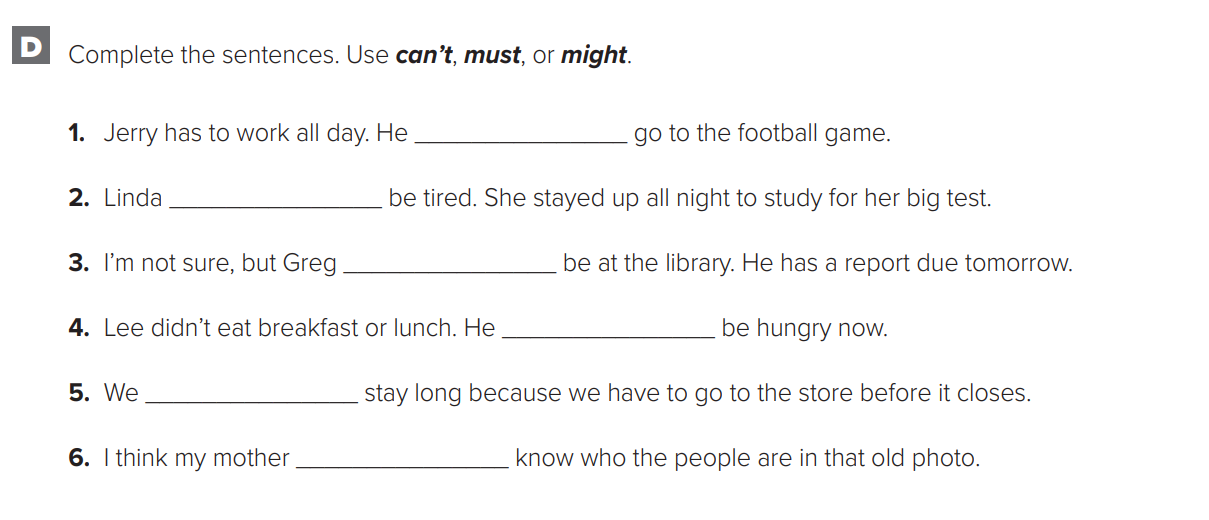 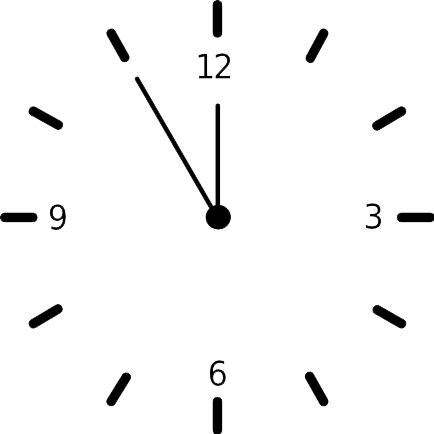 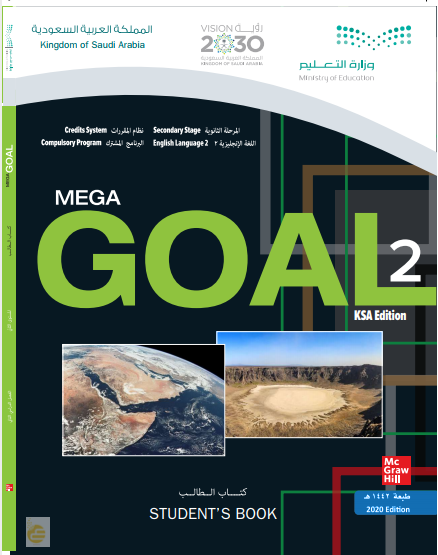 can’t
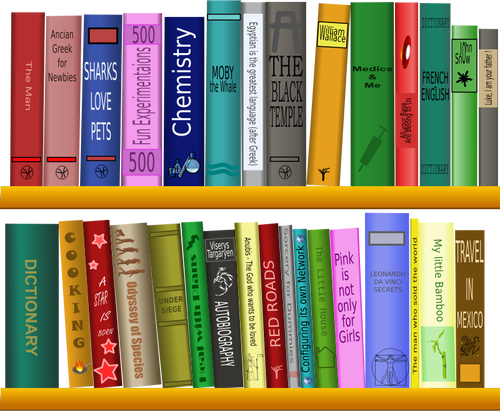 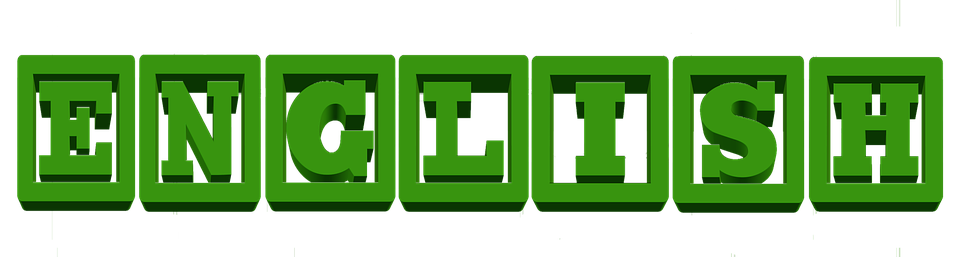 must
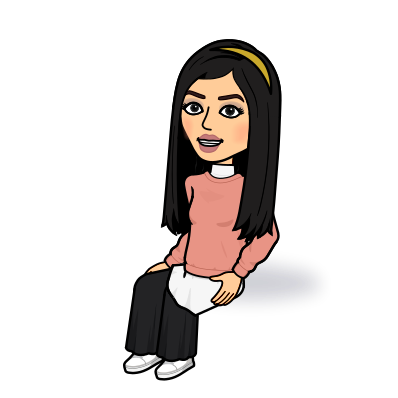 Let’s do the homework before starting the lesson.
might
Mega Goal 2 .. WB (40)
must
can’t
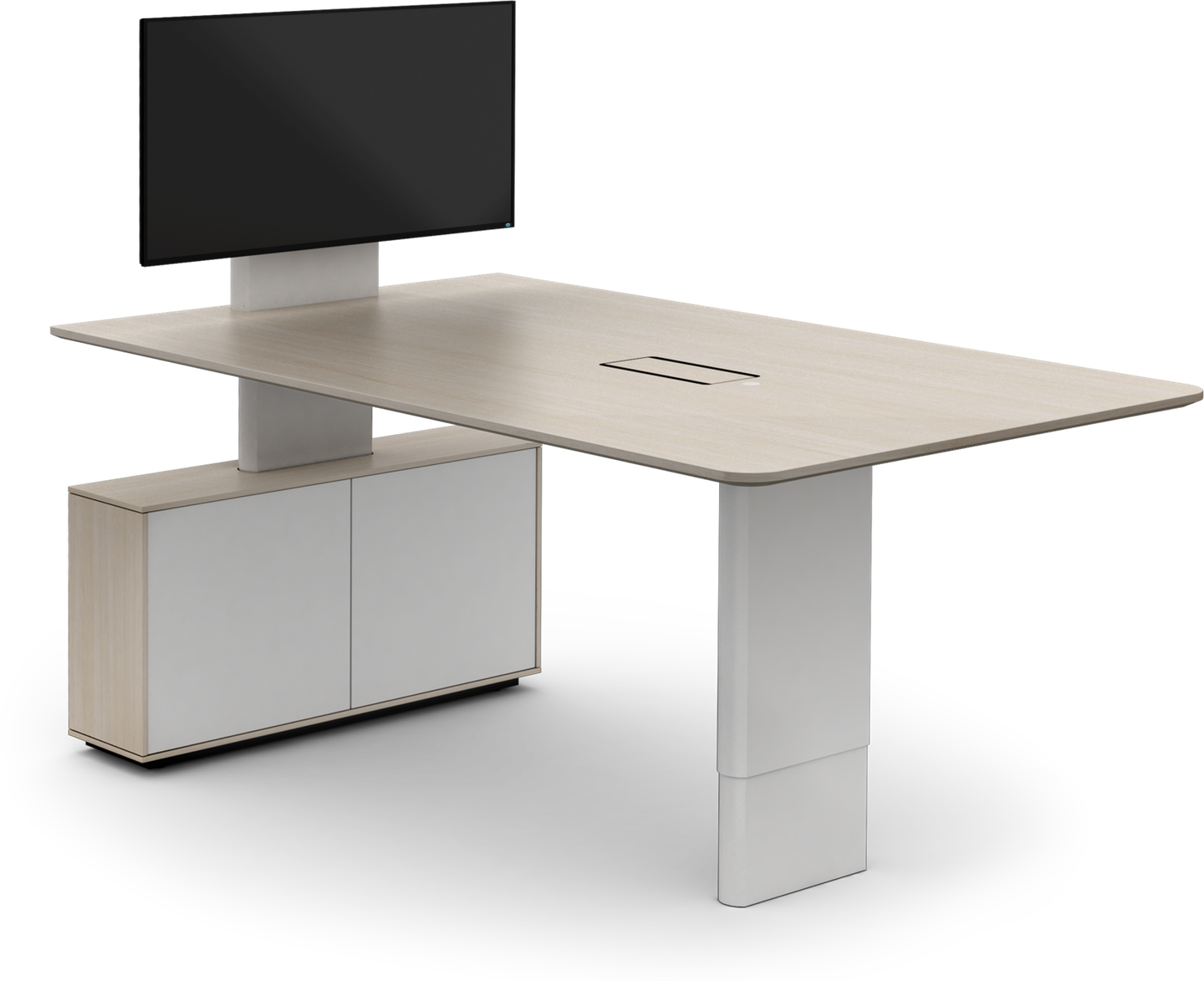 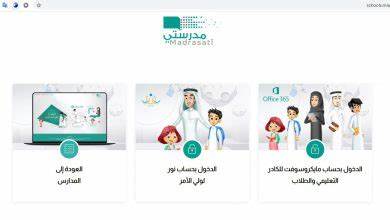 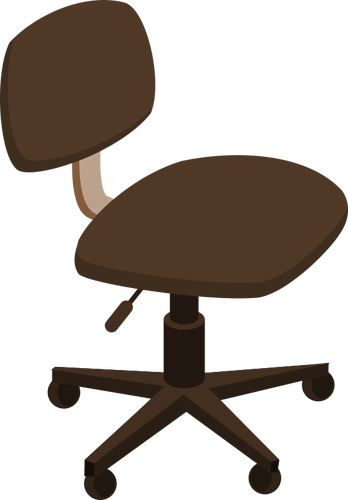 might
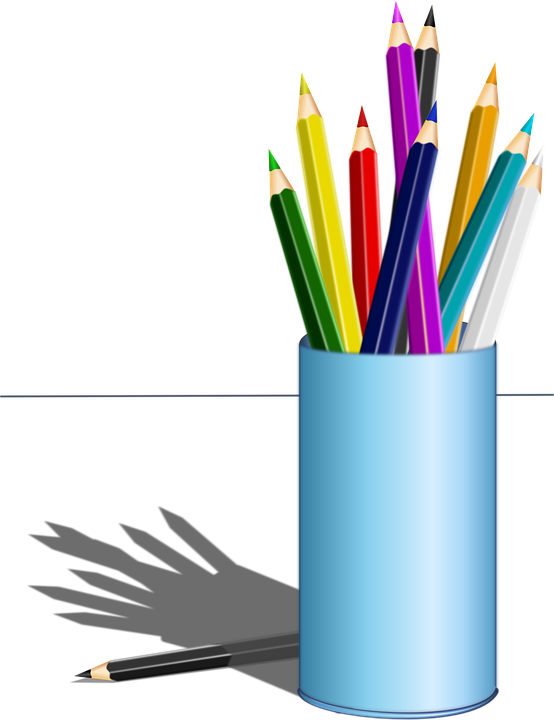 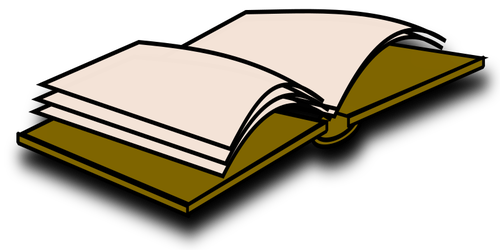 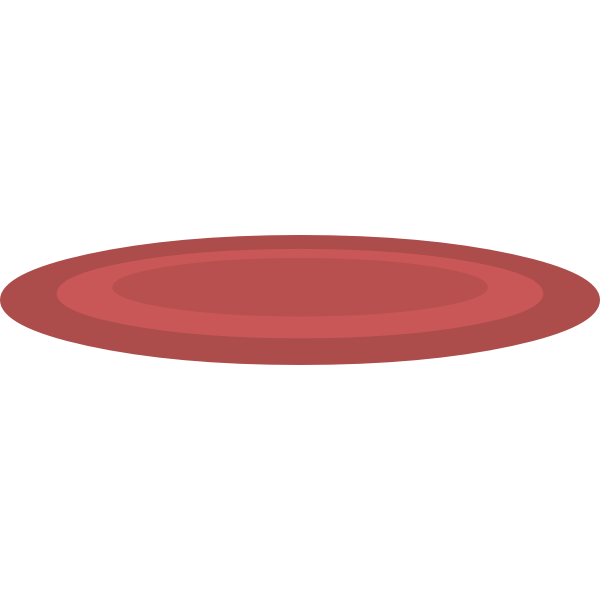 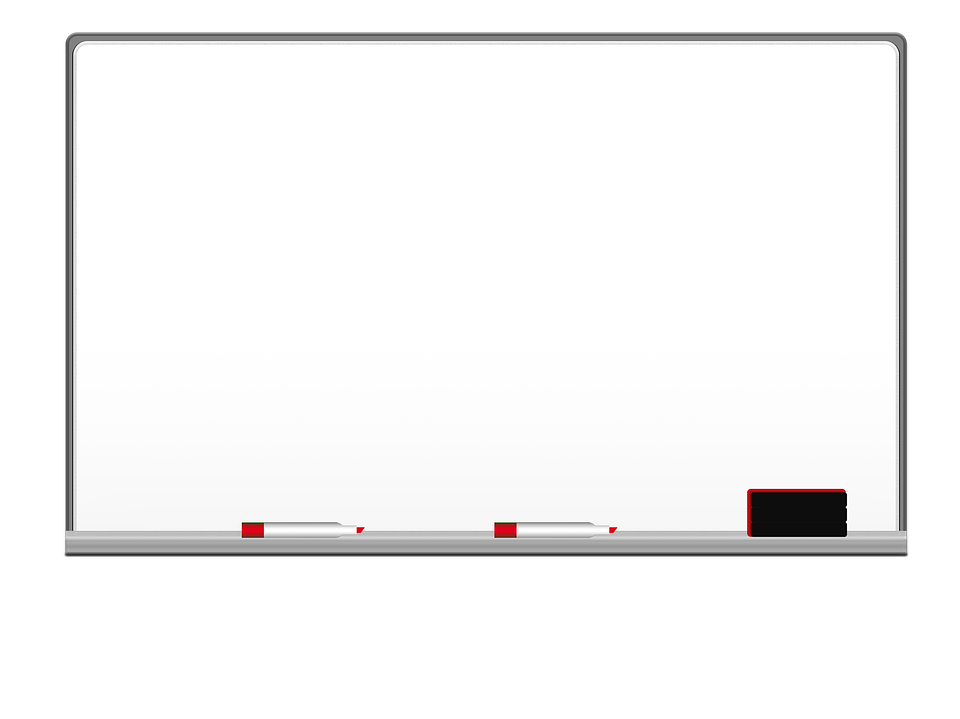 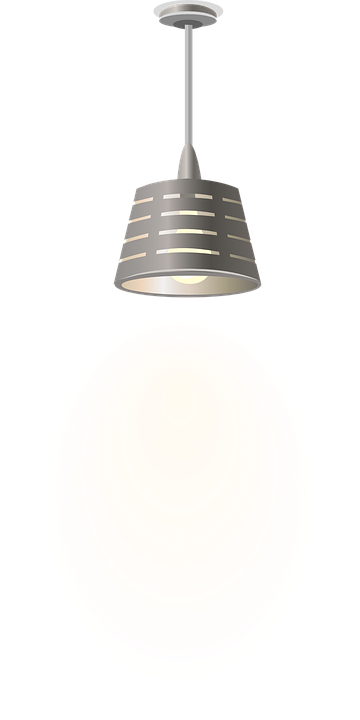 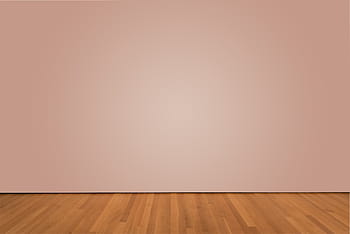 I love English
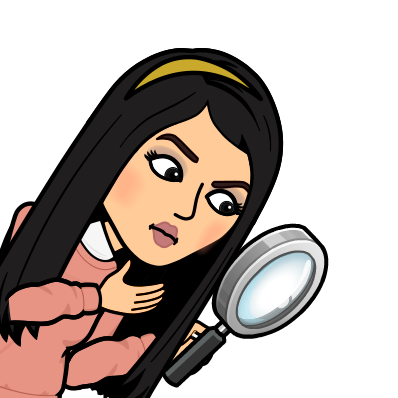 Revising the previous lesson
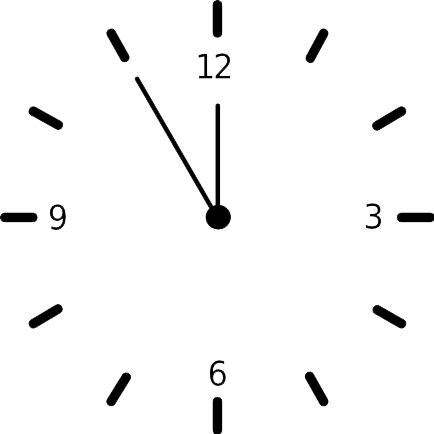 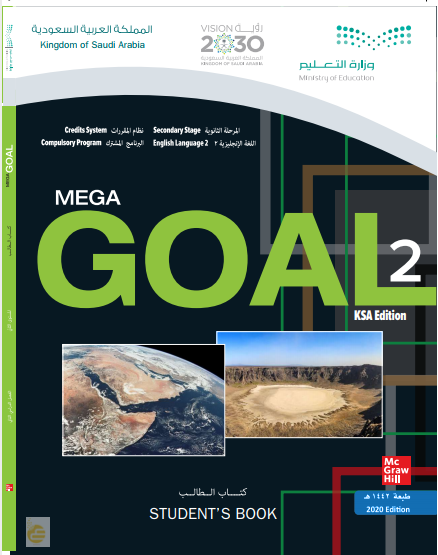 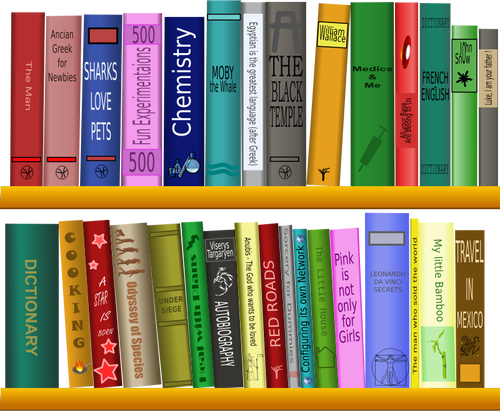 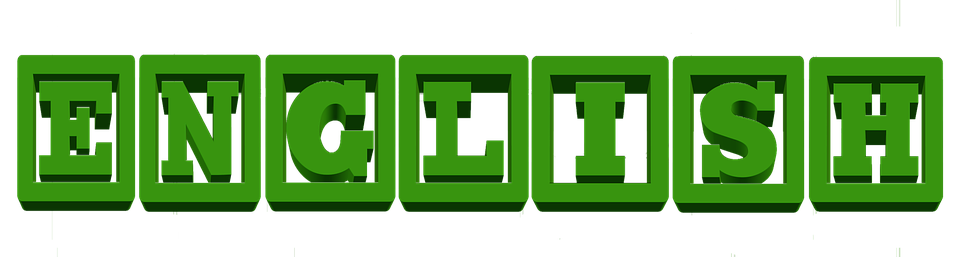 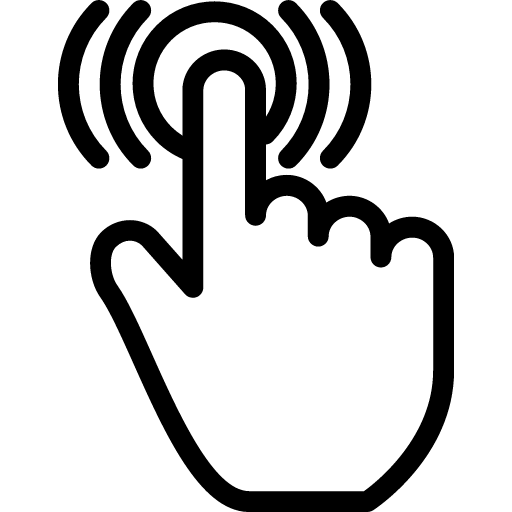 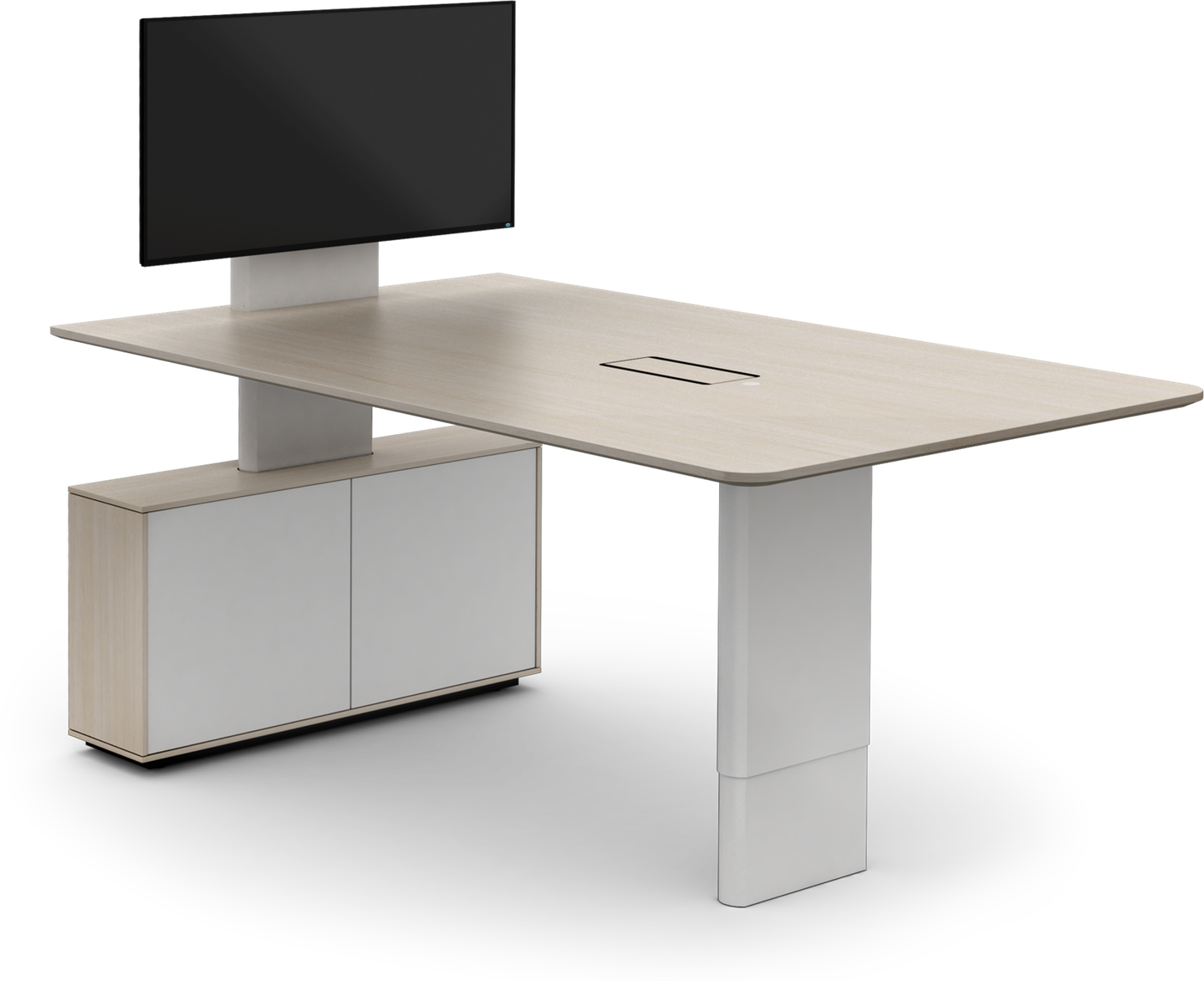 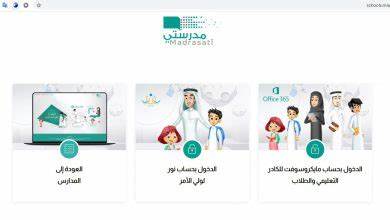 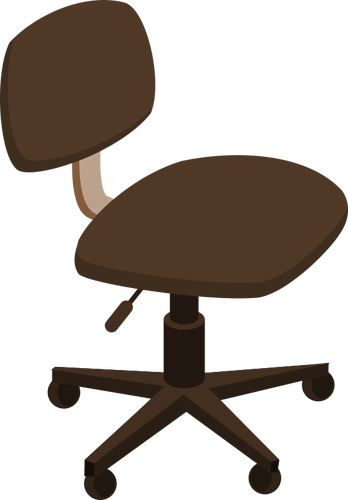 https://www.liveworksheets.com/1-ao1794782ox
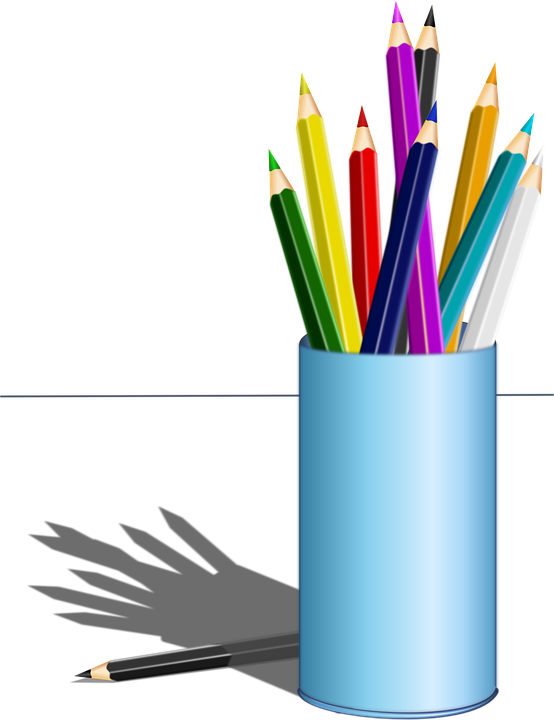 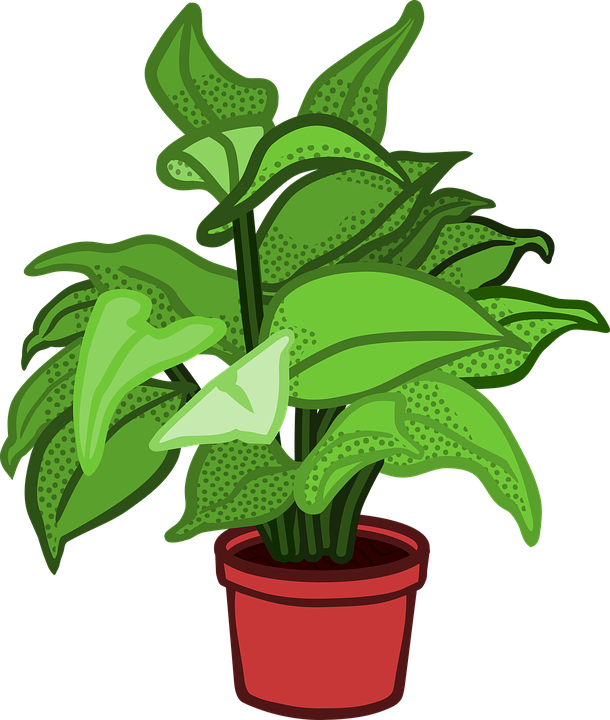 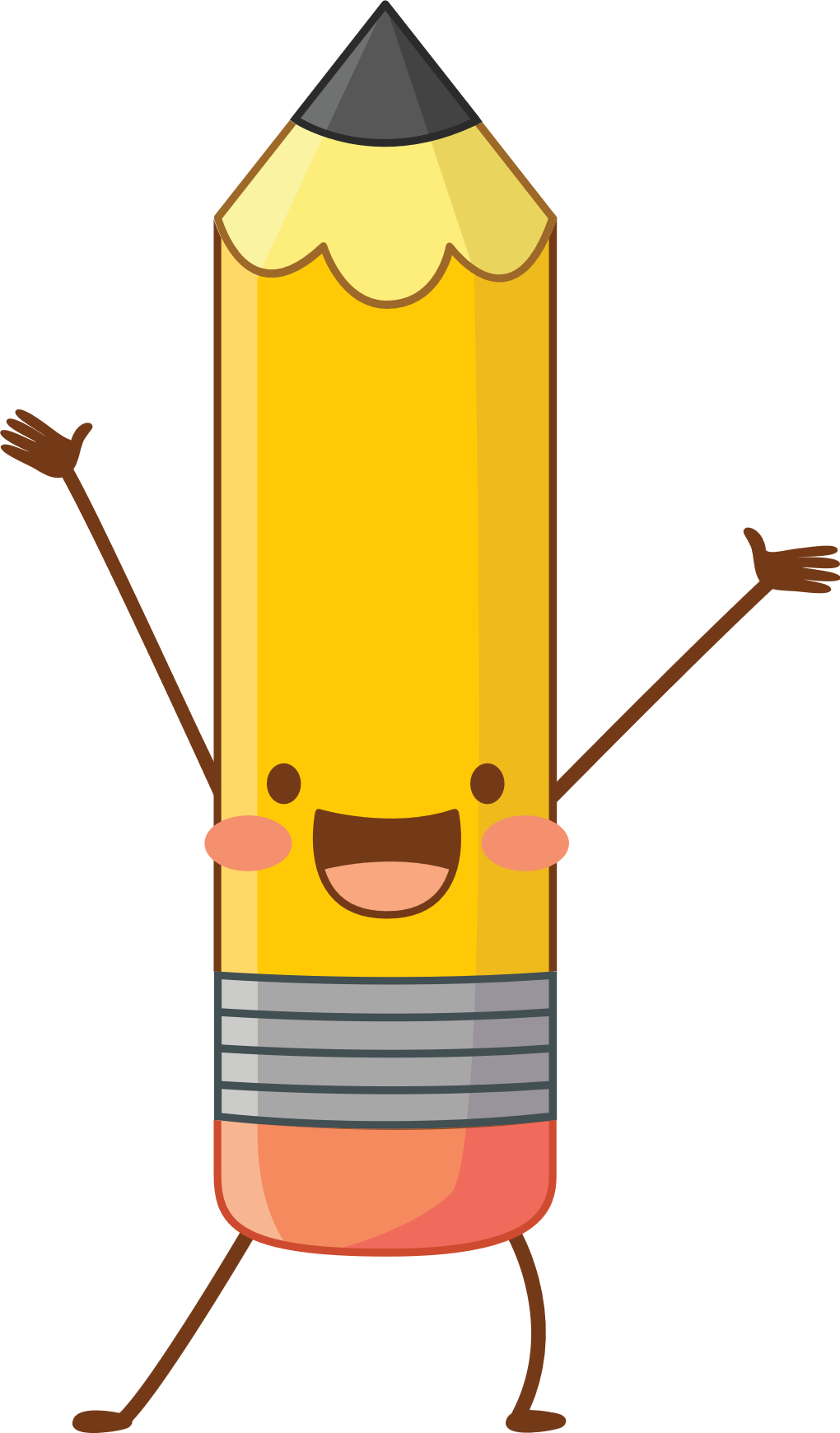 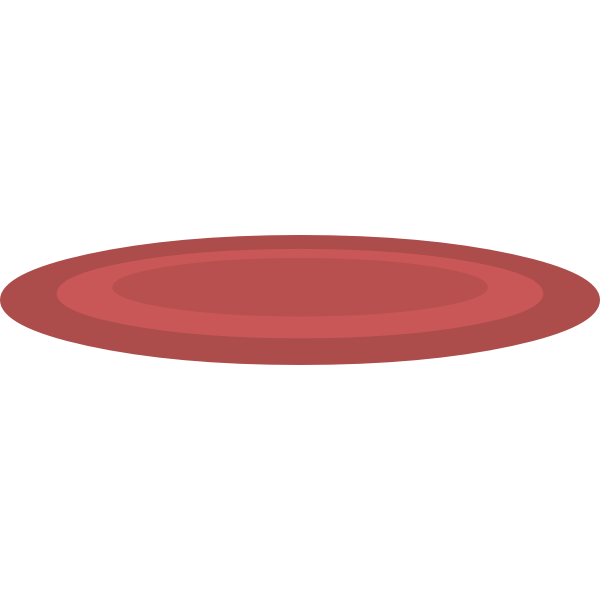 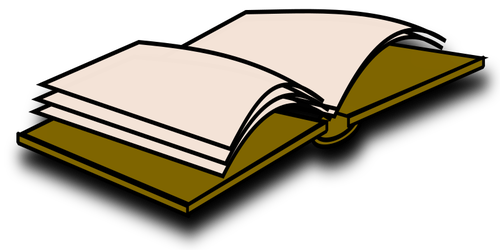 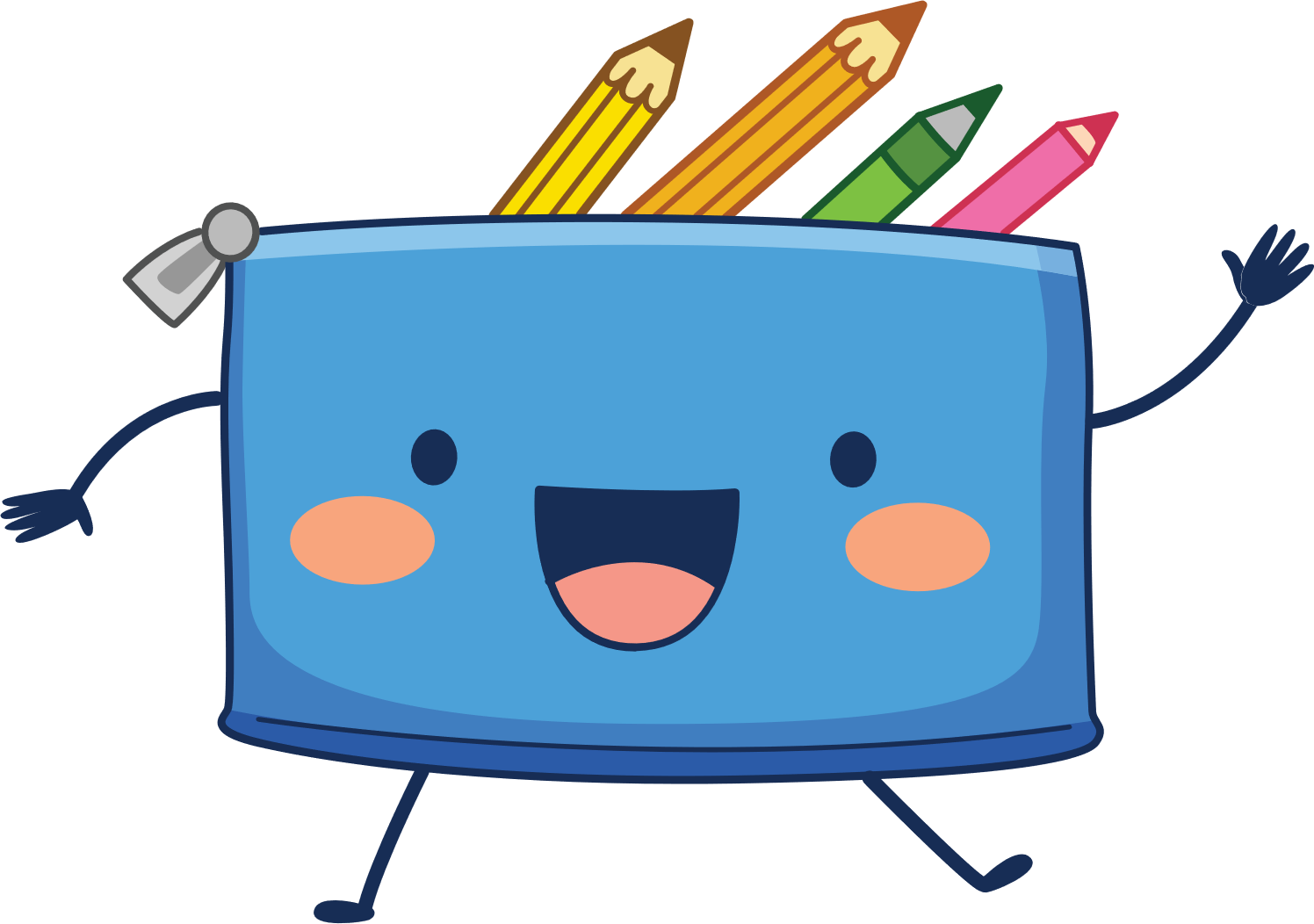 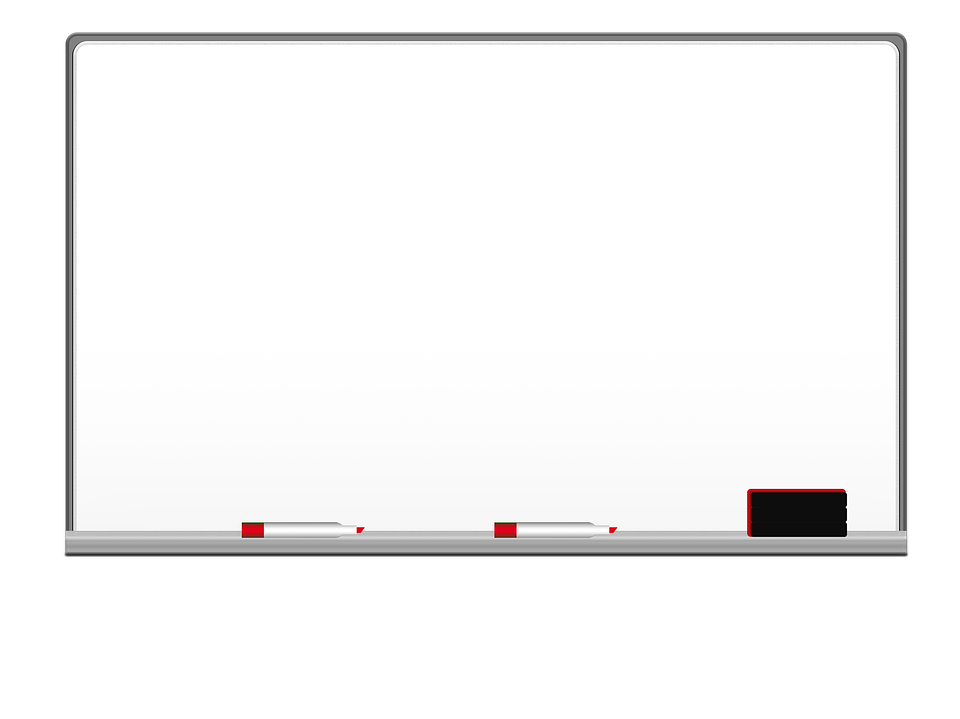 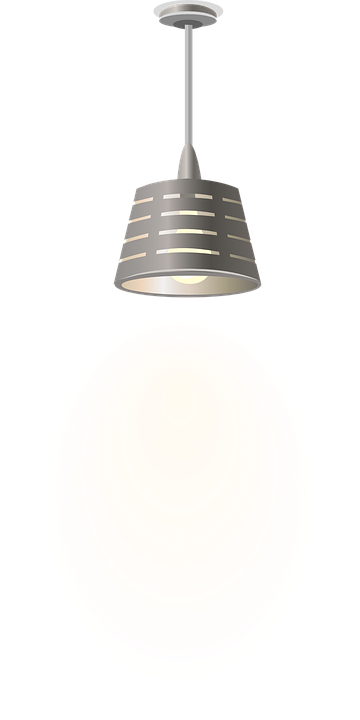 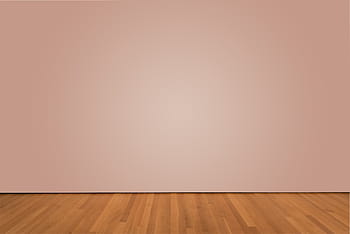 I love English
Mega Goal 2 
Unit 4
(I Wonder What Happened)
Language in Context
Listening
Pronunciation
About You
Tuesday
25/7/1442
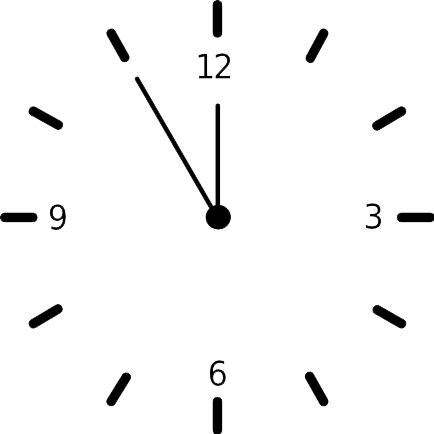 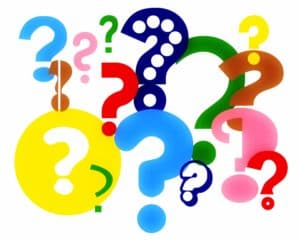 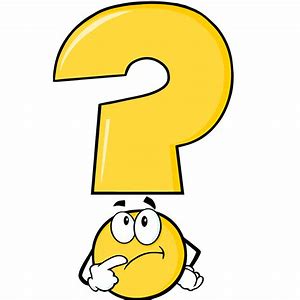 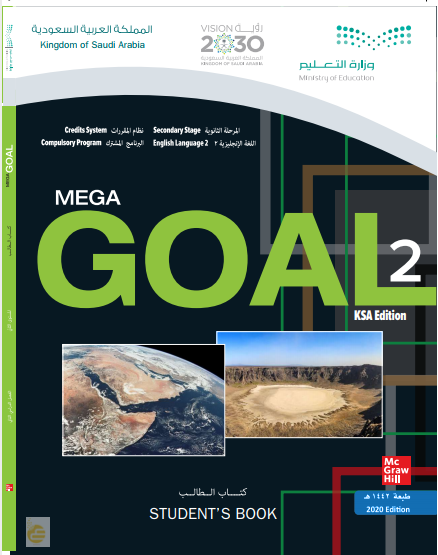 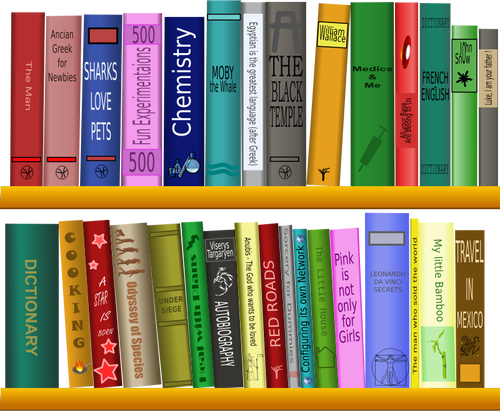 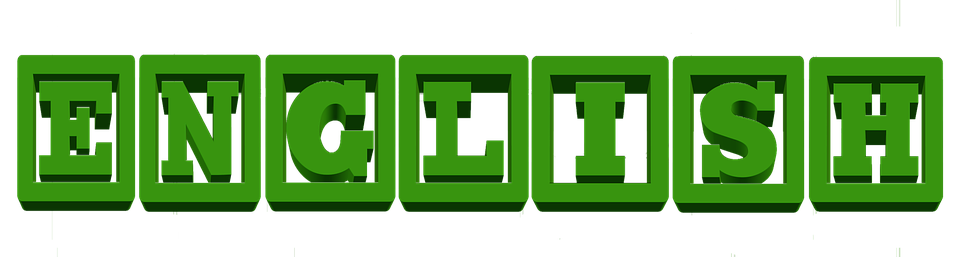 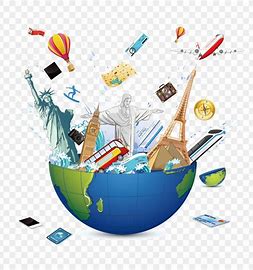 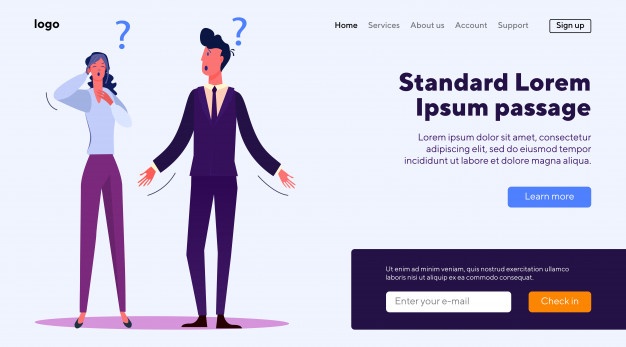 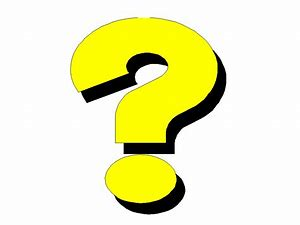 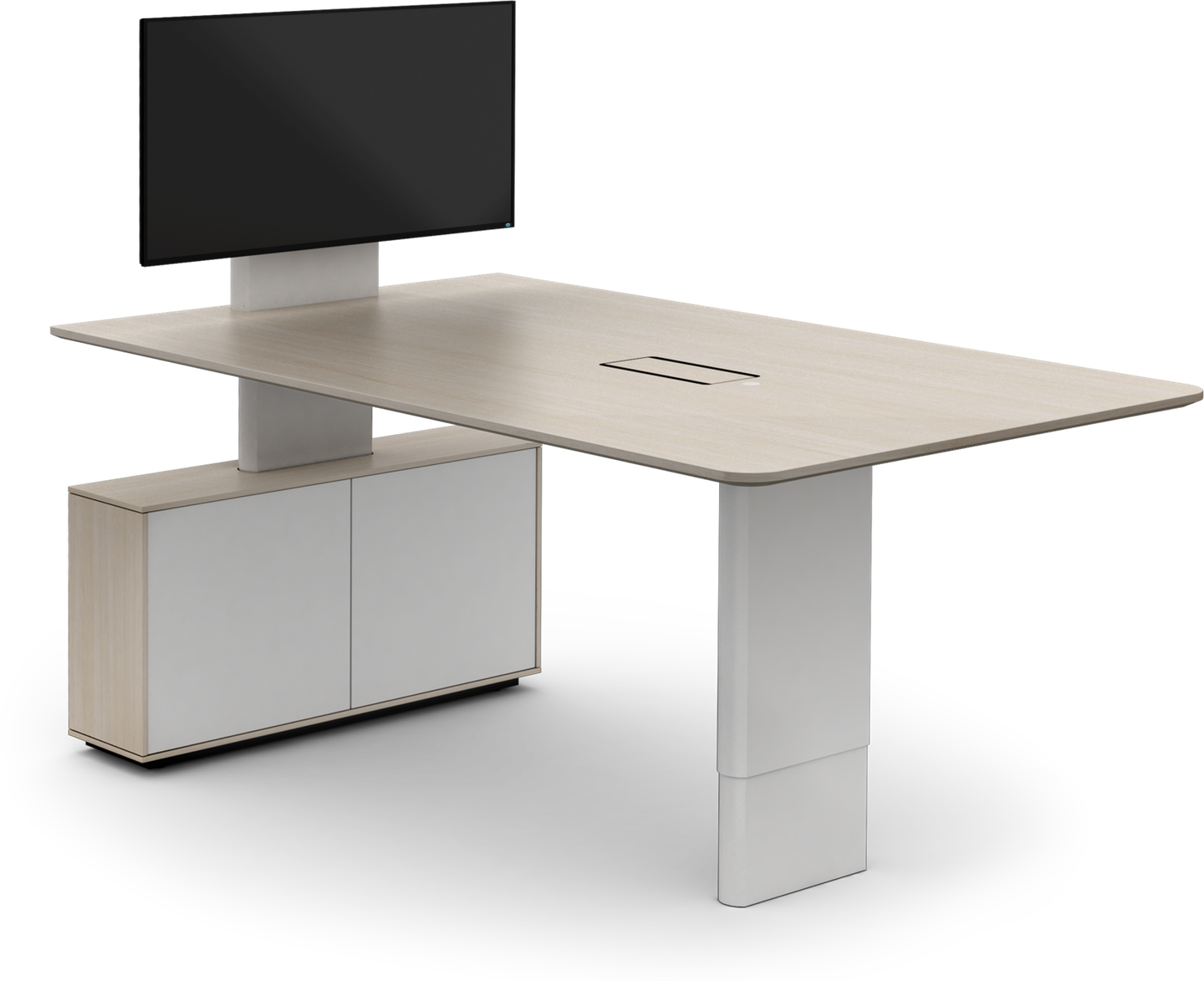 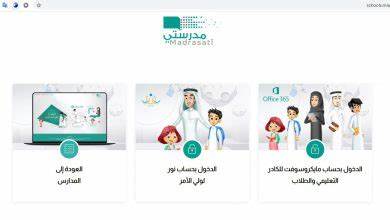 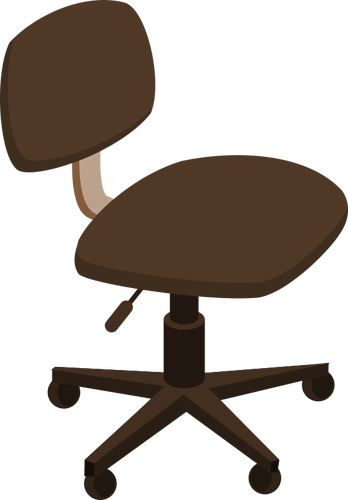 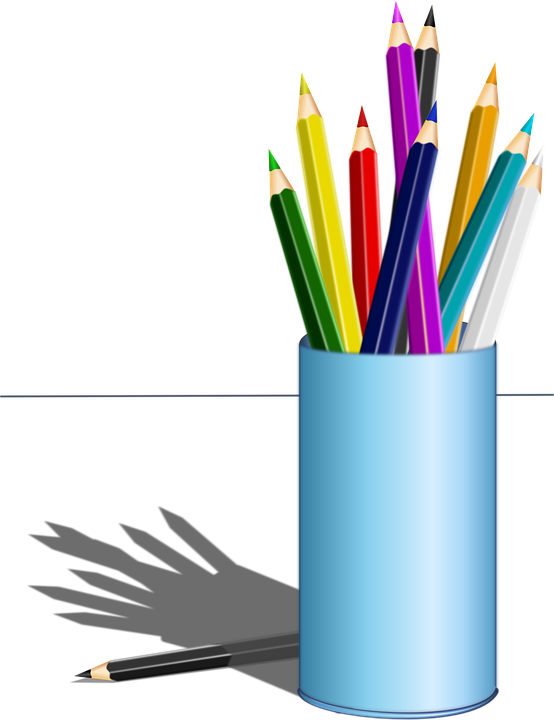 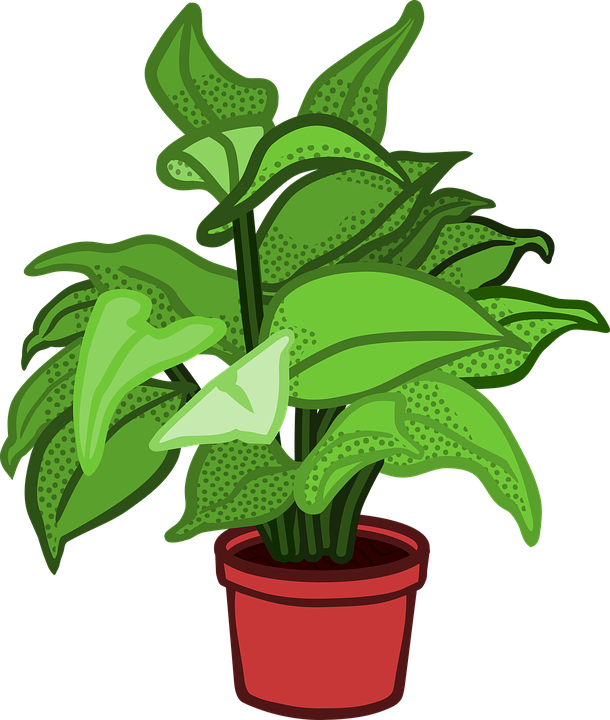 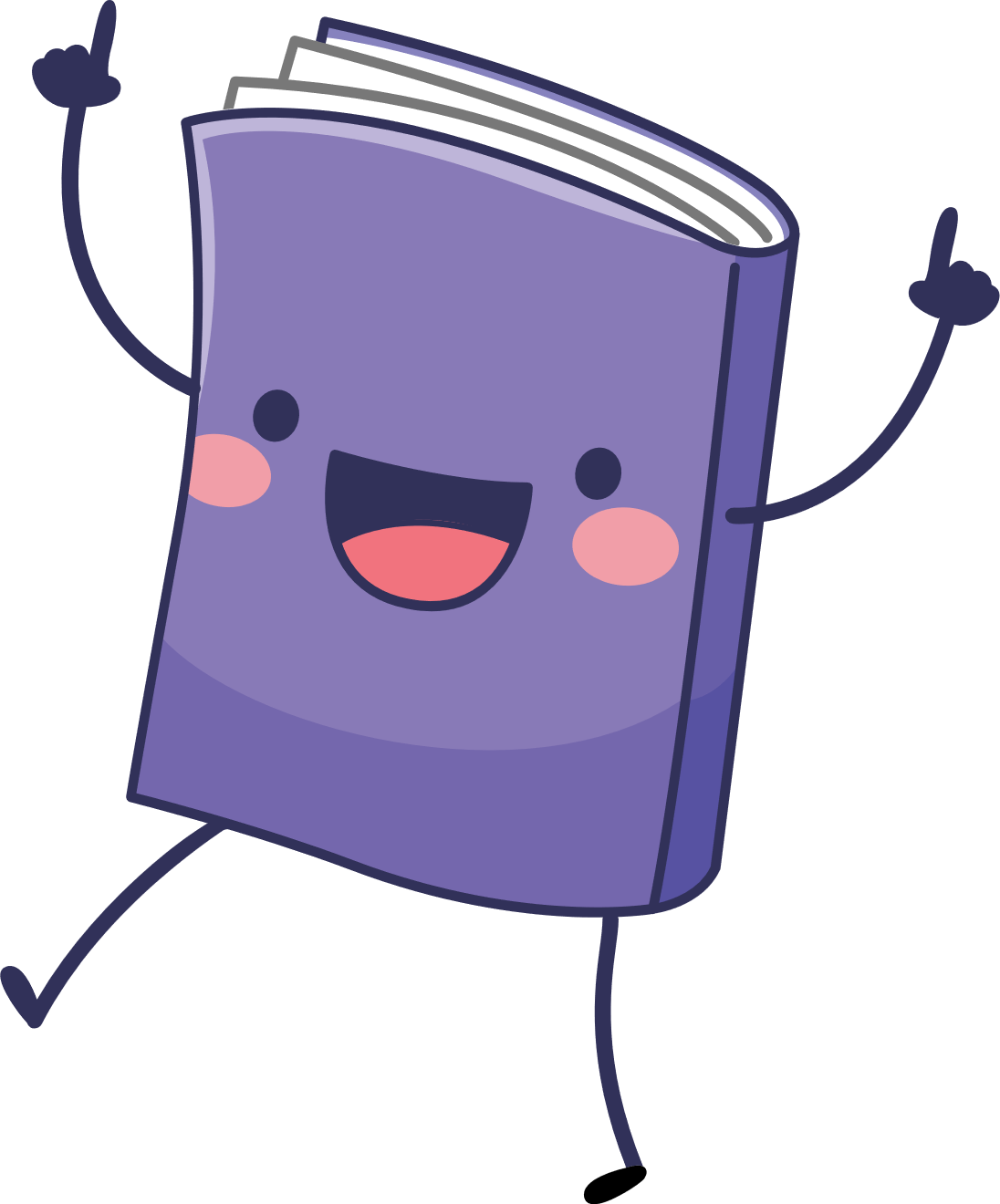 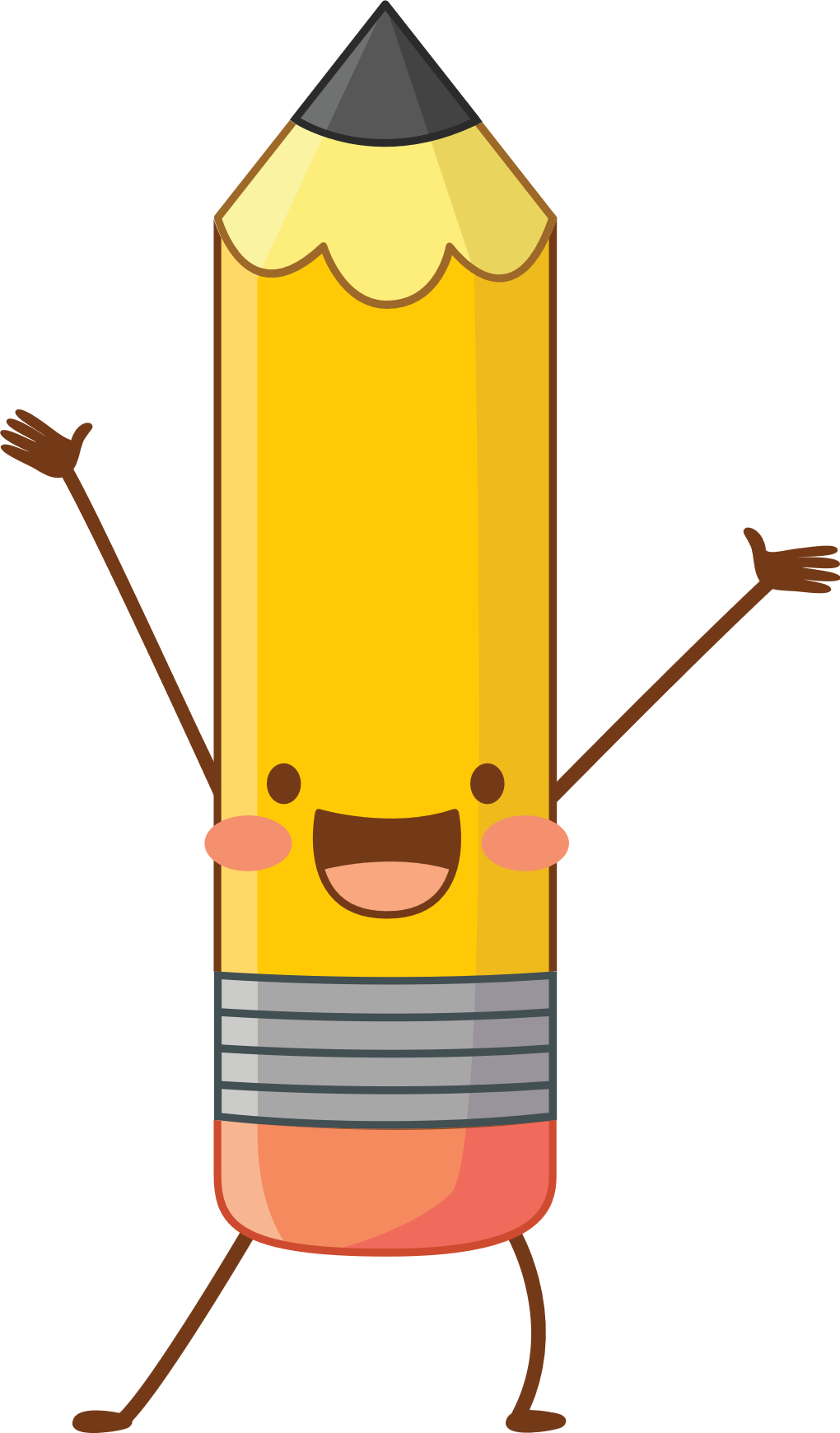 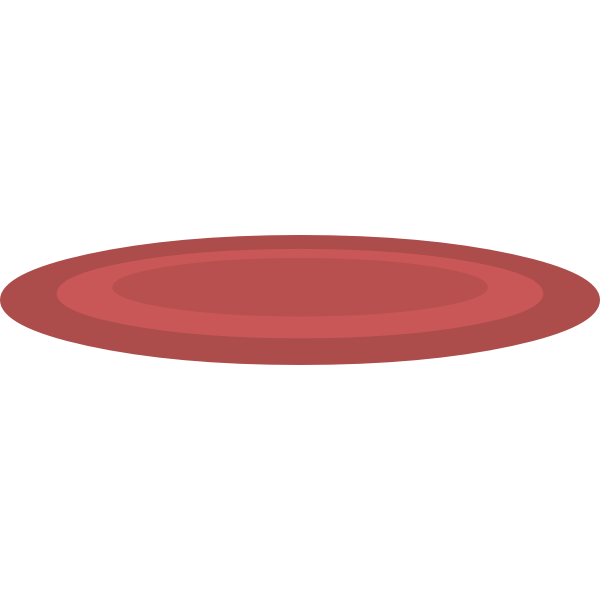 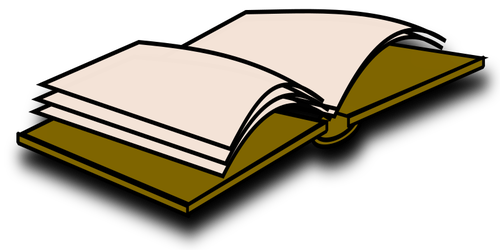 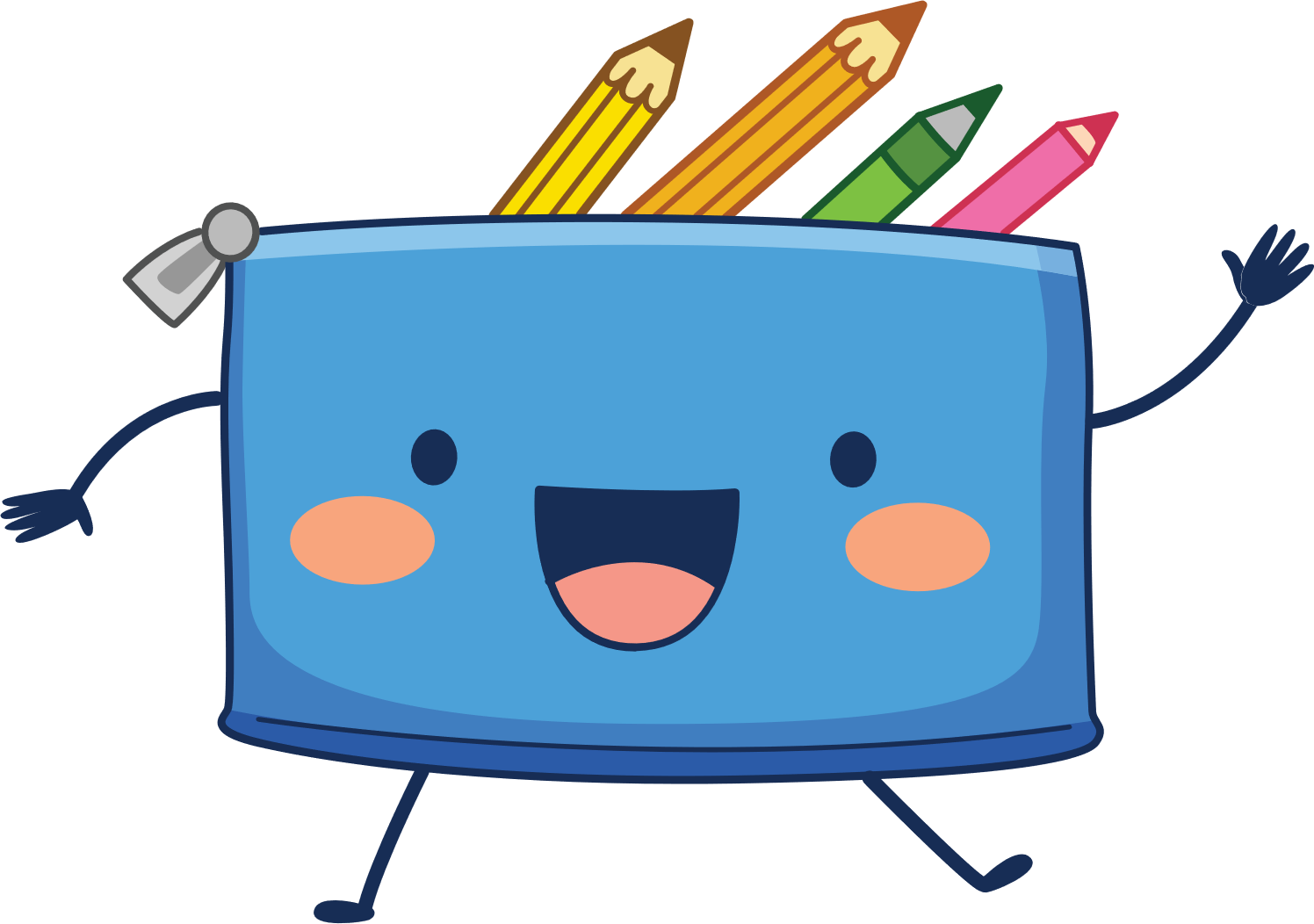 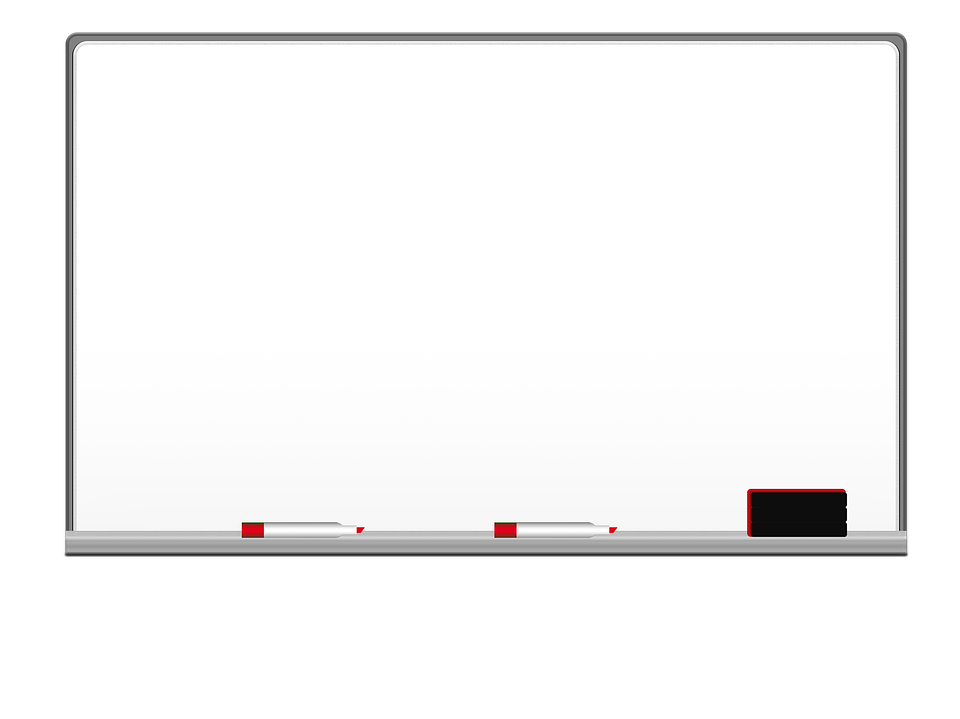 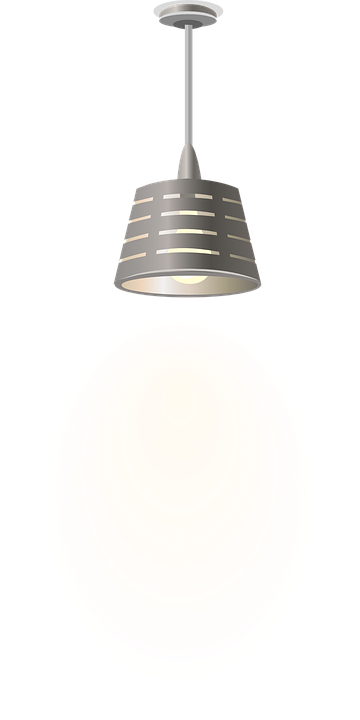 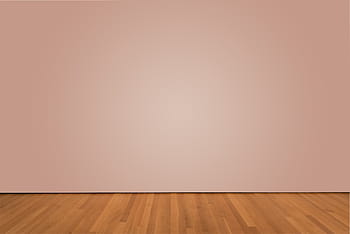 I love English
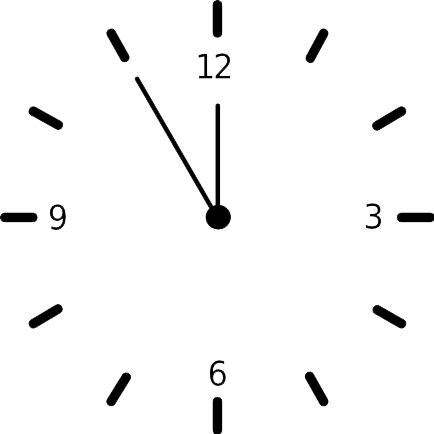 Lesson Goals
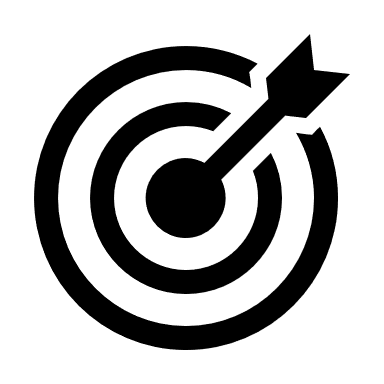 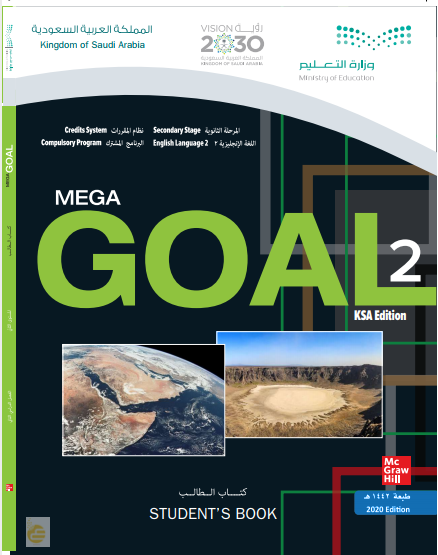 Students will be able to:
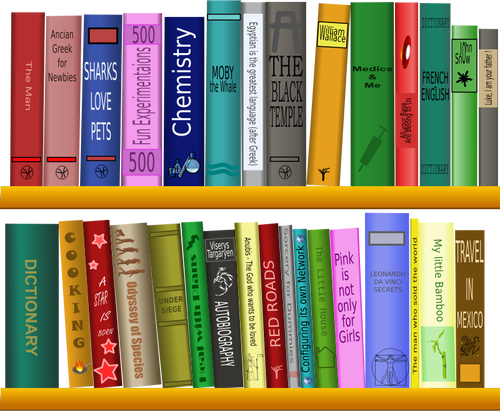 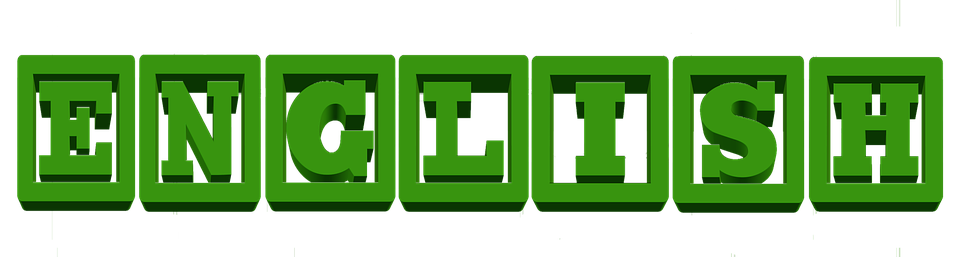 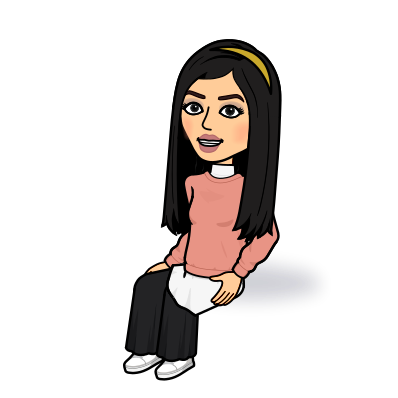 Form sentences using the past perfect.
Use the past perfect tense to describe what had happened promoted by picture.
Summarize events according to an audio.
Illustrate words with (er)sound.
Perform an interview using “have/ever”.
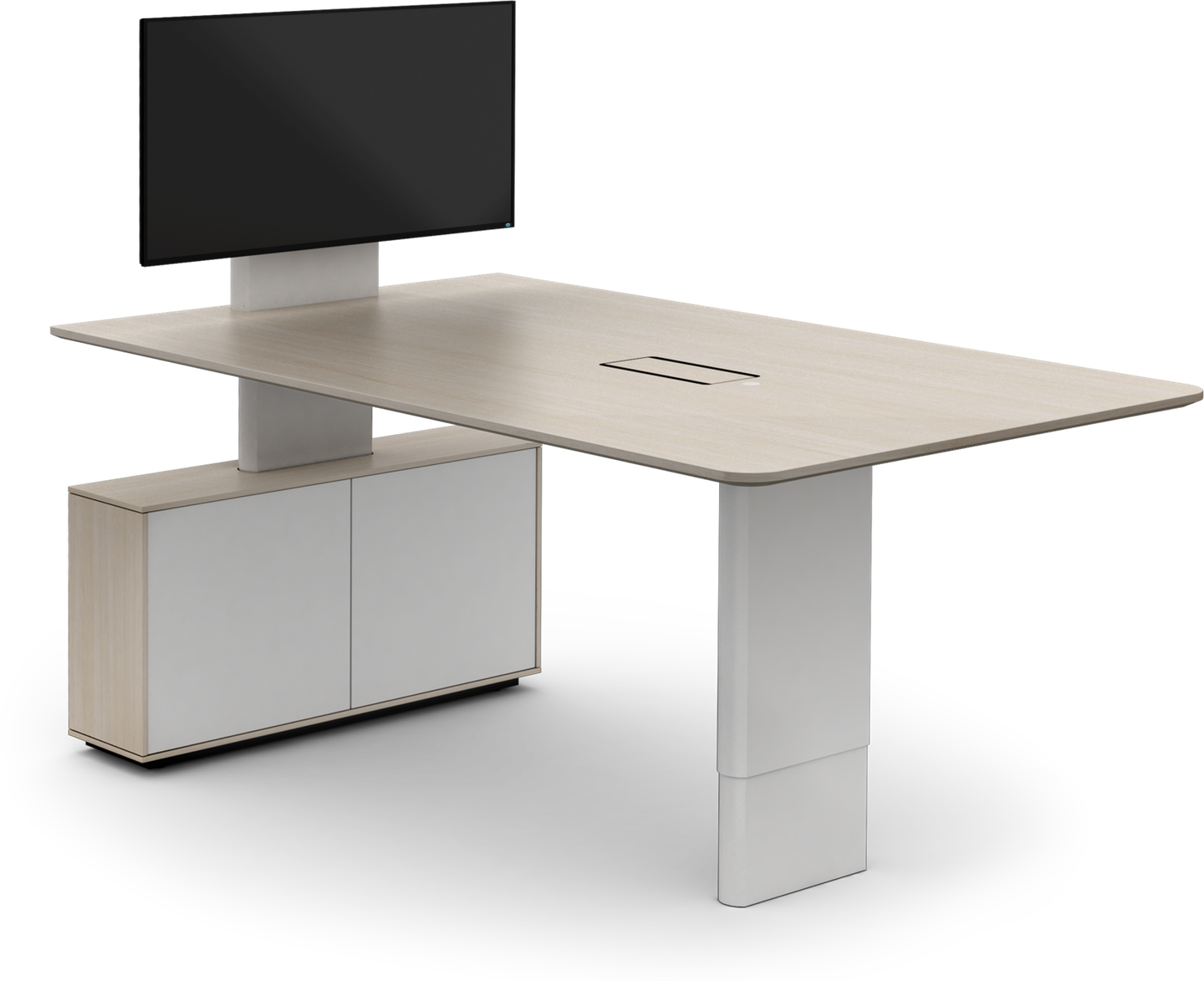 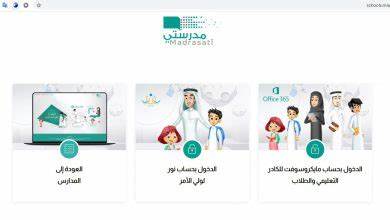 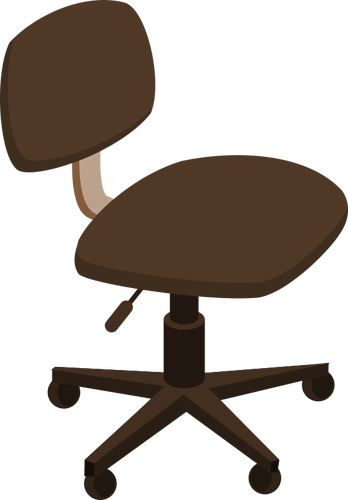 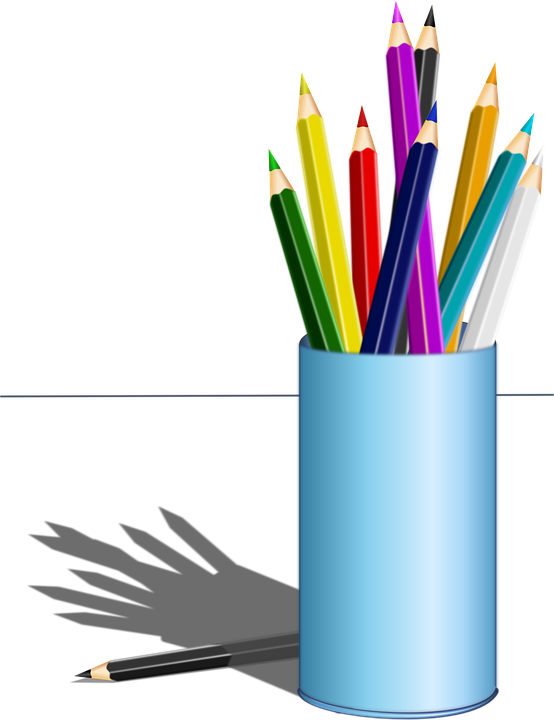 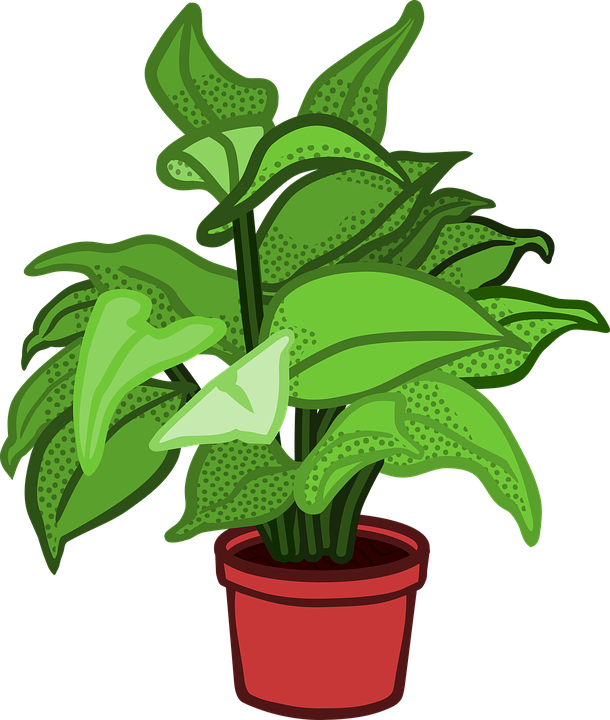 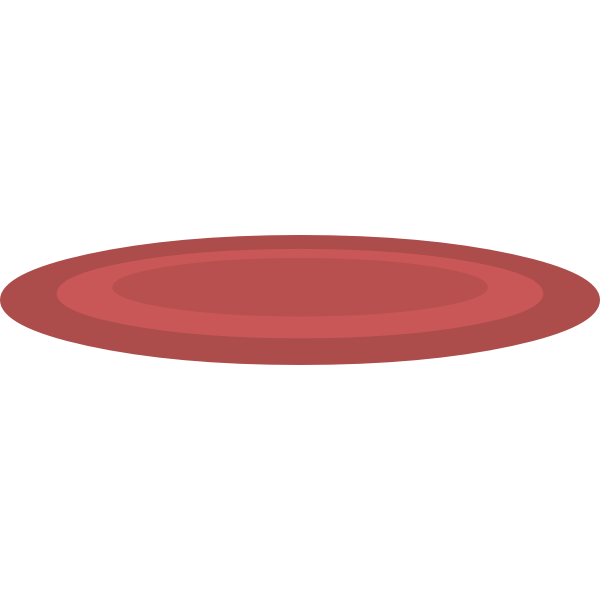 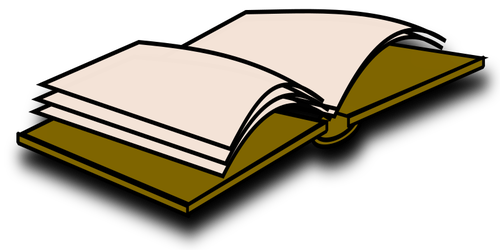 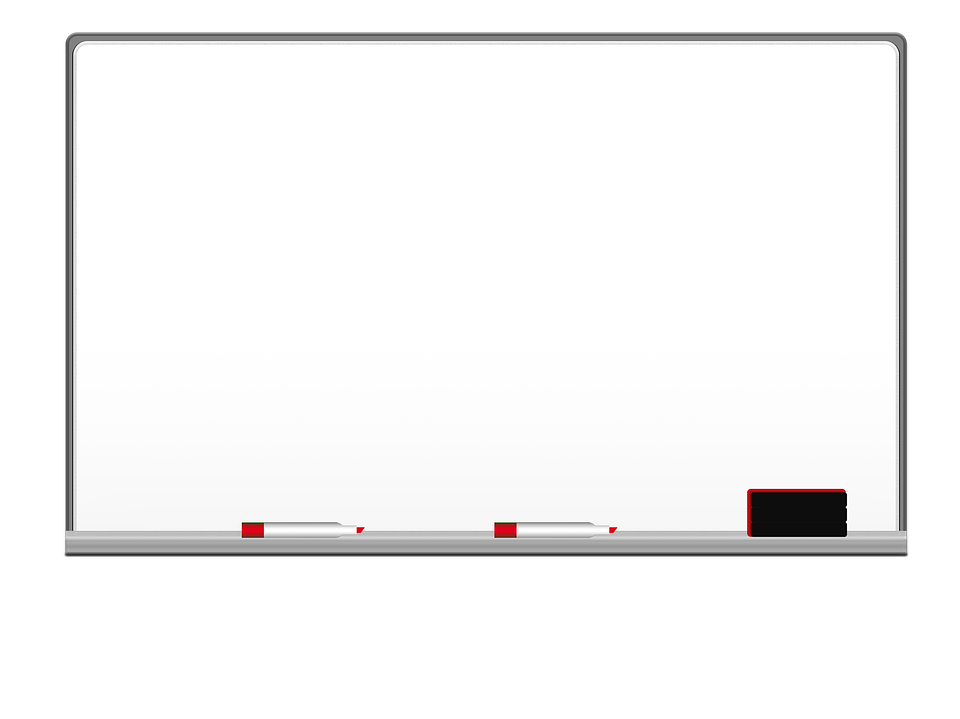 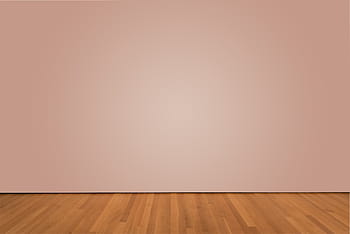 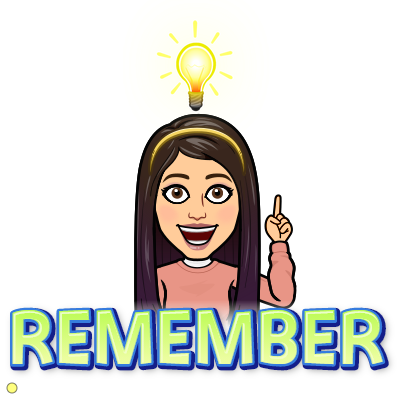 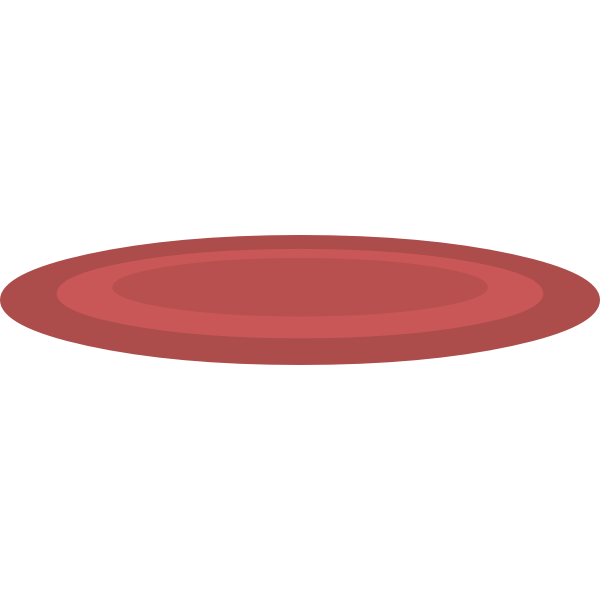 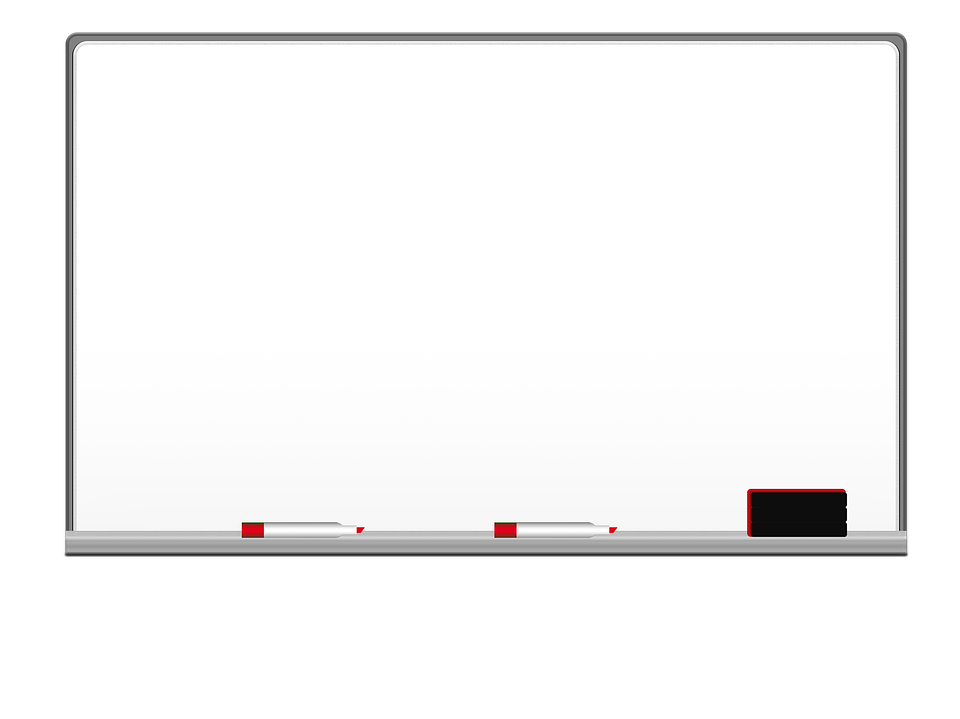 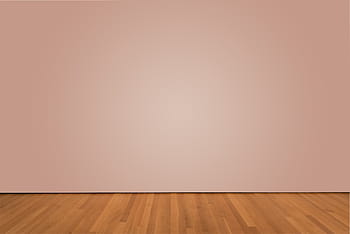 Look at the picture and imagine what had happened before the man arrived late to work.
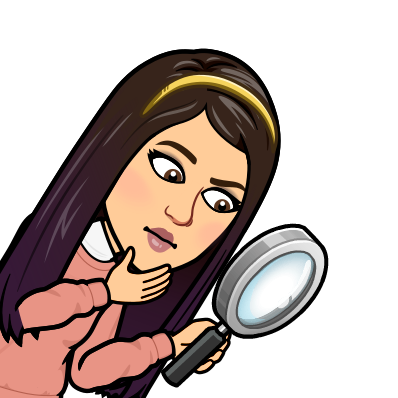 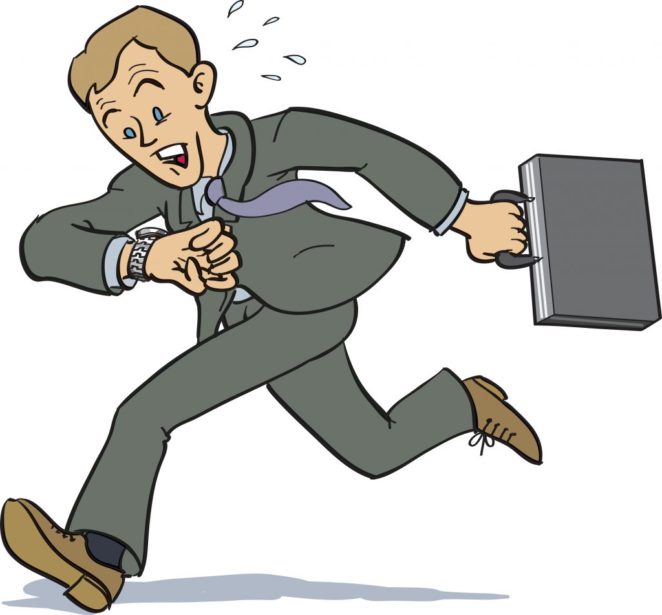 The man had woken up late.
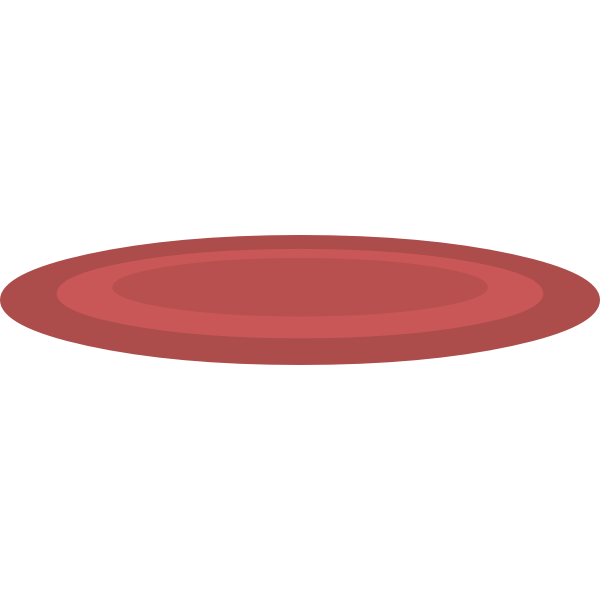 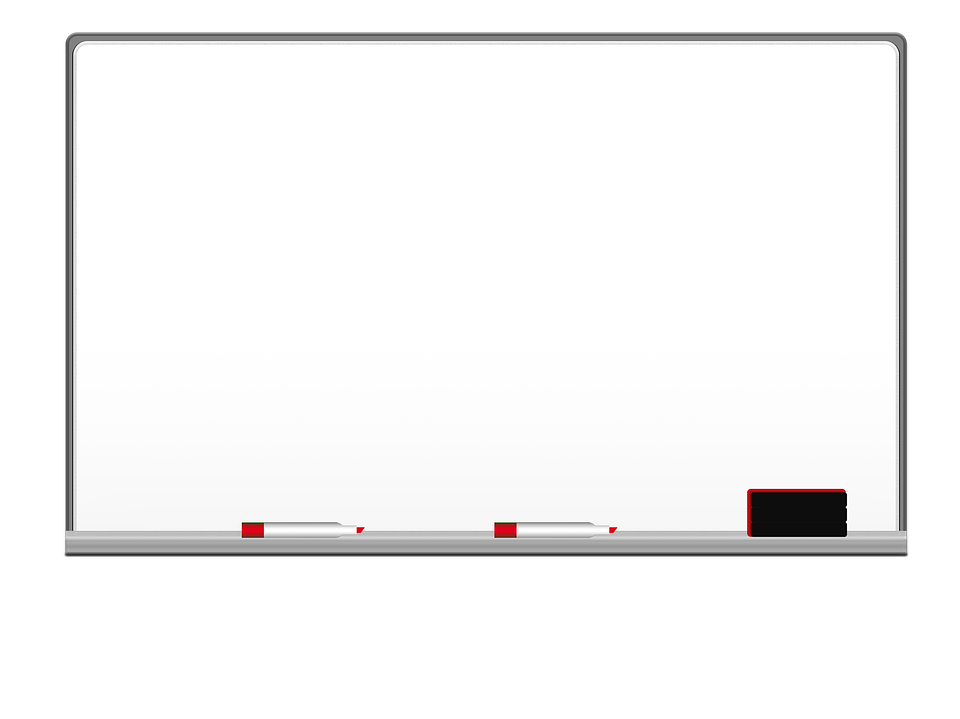 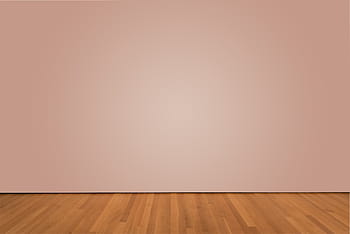 Look at the picture and imagine what had happened before the girl got wet.
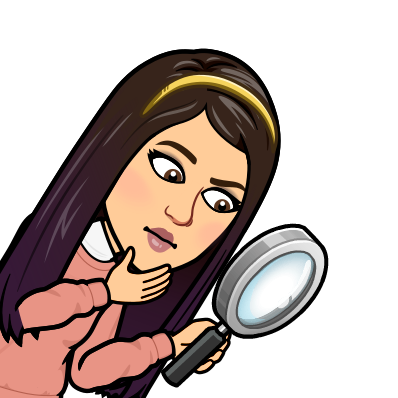 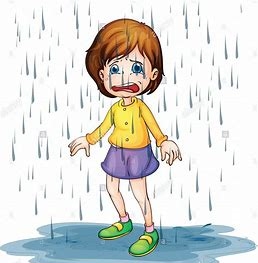 The girl had forgotten her umbrella.
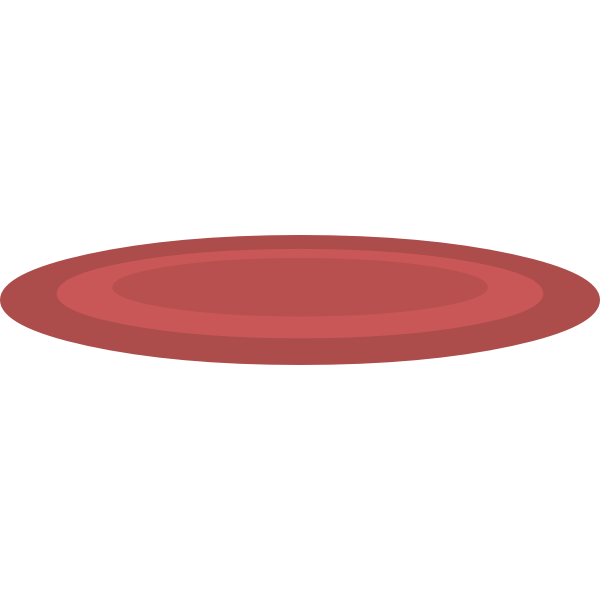 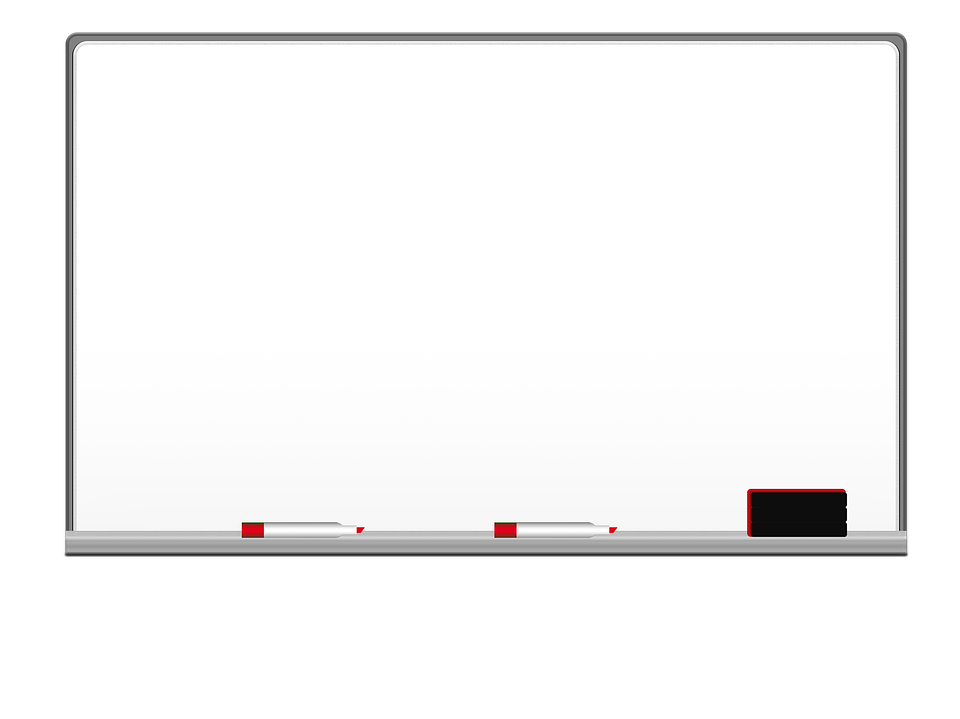 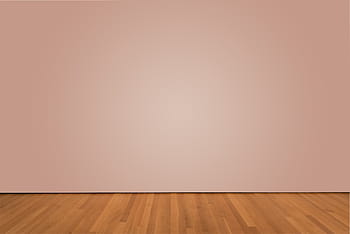 Look at the picture and imagine what had happened before the father saw the broken window.
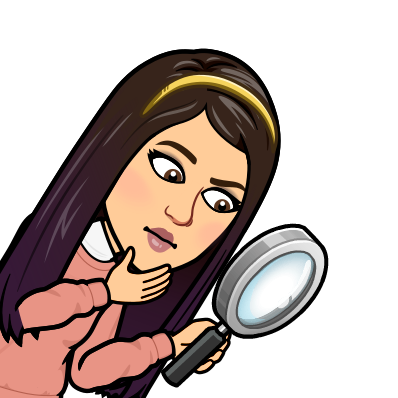 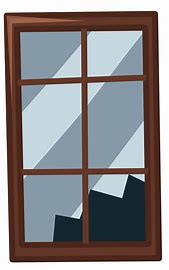 Someone had broken the  window.
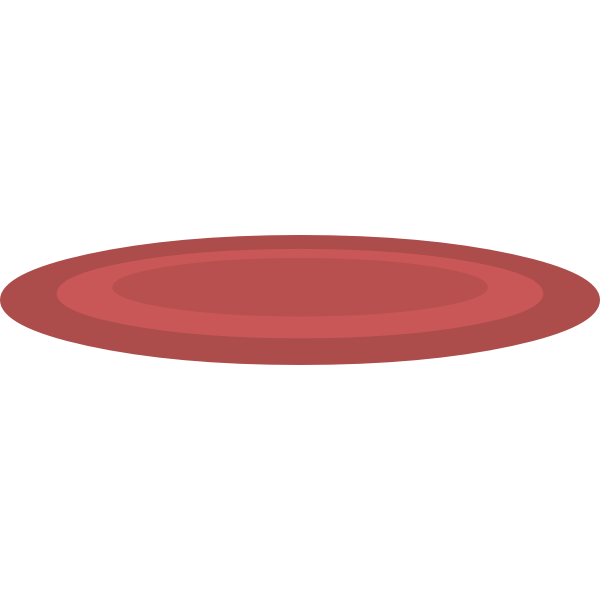 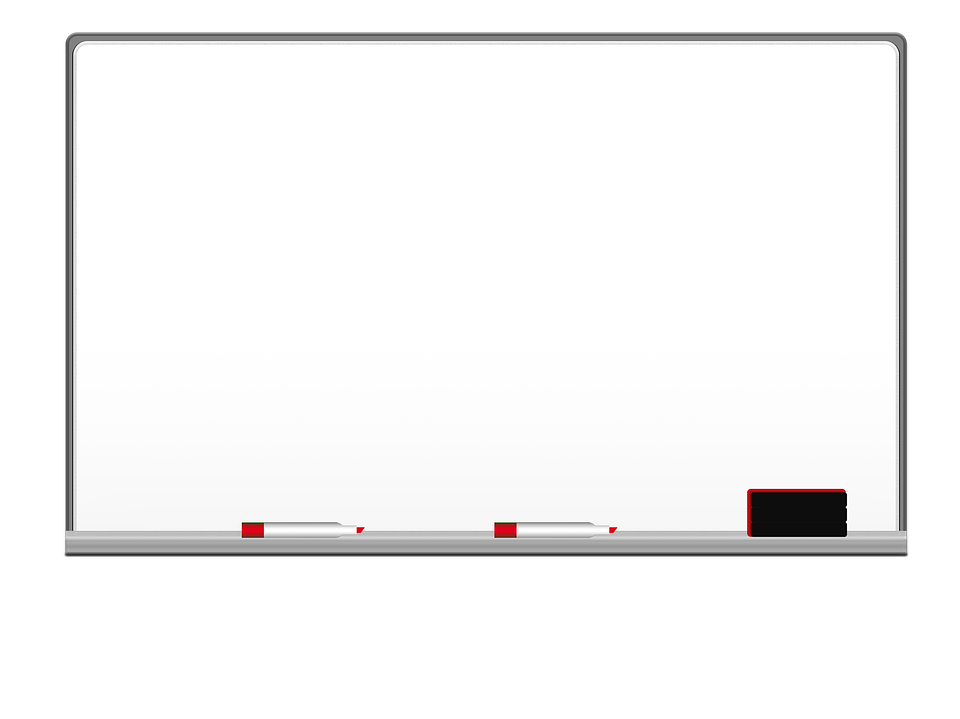 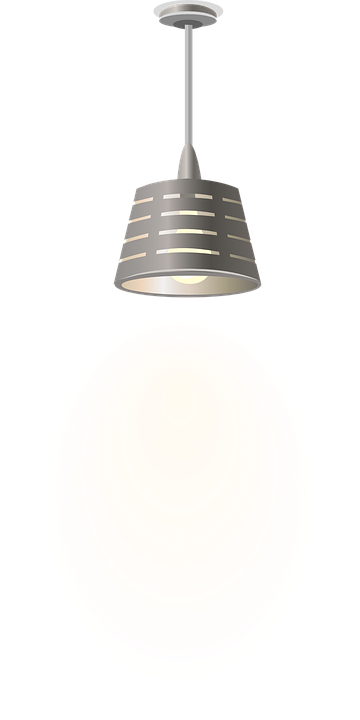 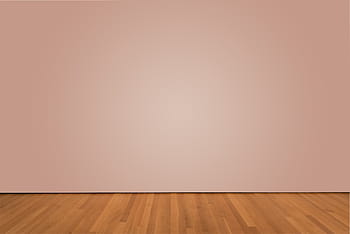 I love English
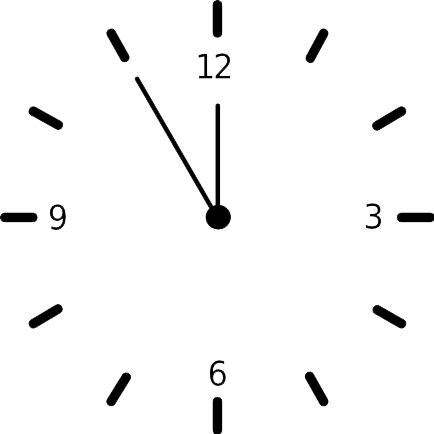 Open your Student’s book page: 58
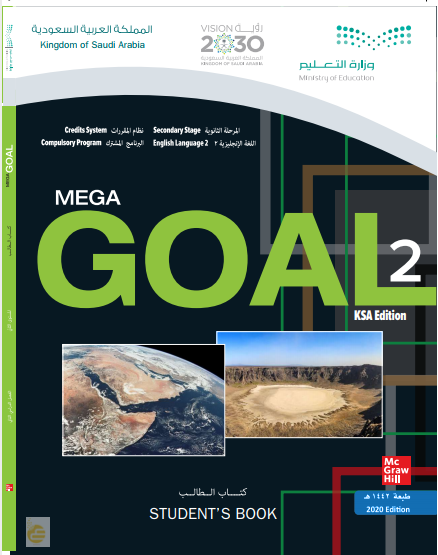 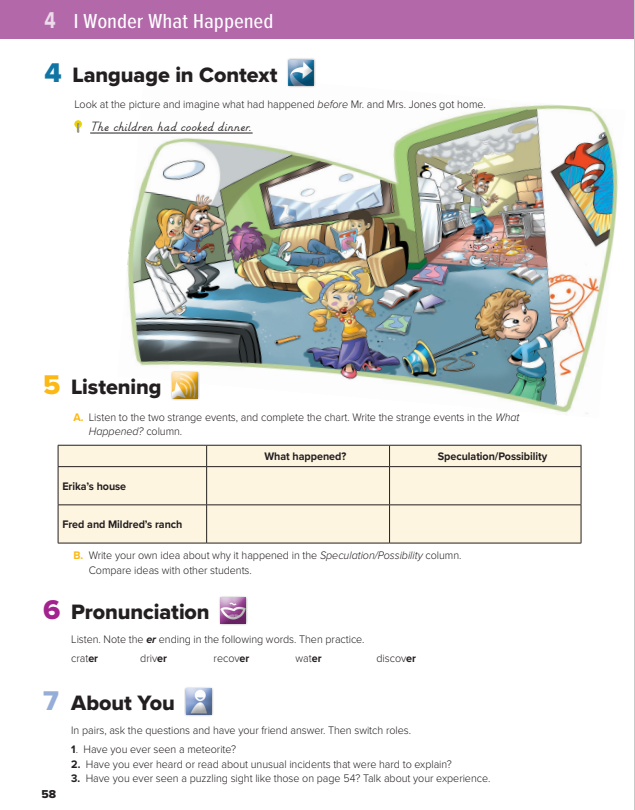 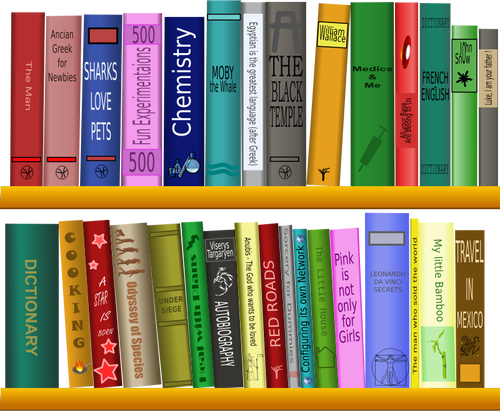 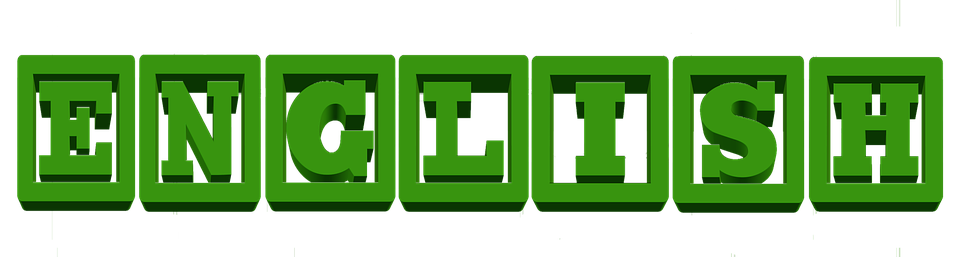 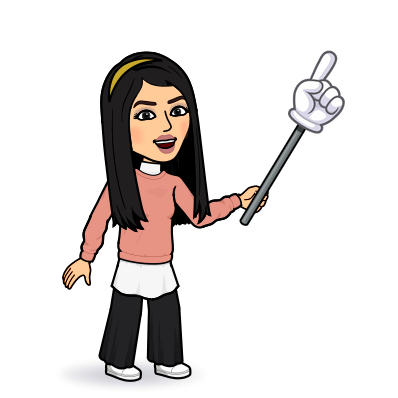 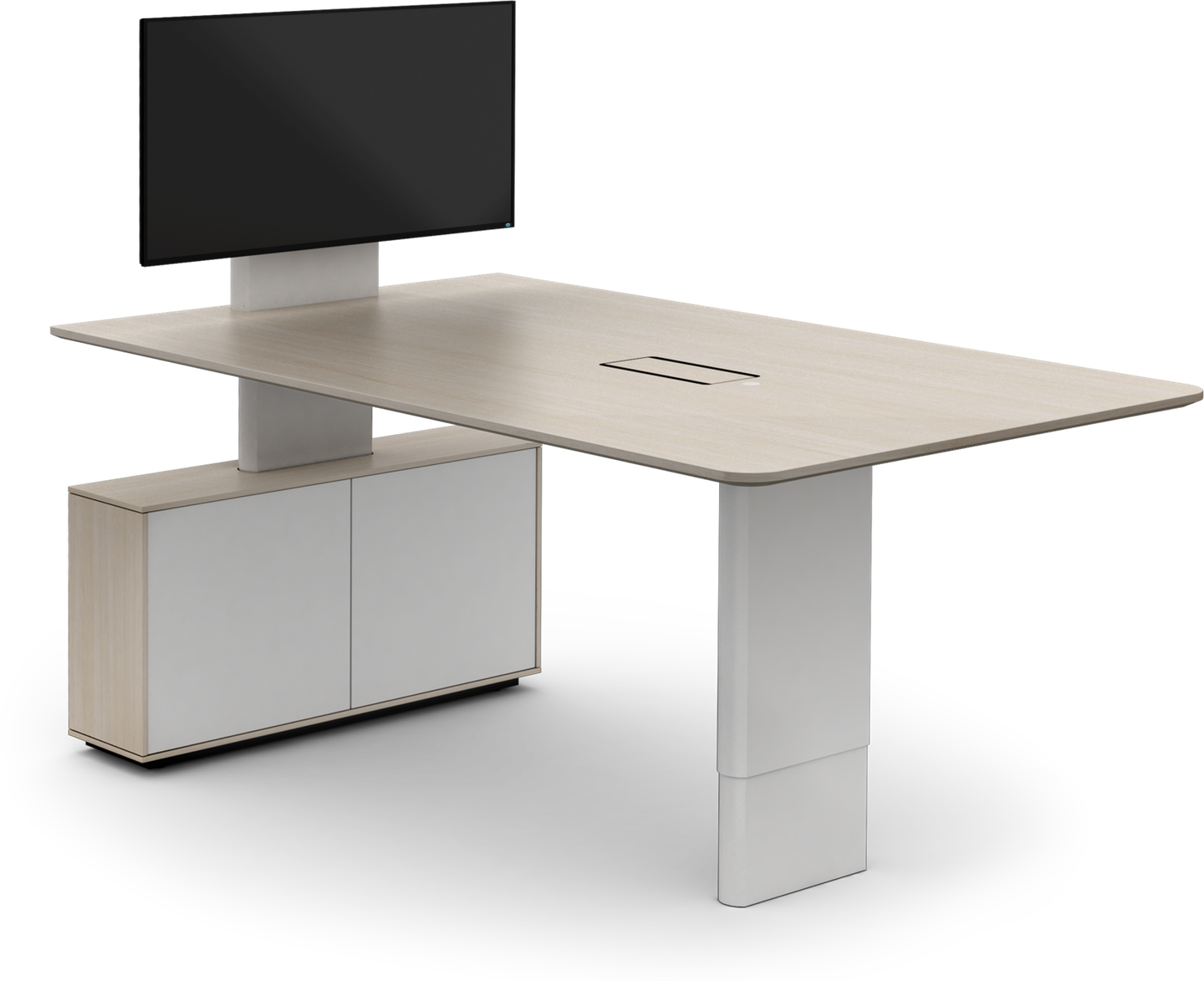 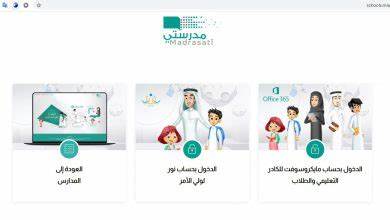 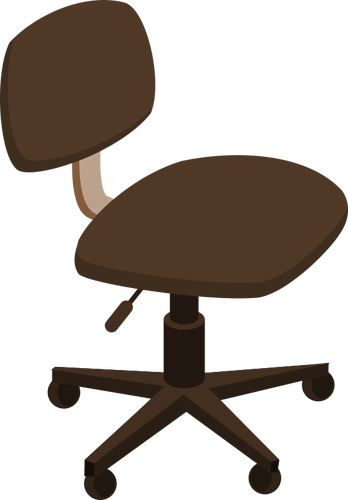 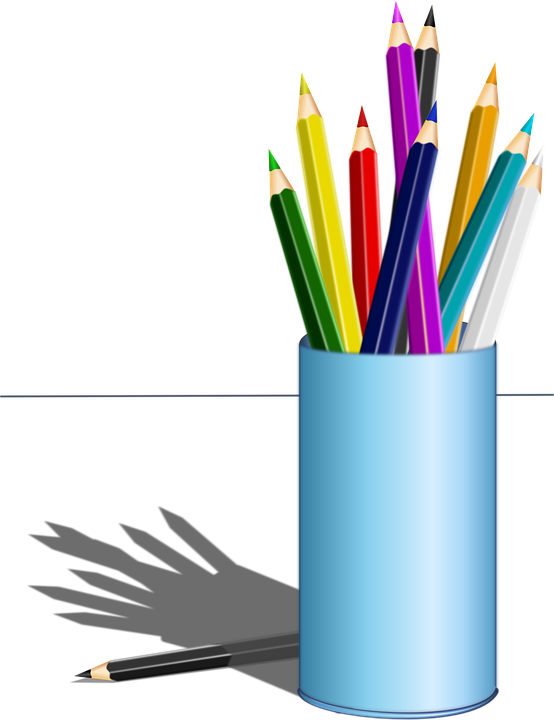 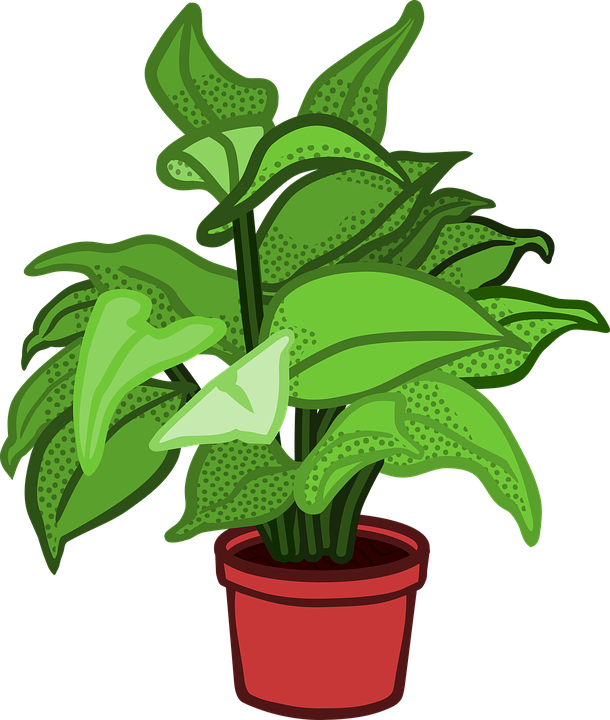 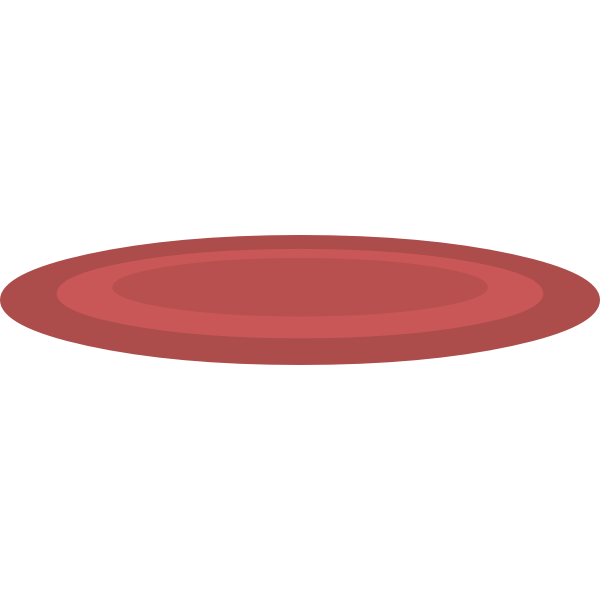 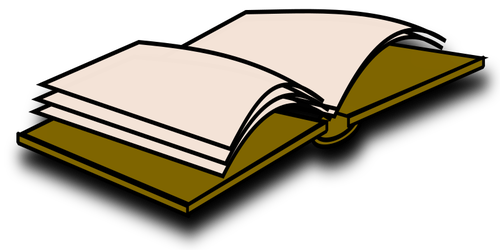 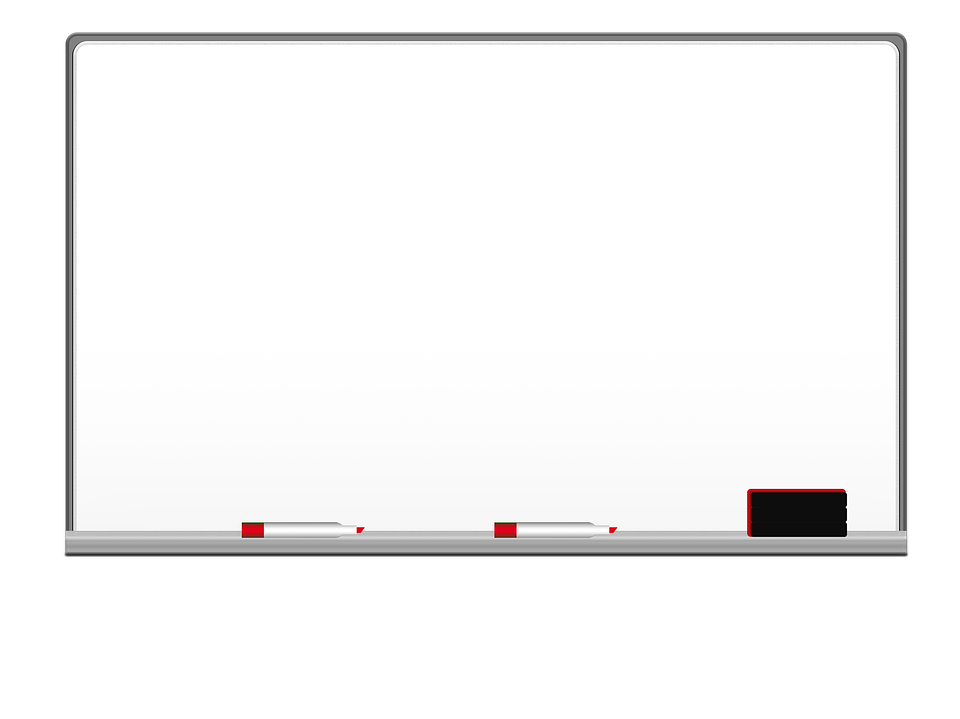 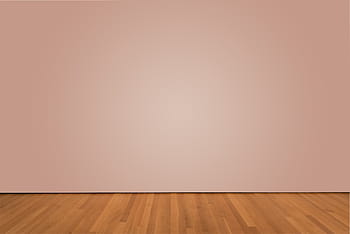 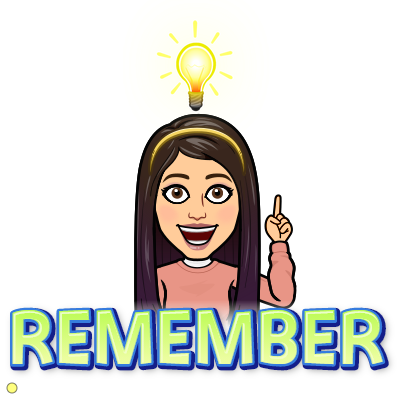 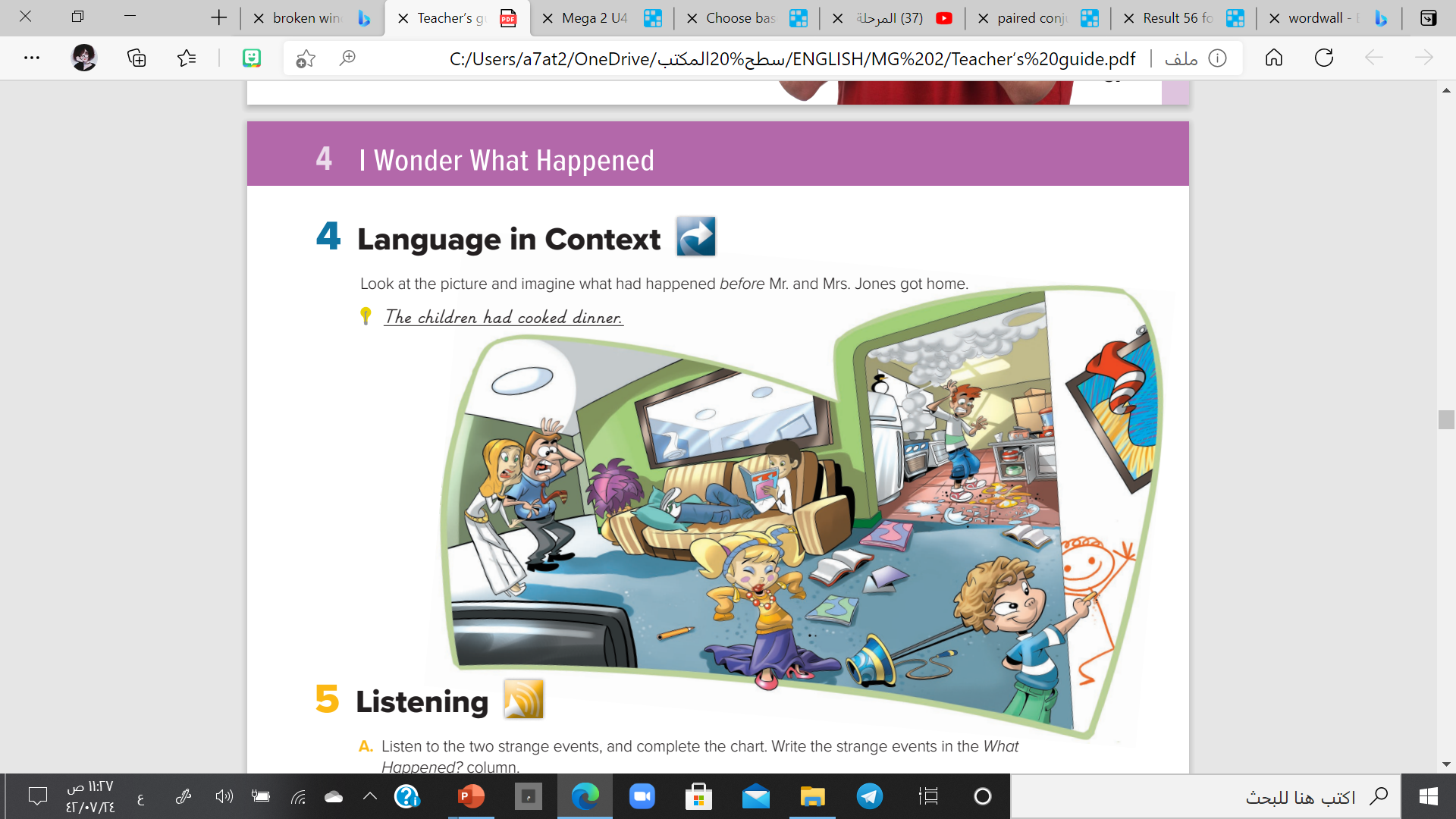 Use had + past participle
They had broken some plates.
The little boy had drawn on the wall.
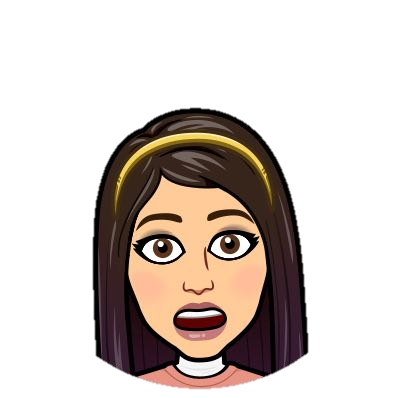 The girl had worn her mom dress.
They had read some books.
What had happened?
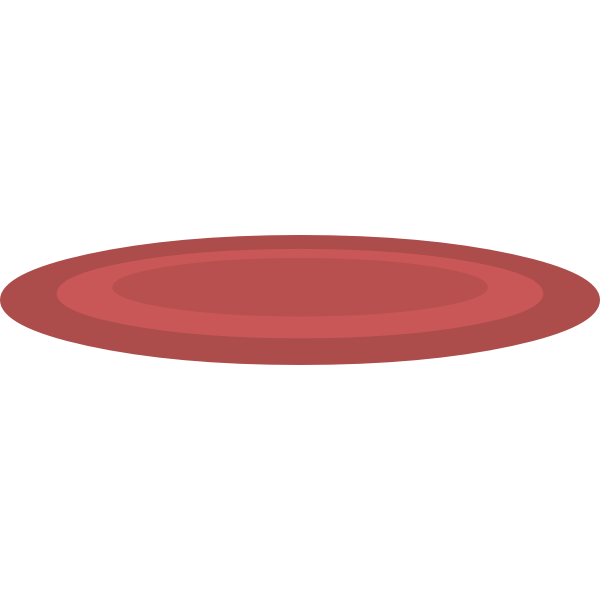 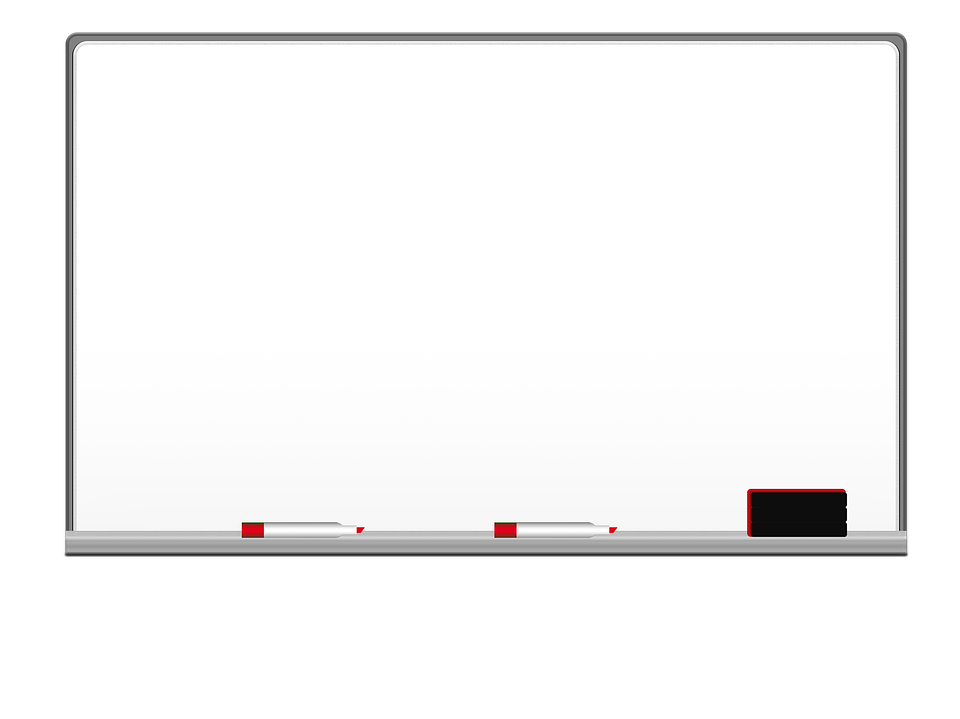 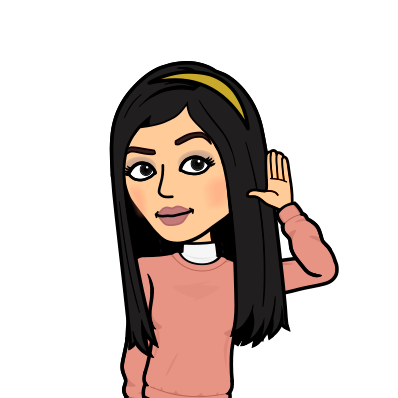 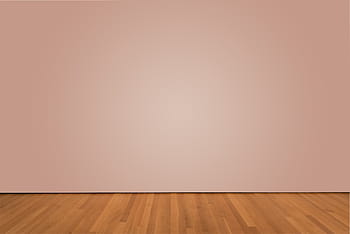 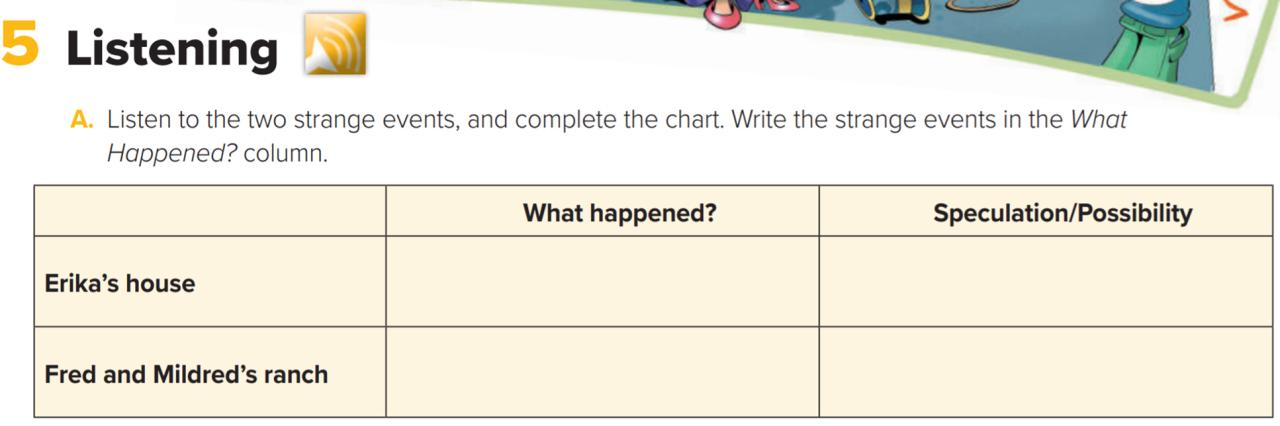 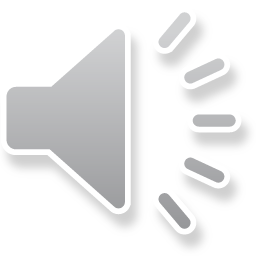 People saw a man in dark pants, white shirt, and a black tie in Erika’s house. Erika and her husband also heard noises in the night.
The man might have been a ghost.
Fred and Mildred saw a bright glow from some bushes. As they got close, they saw thousands of tiny lights on the bushes
They must have been fireflies.
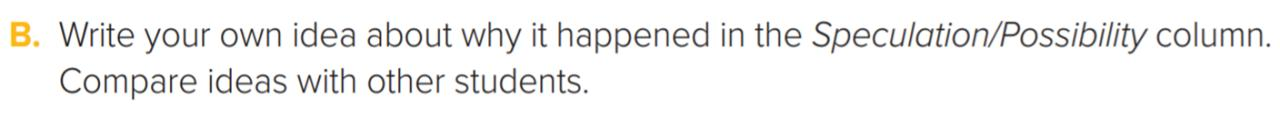 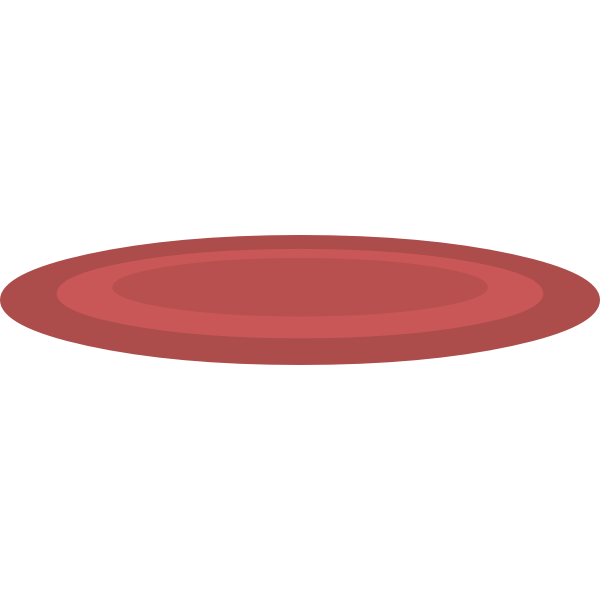 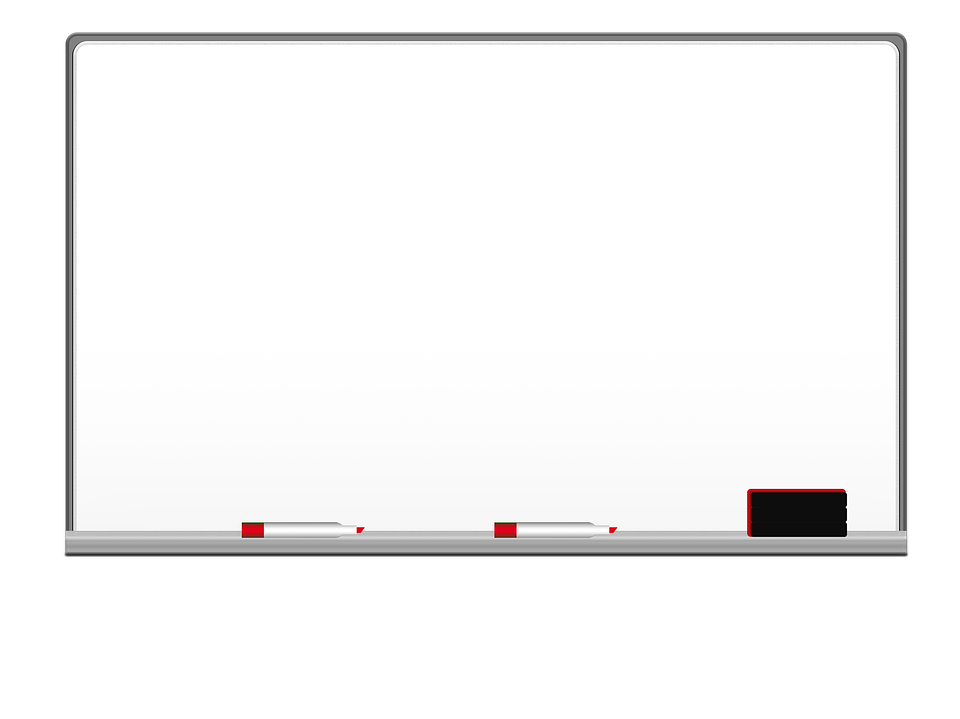 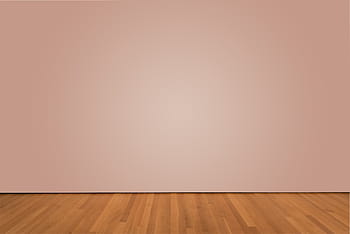 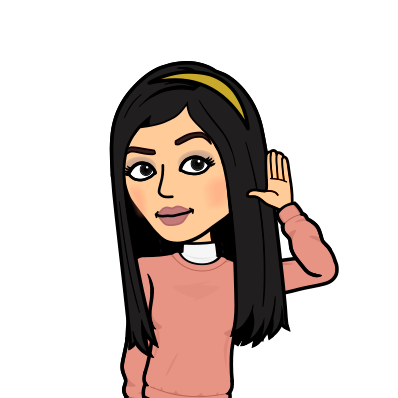 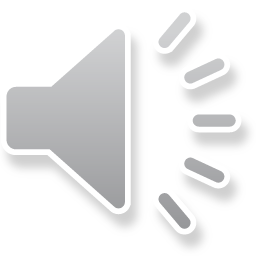 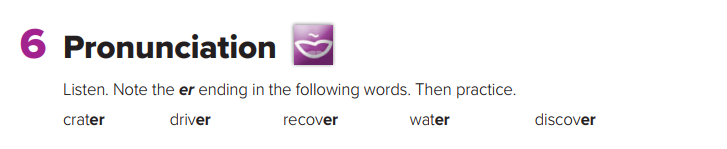 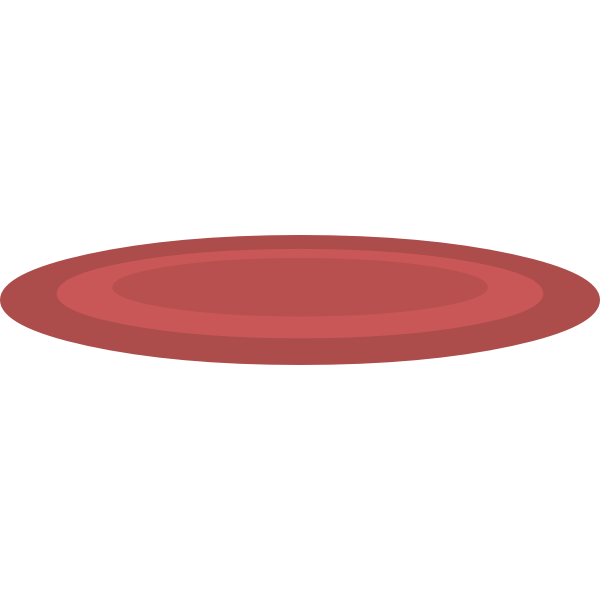 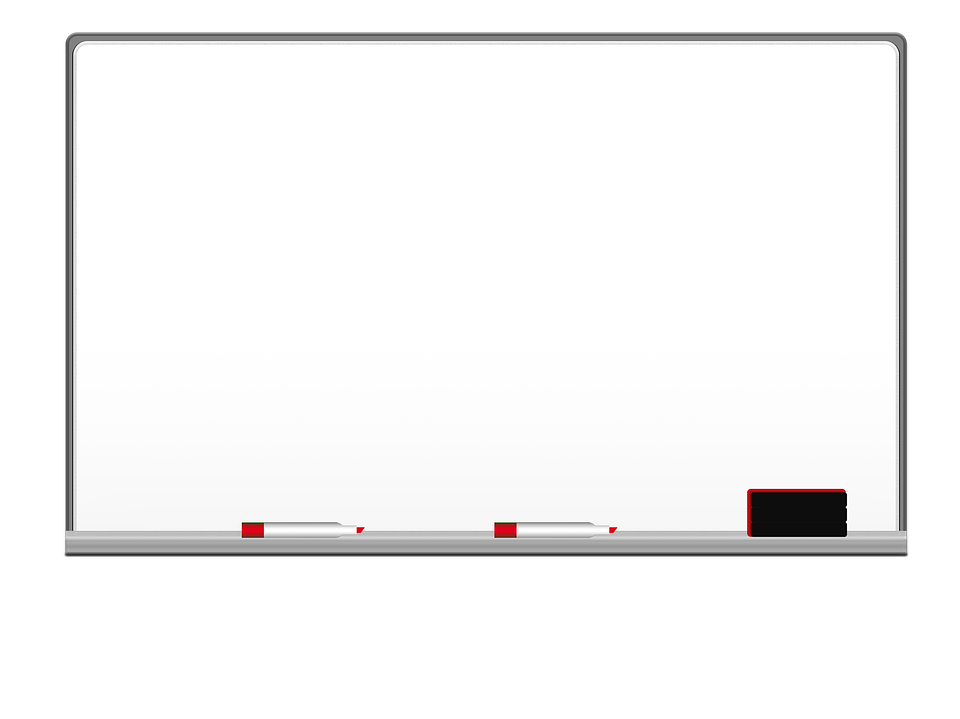 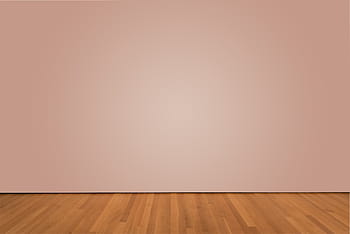 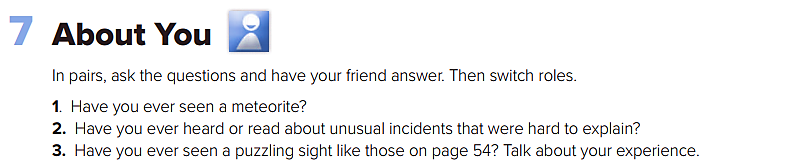 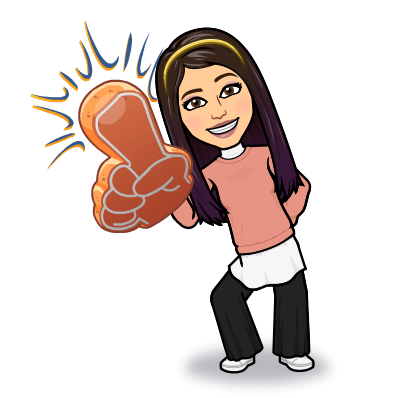 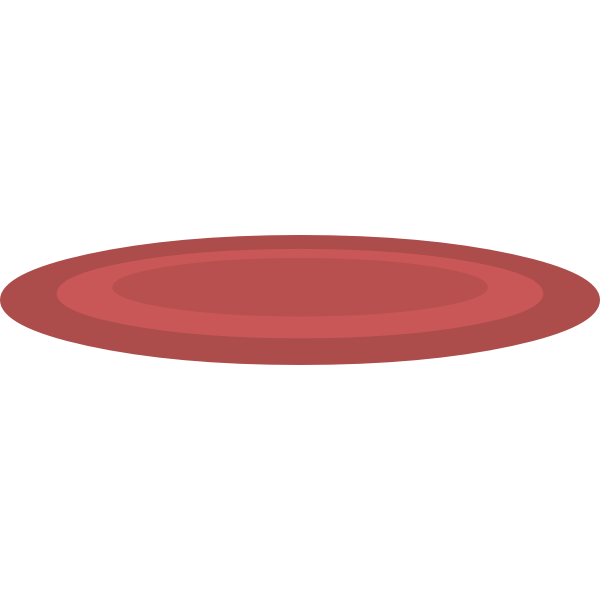 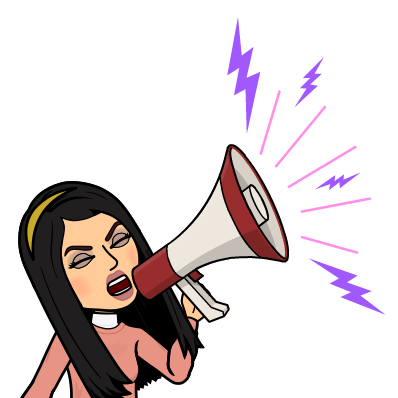 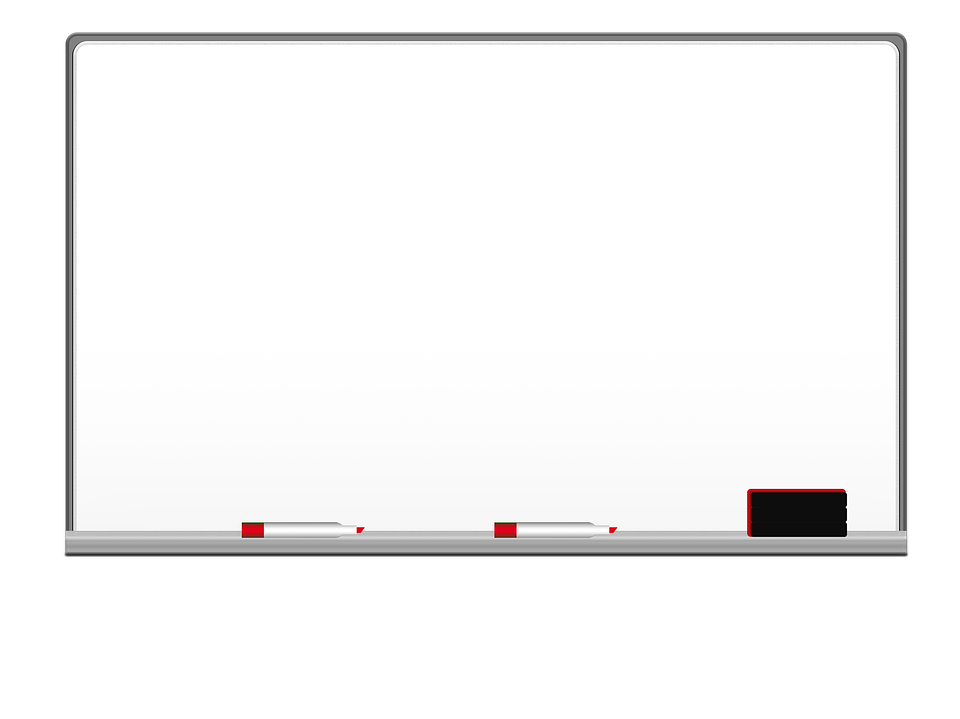 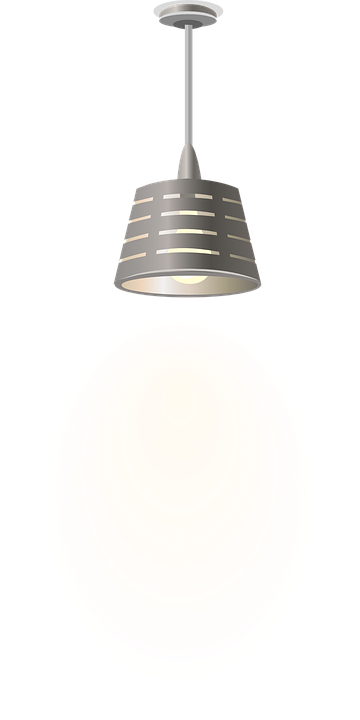 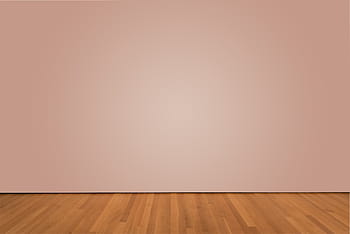 I love English
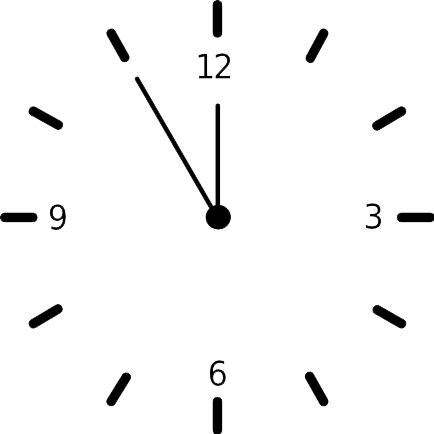 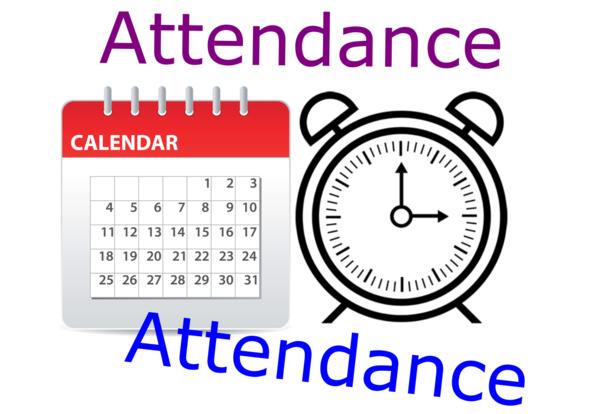 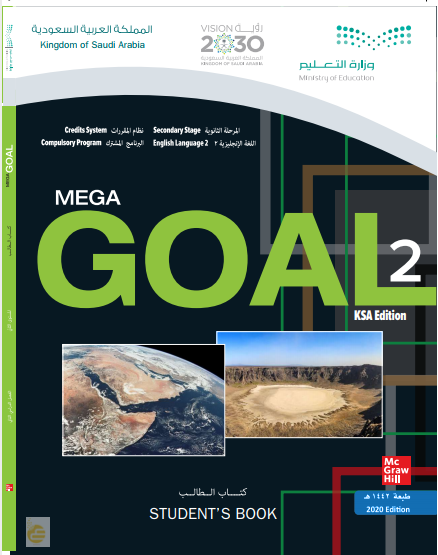 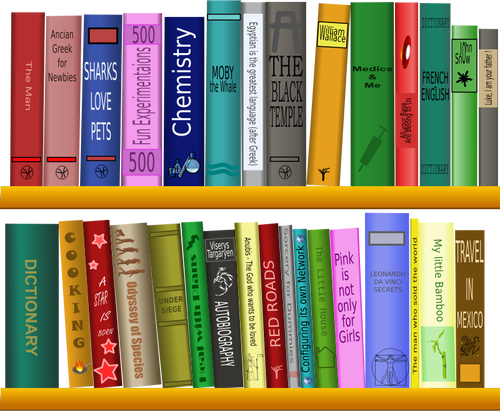 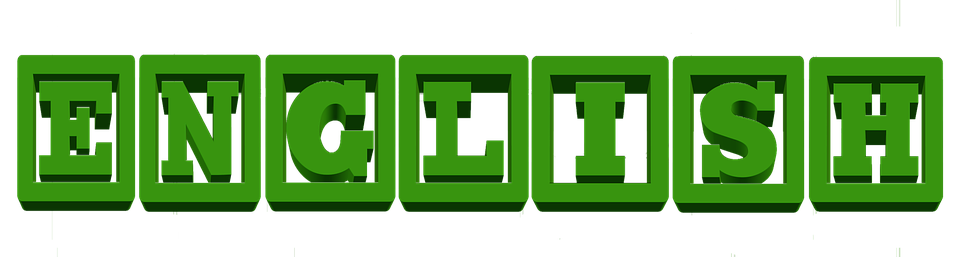 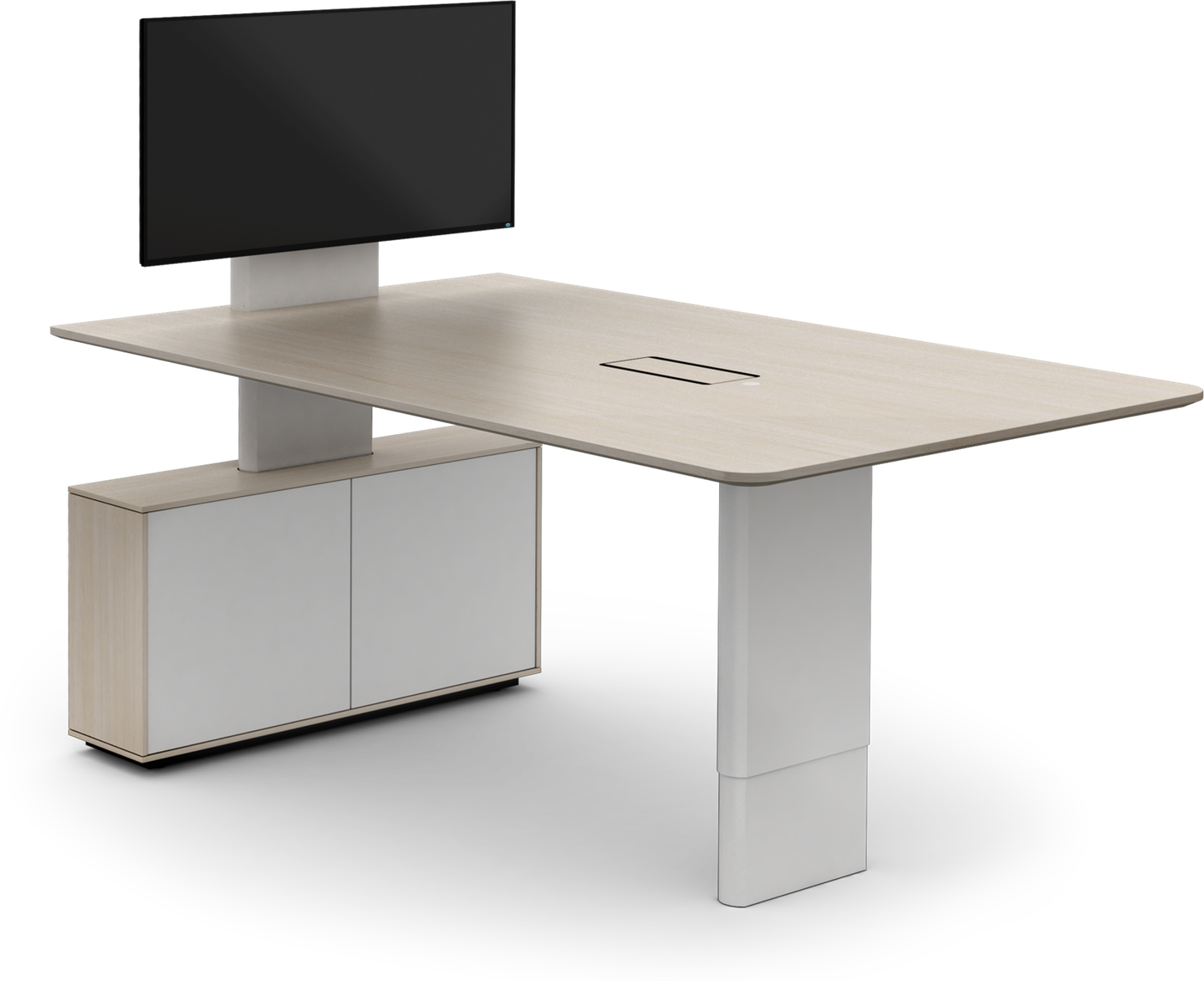 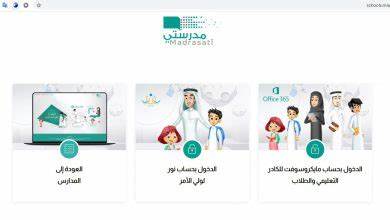 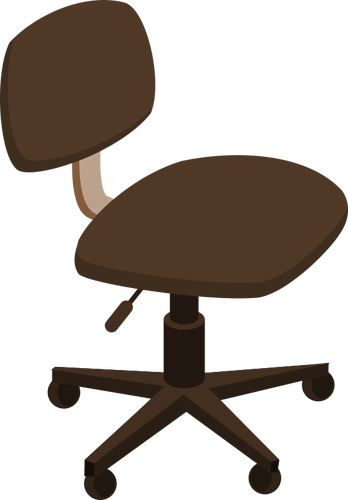 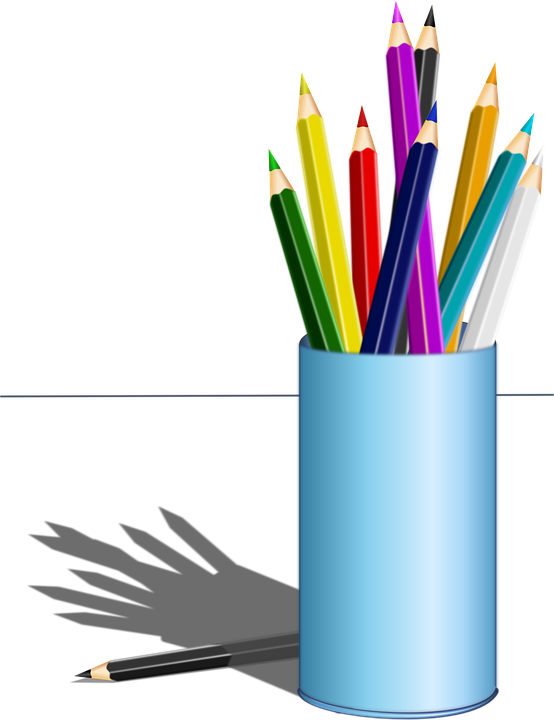 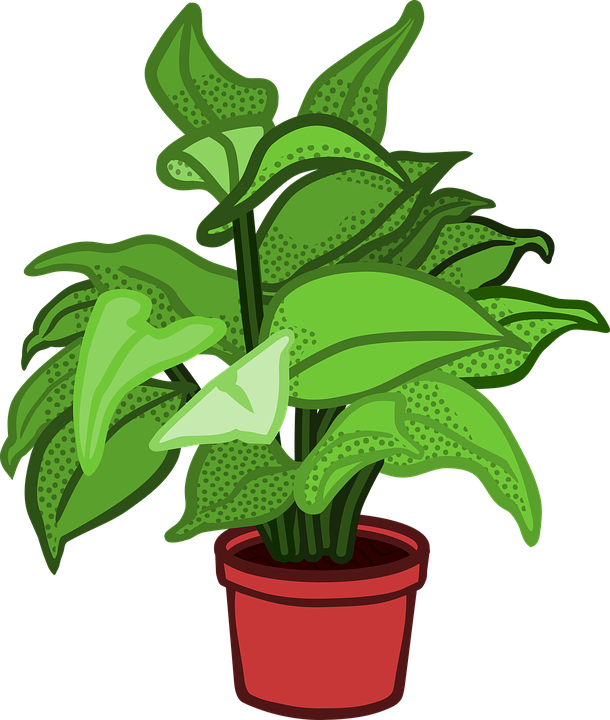 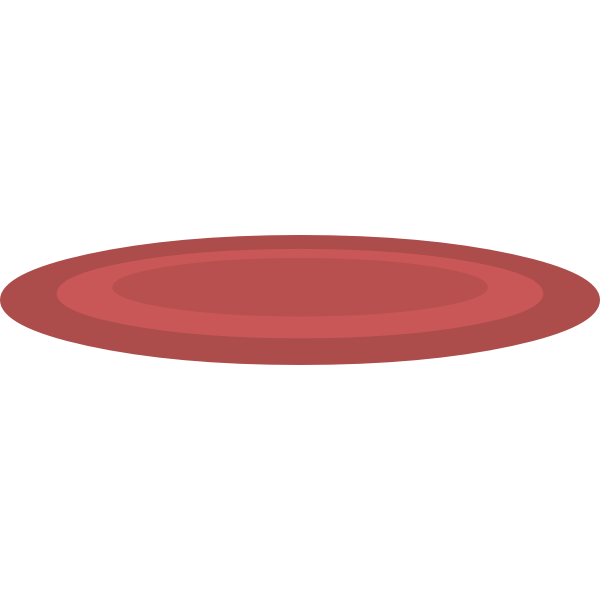 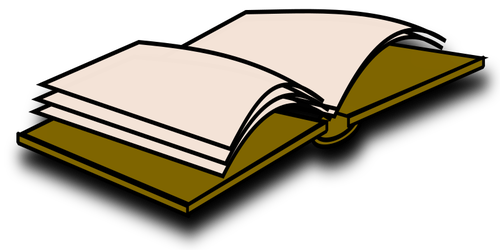 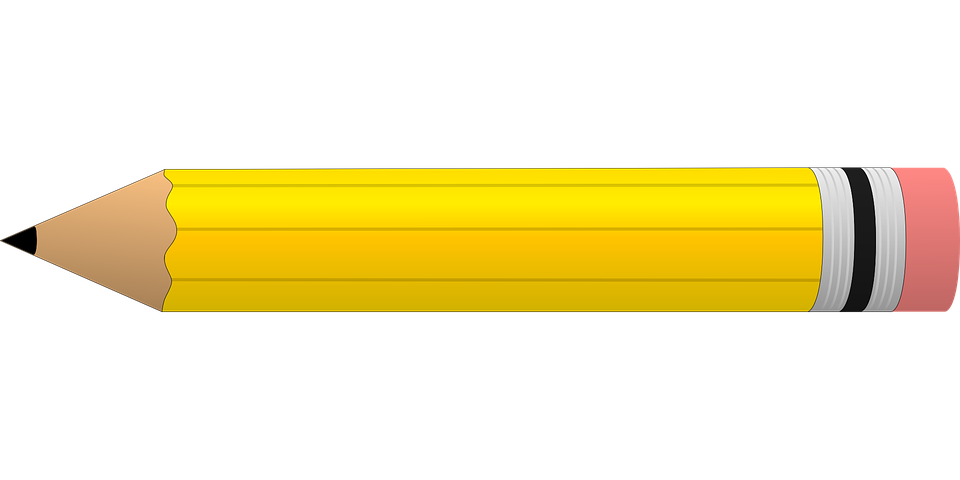 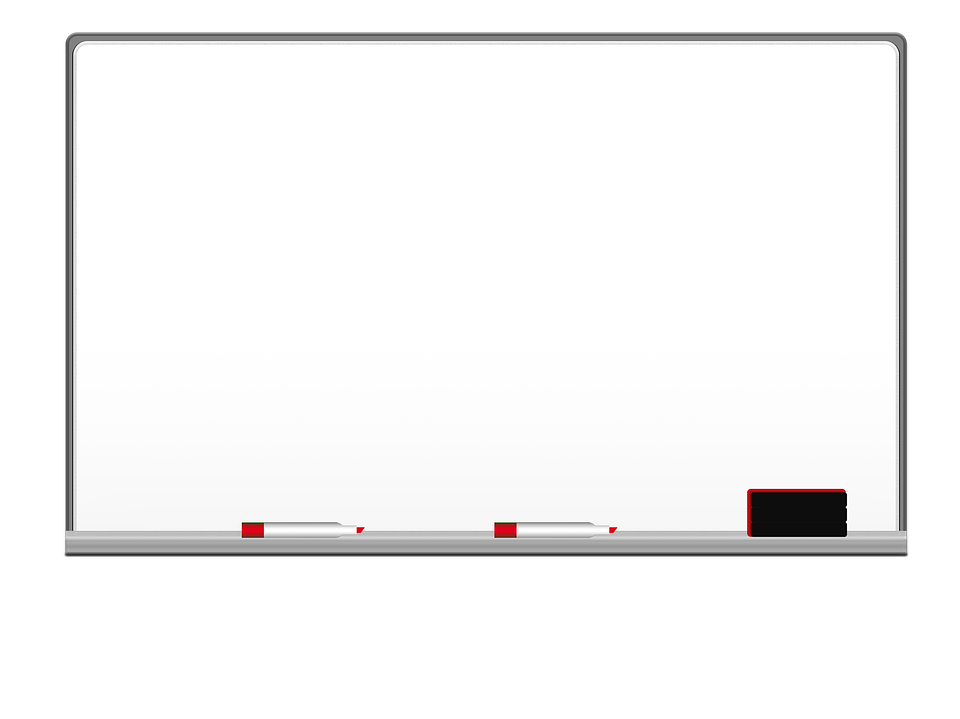 Homework
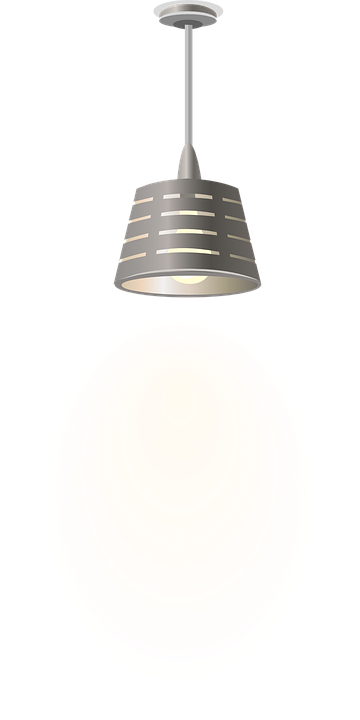 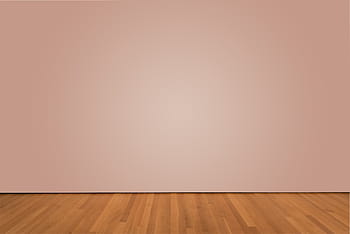 I love English
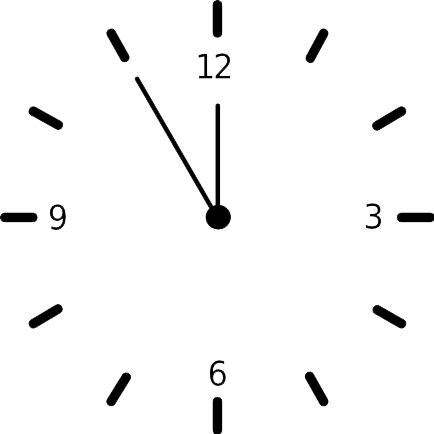 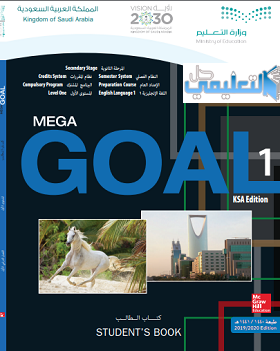 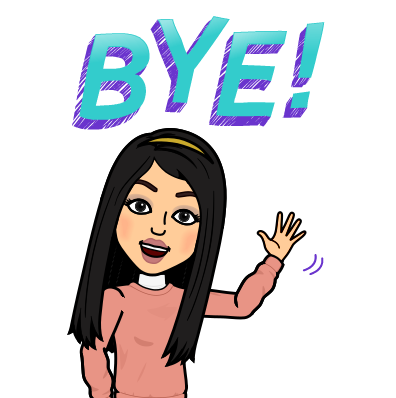 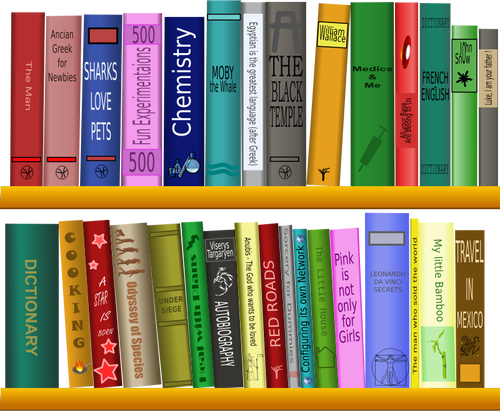 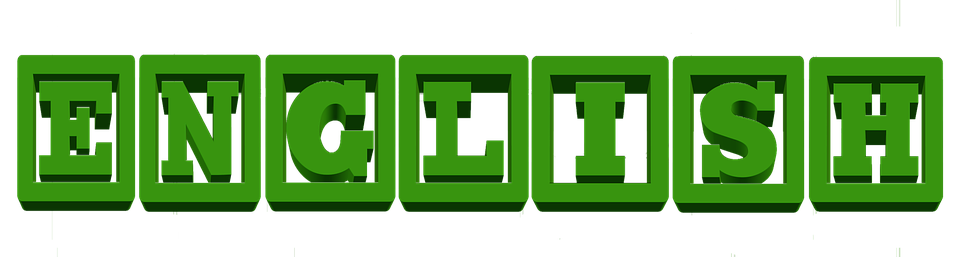 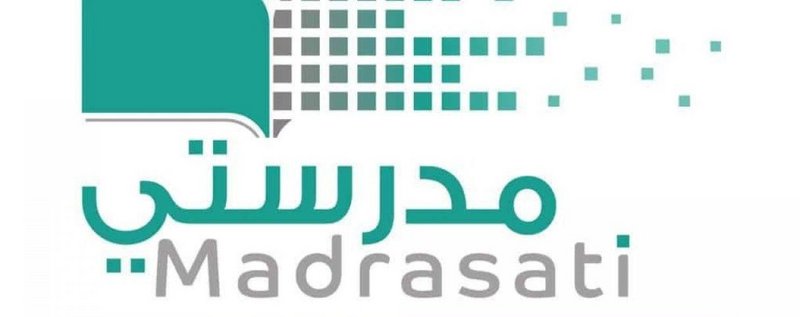 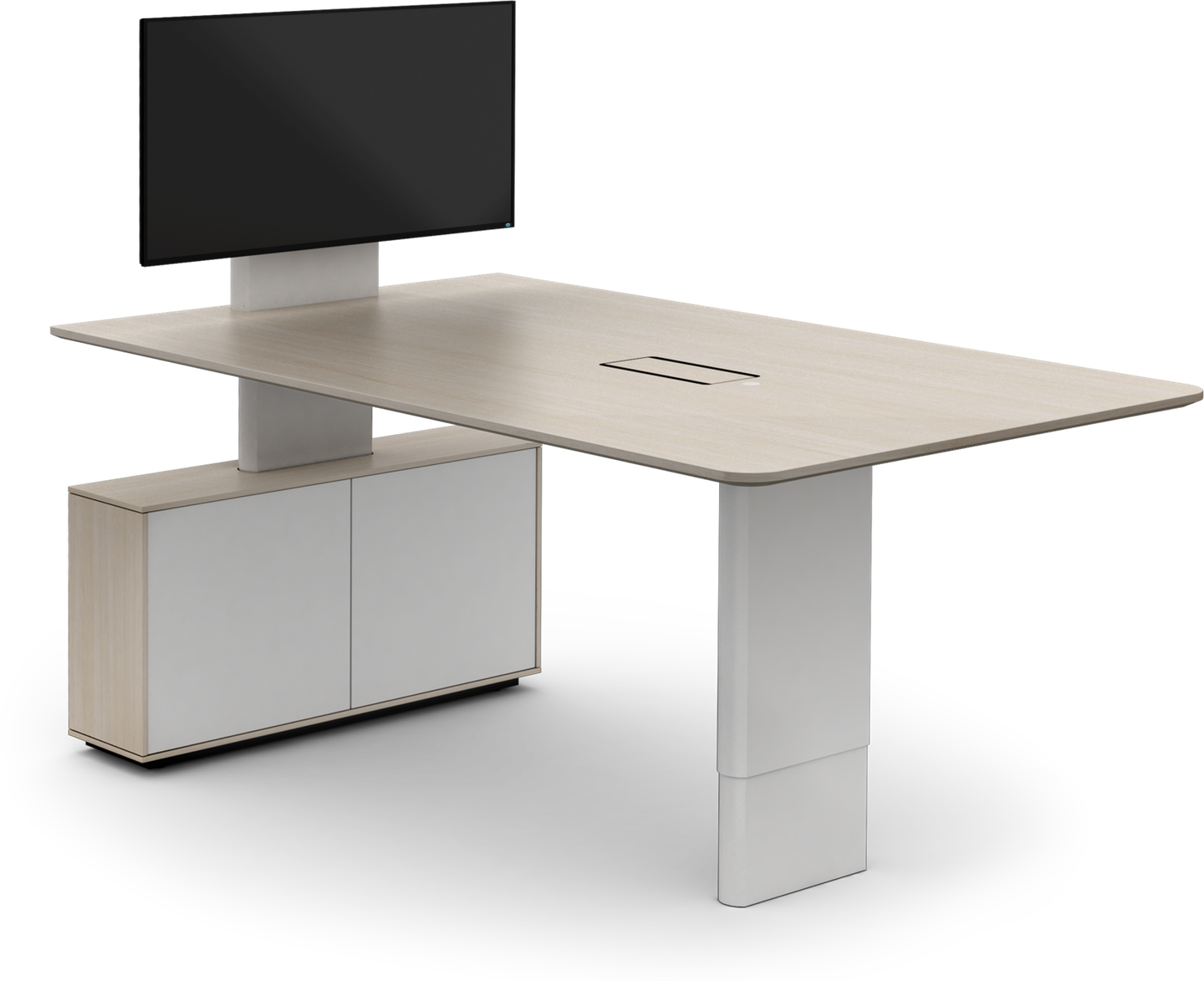 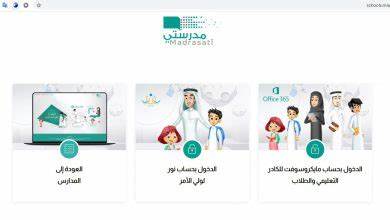 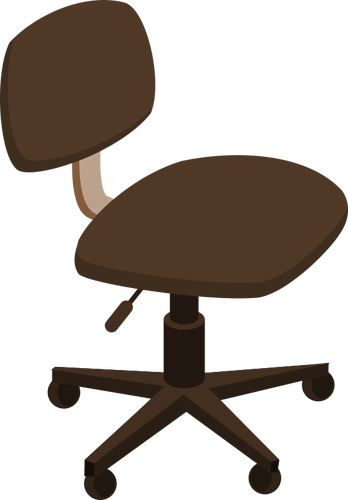 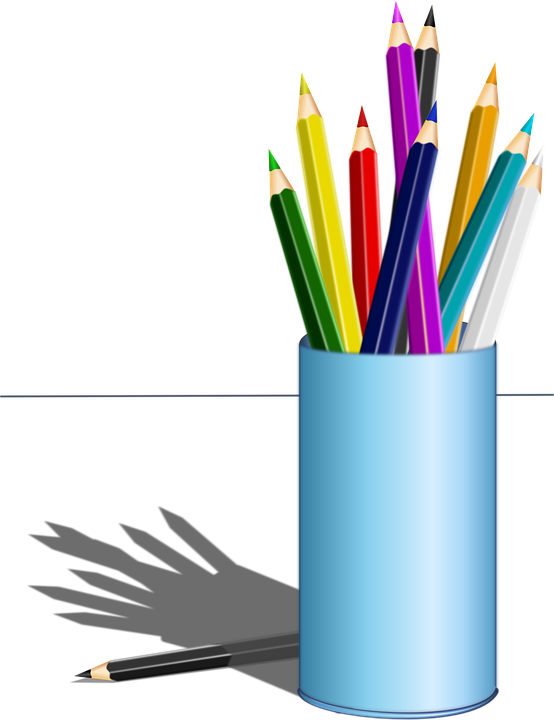 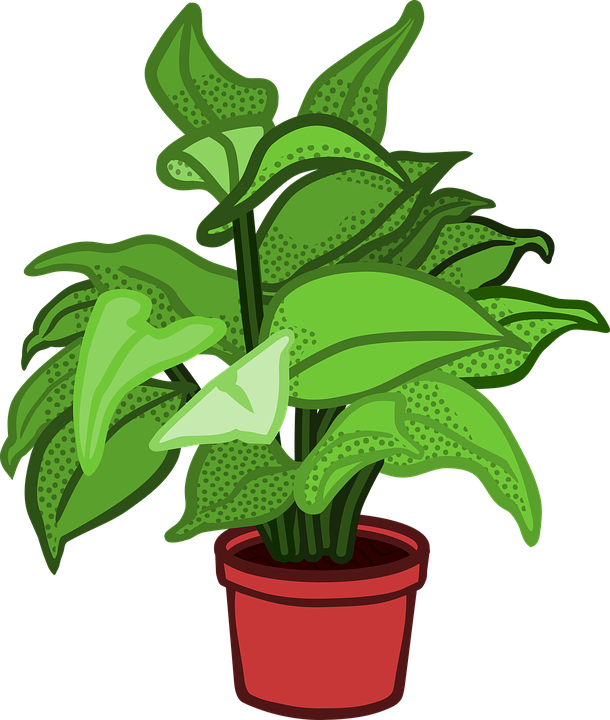 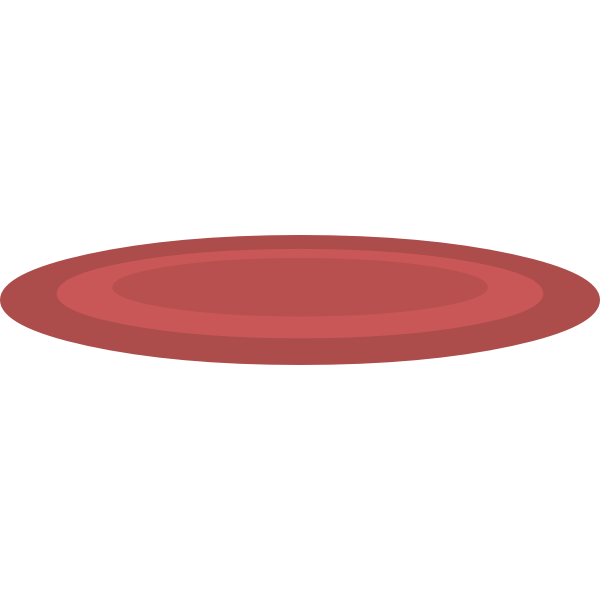 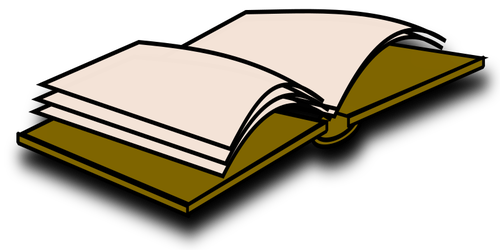 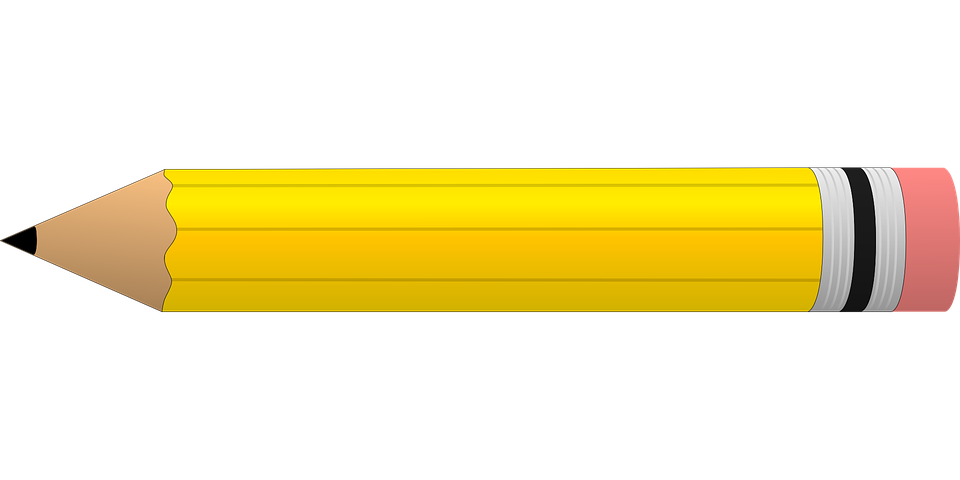 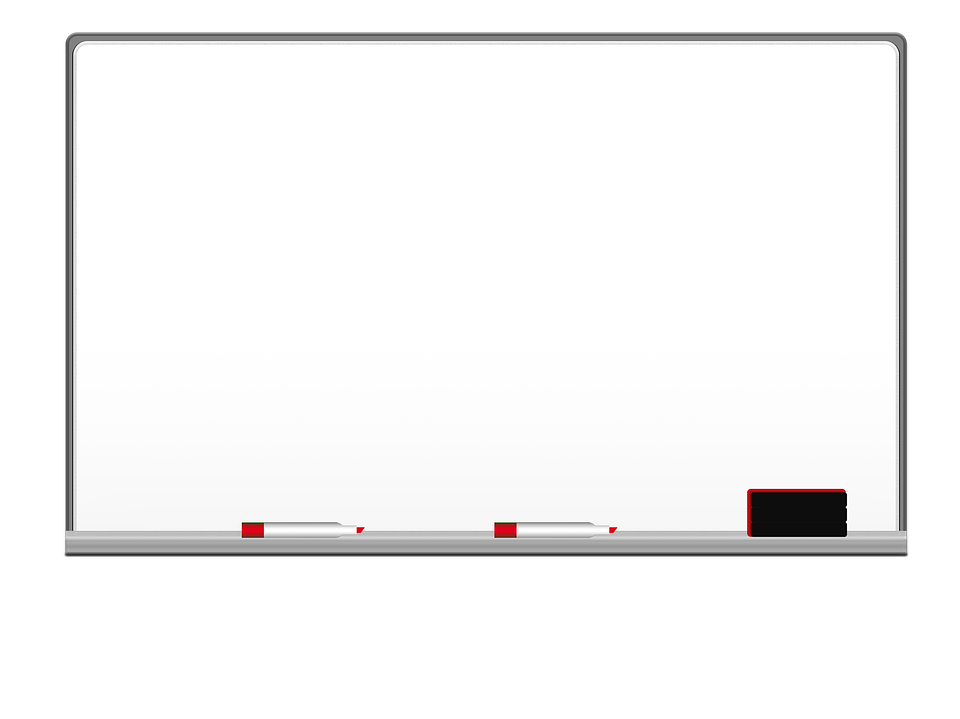 Homework
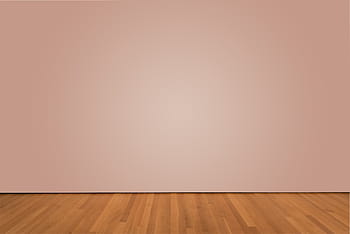 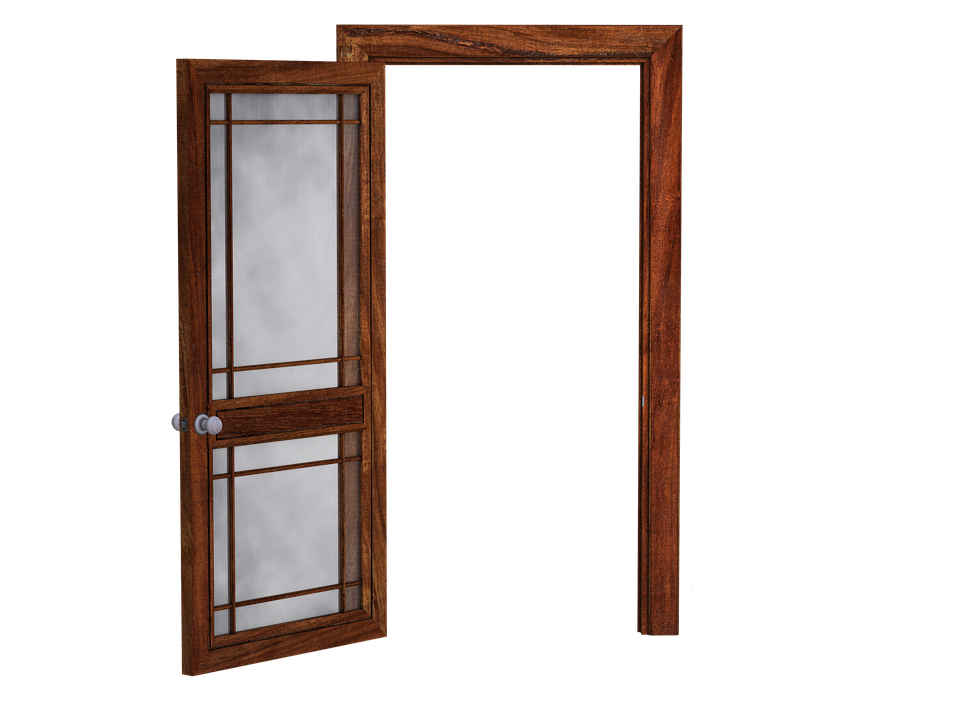 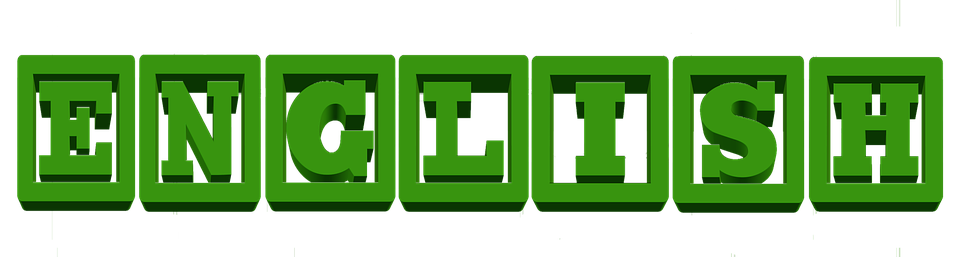 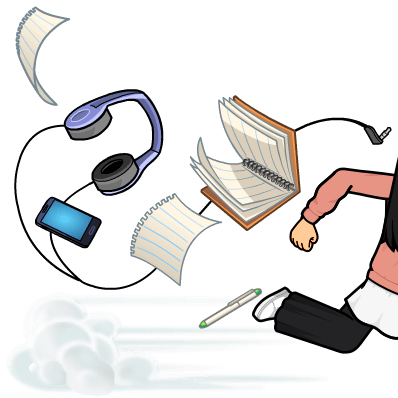 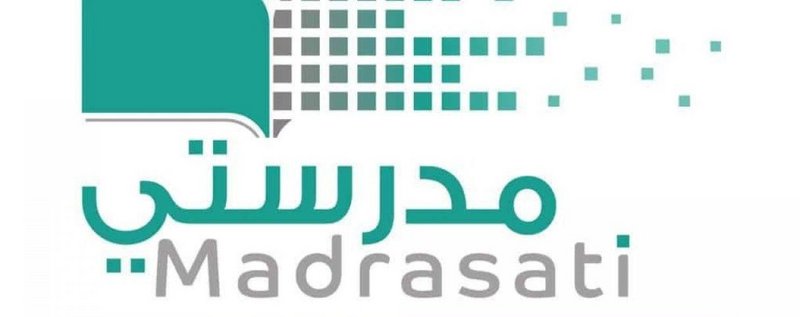 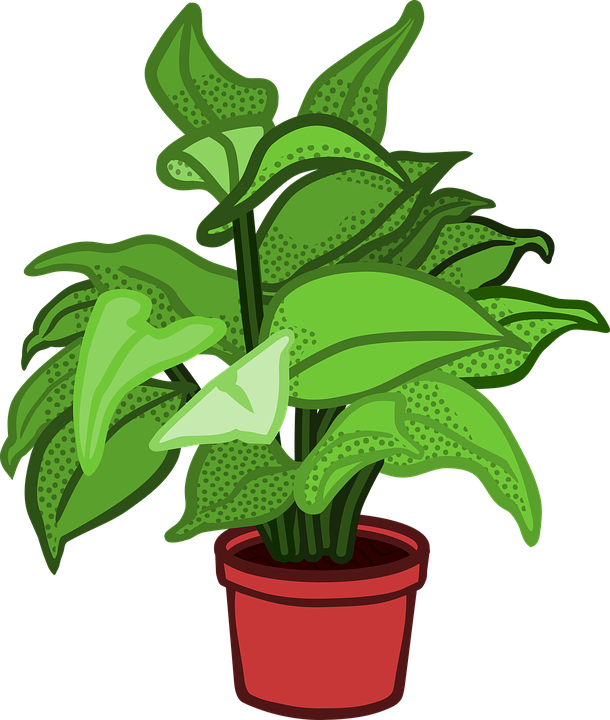 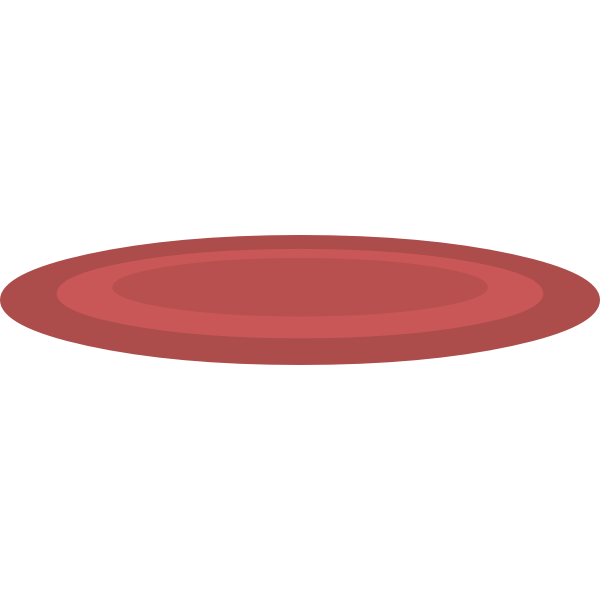 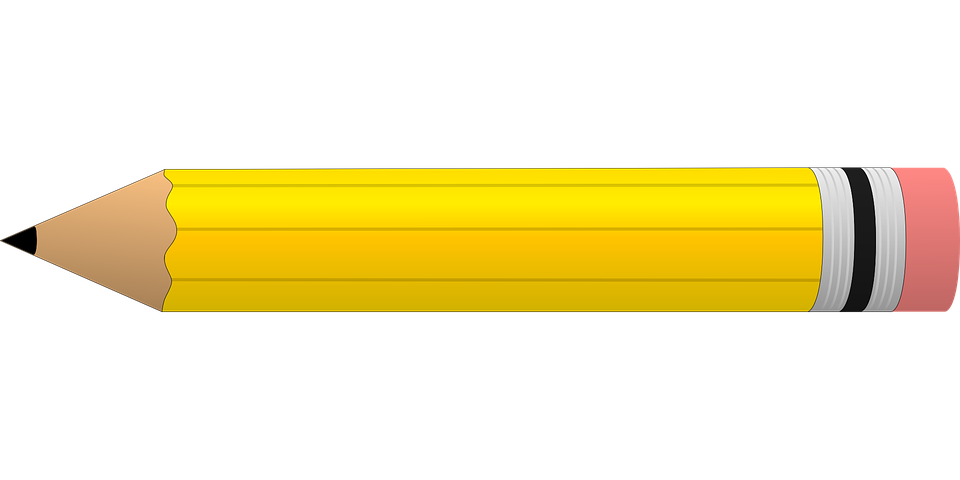 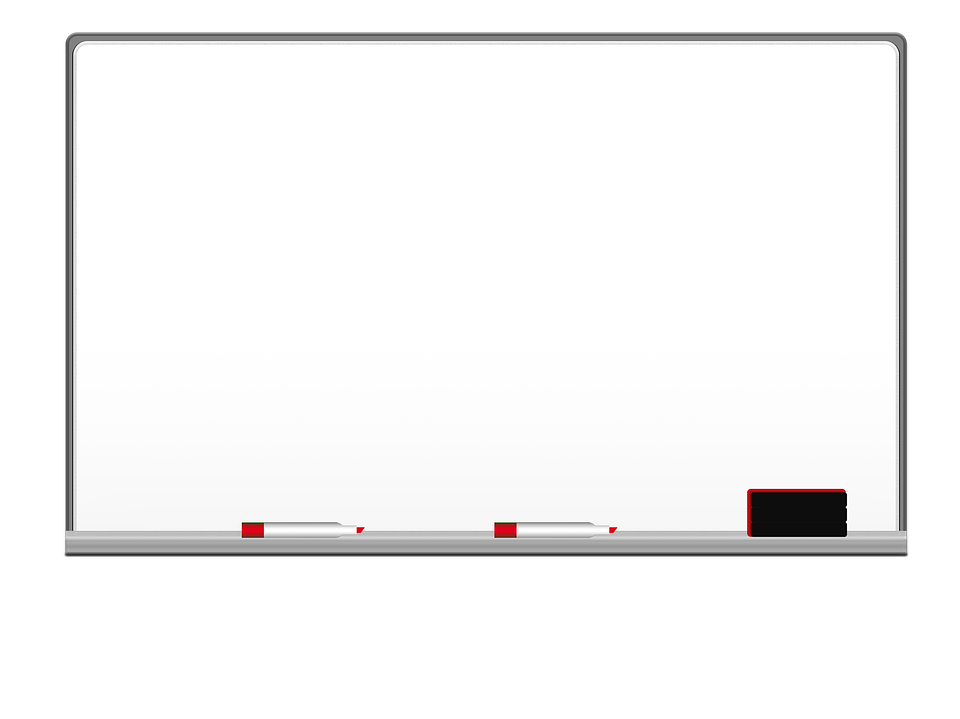 Homework
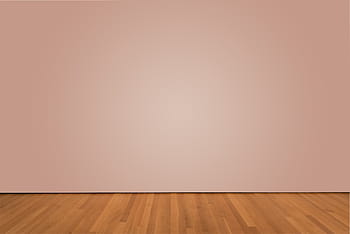 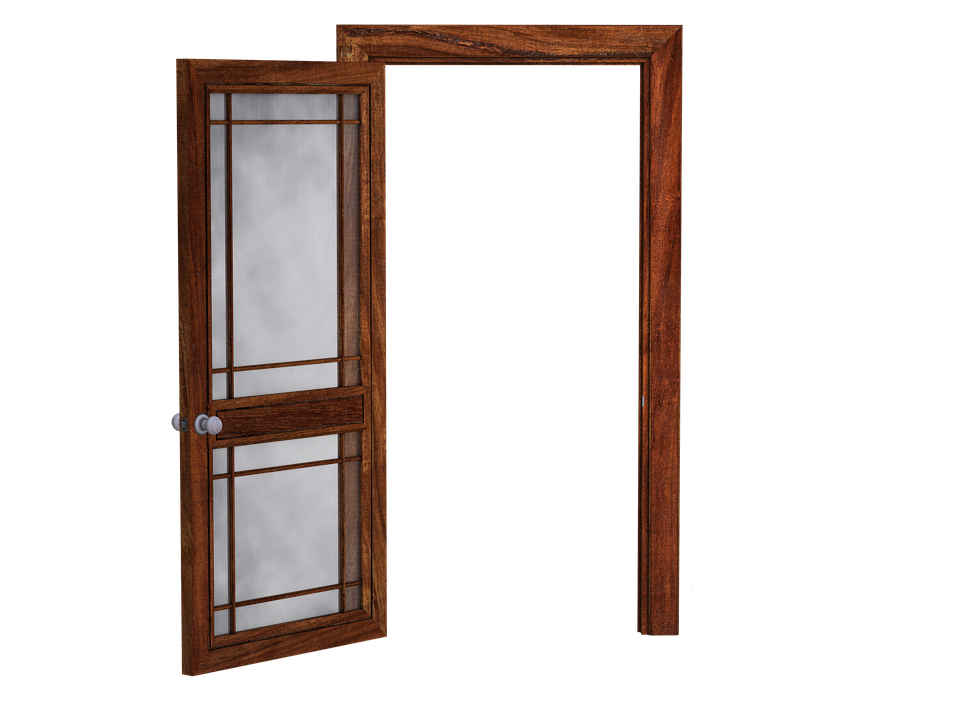 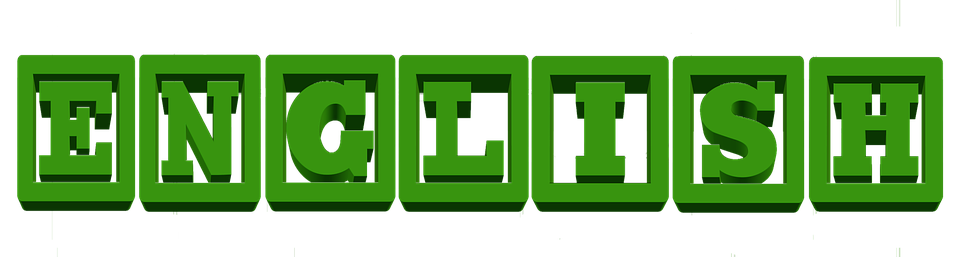 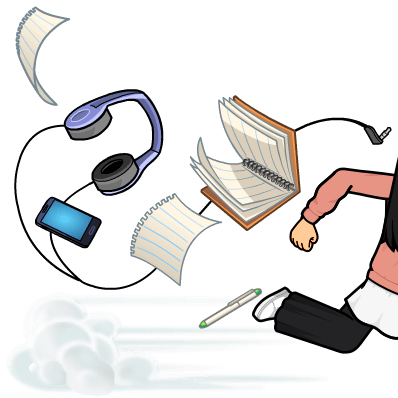 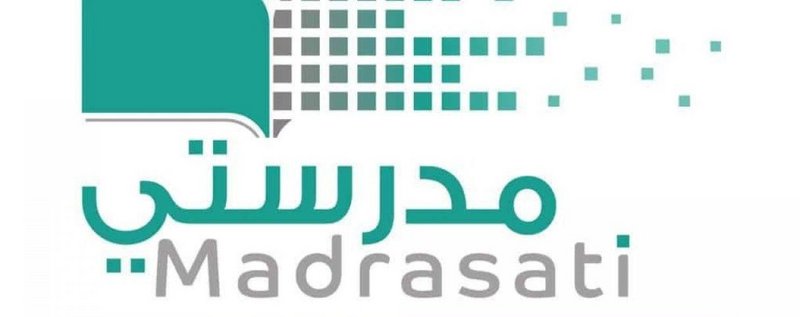 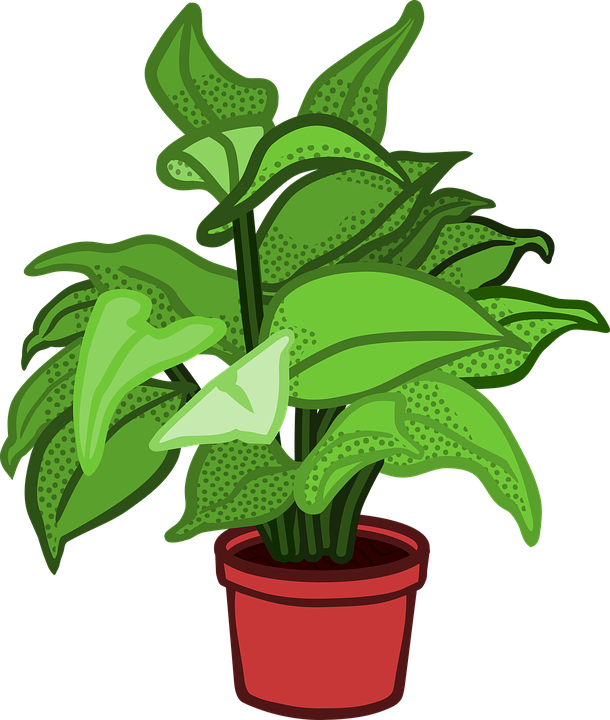 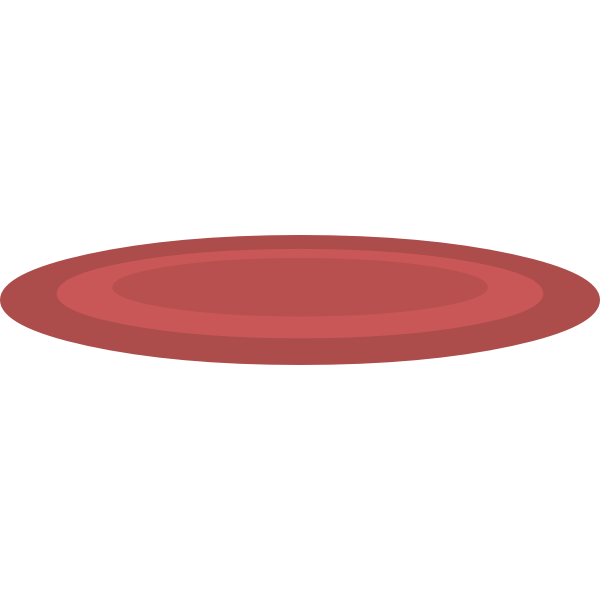 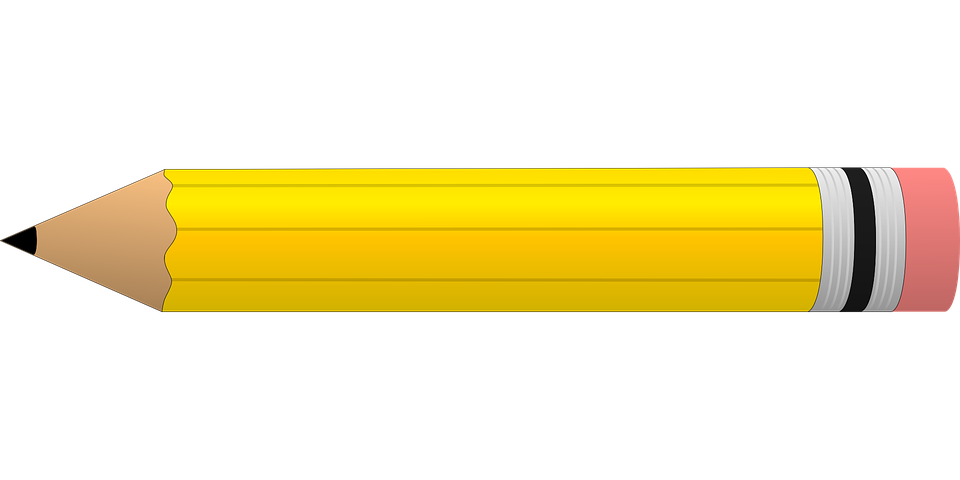 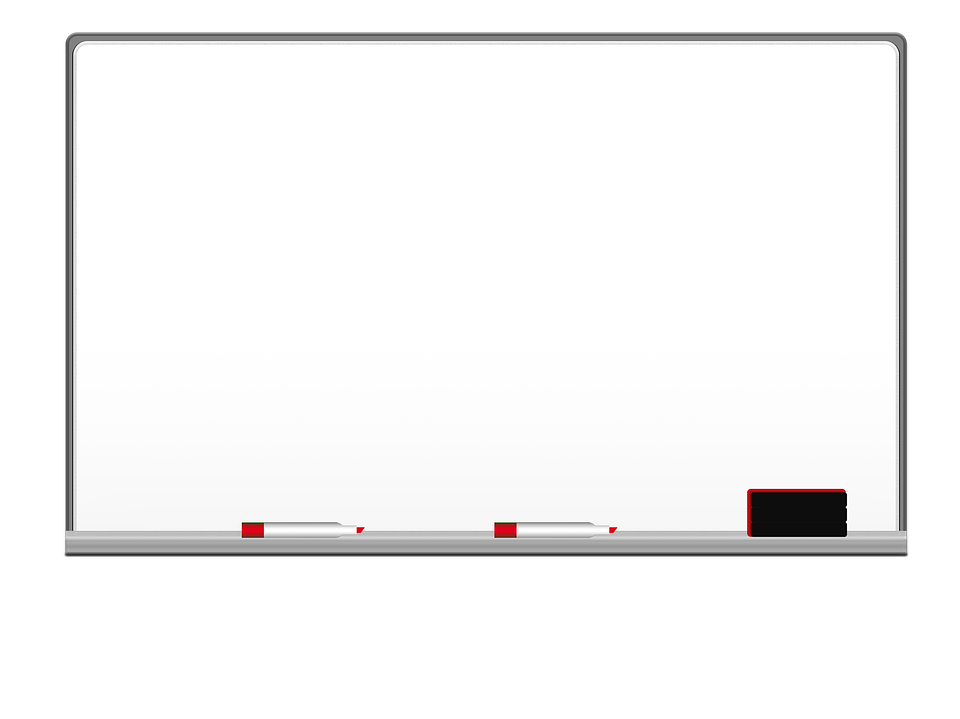 Homework
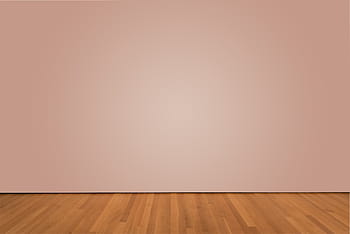 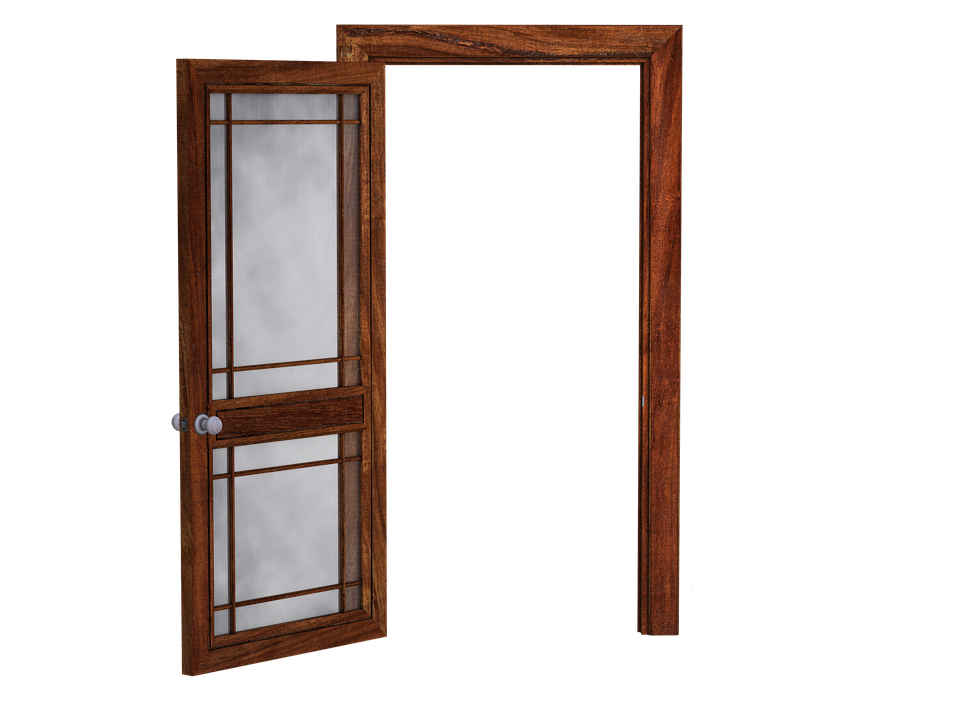 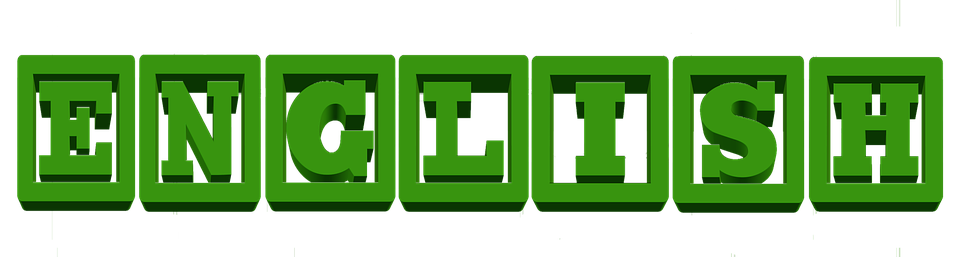 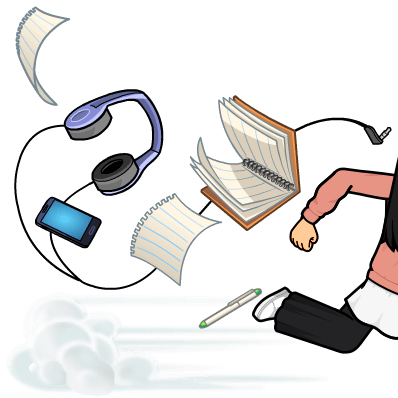 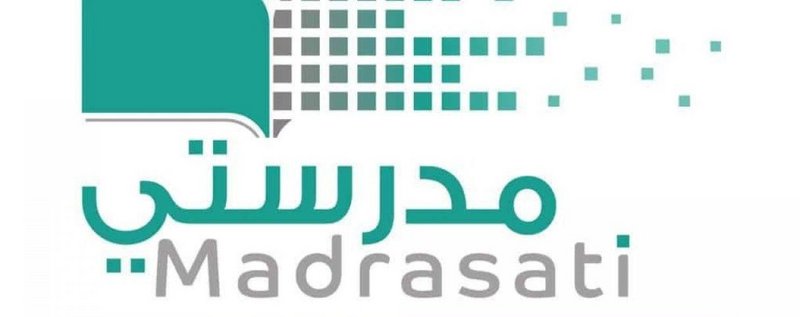 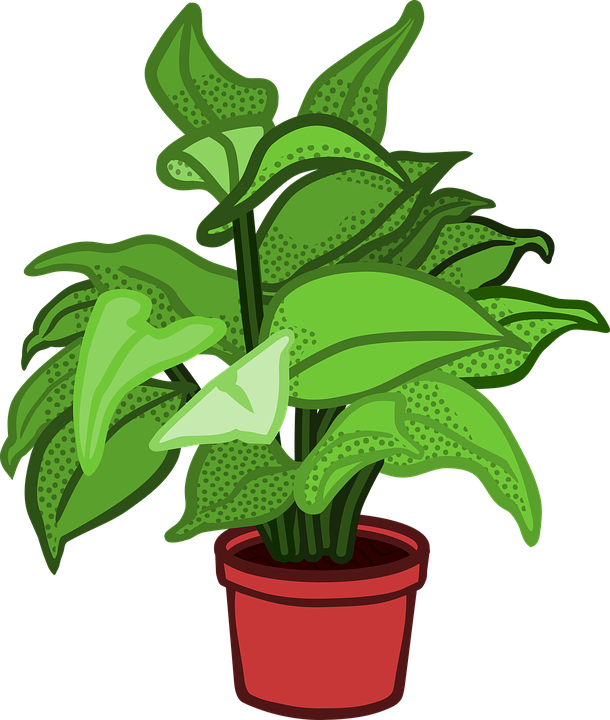 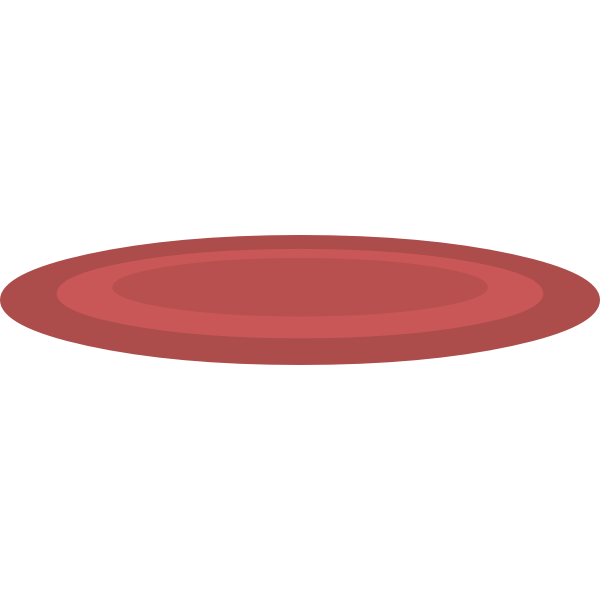 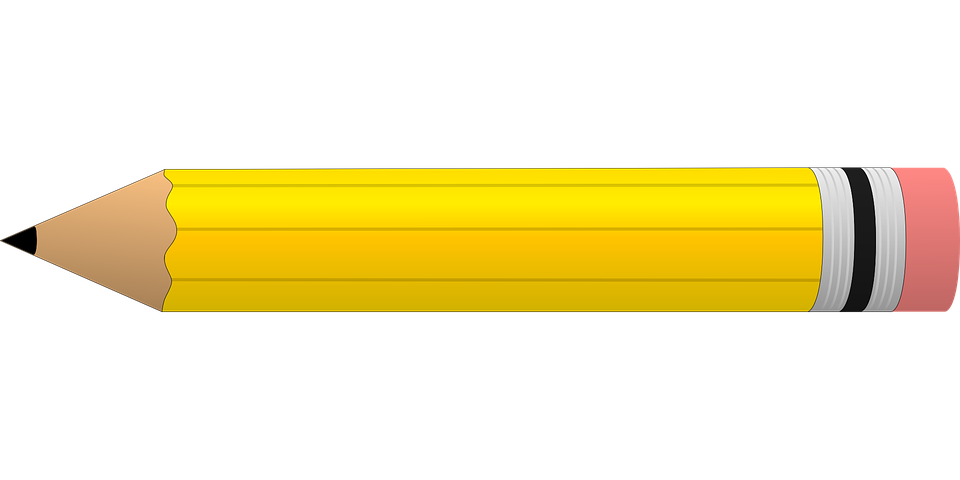 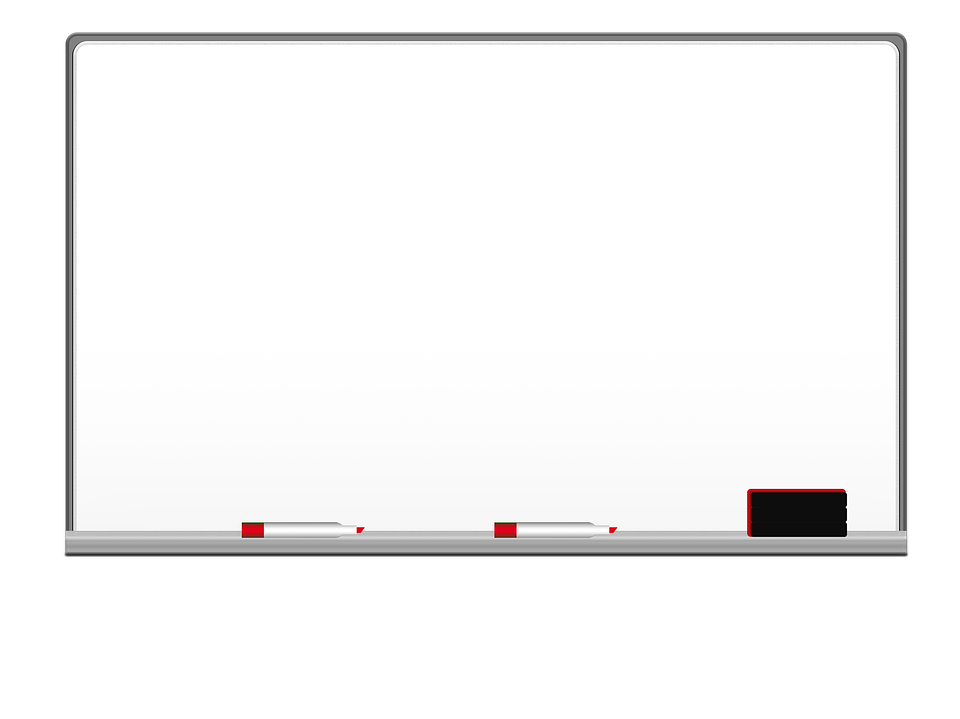 Homework
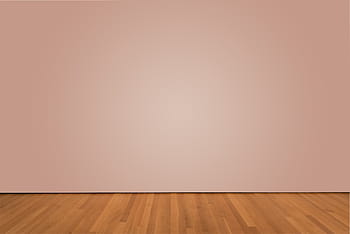 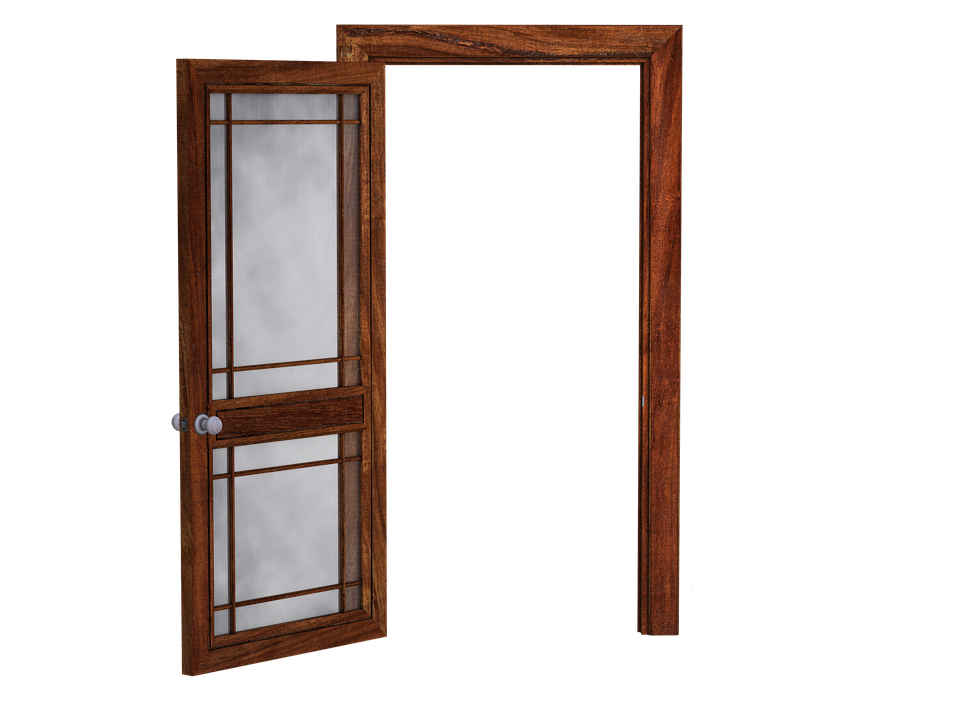 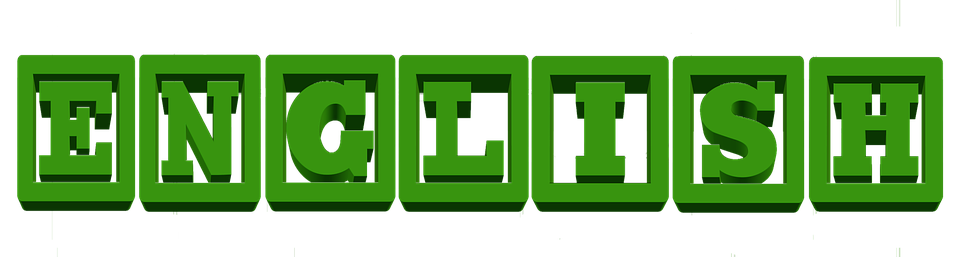 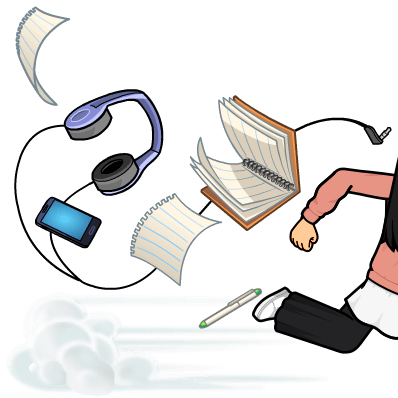 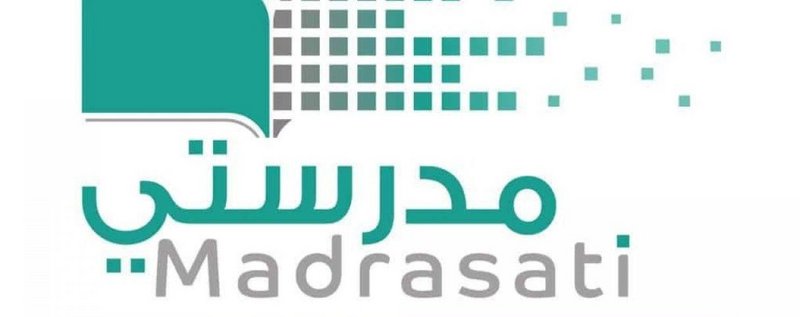 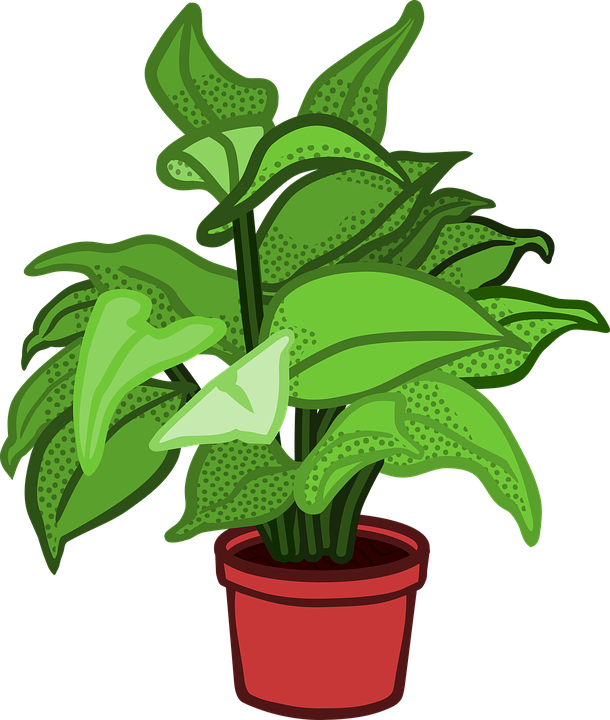 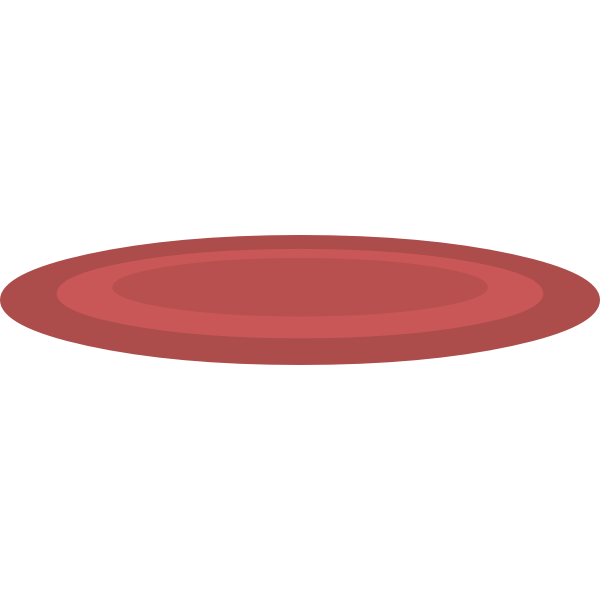 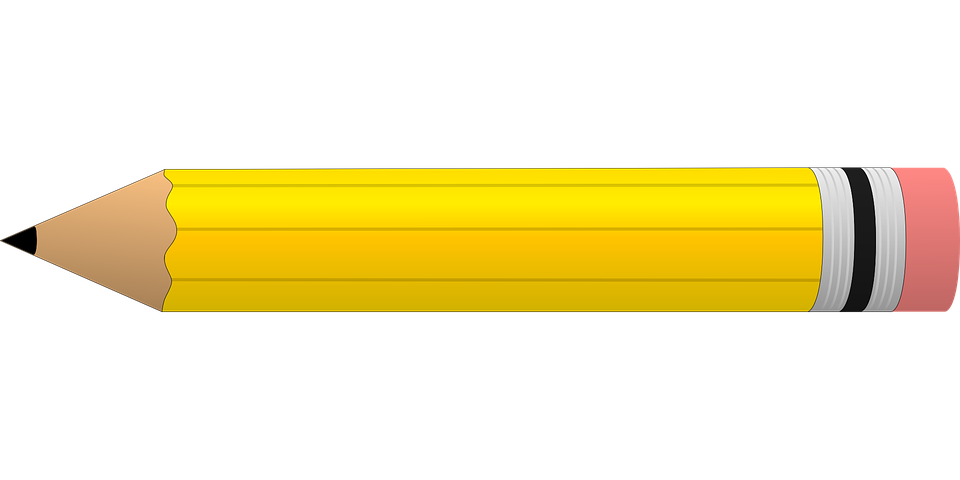 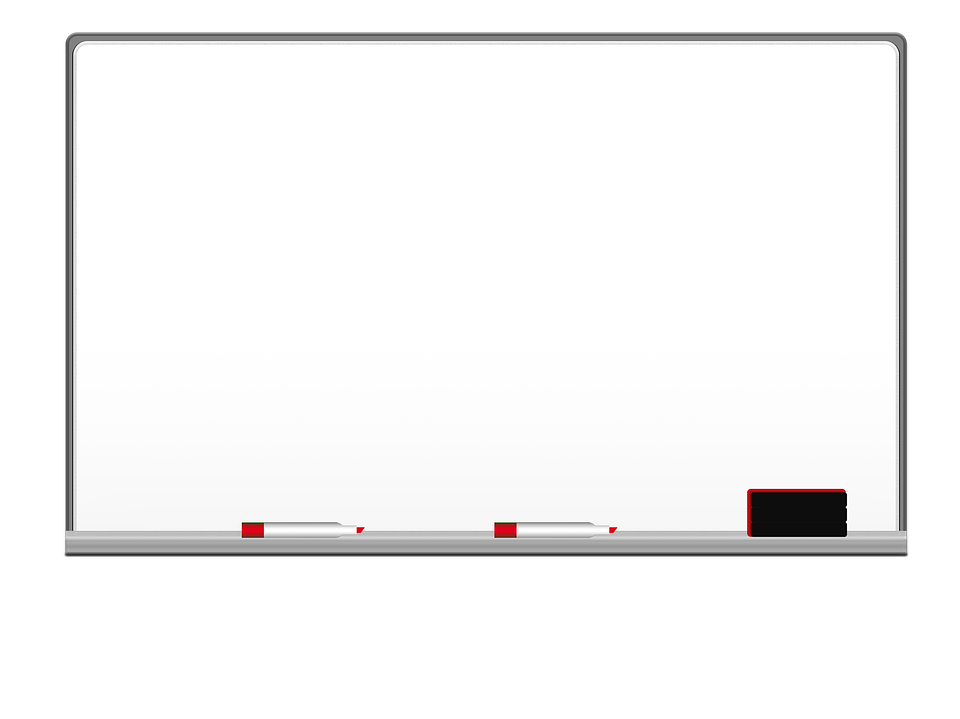 Homework
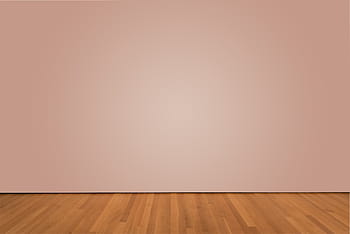 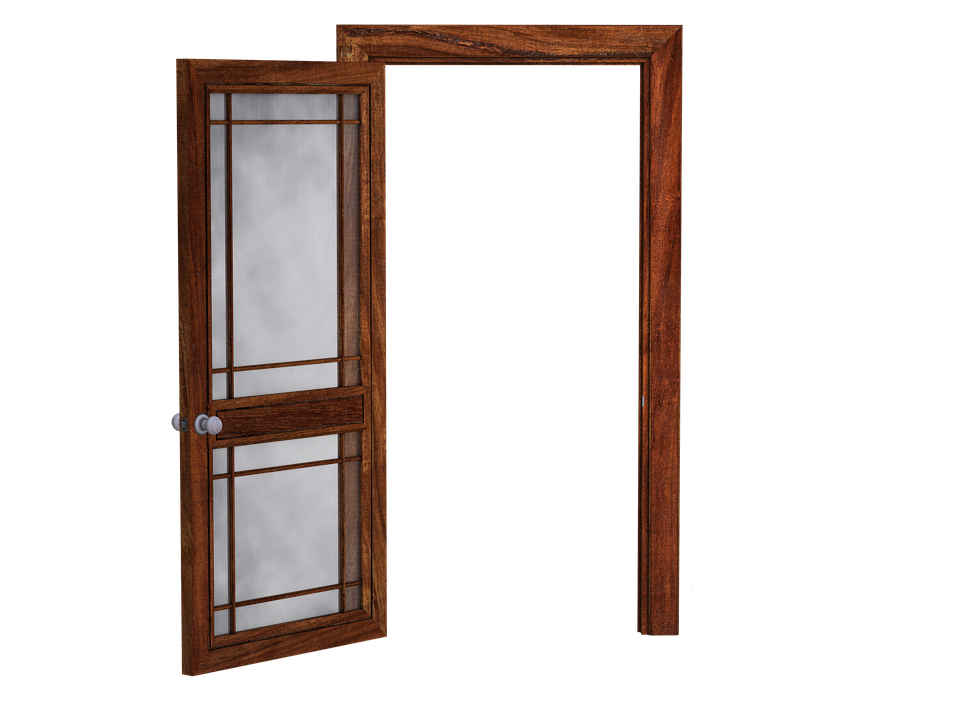 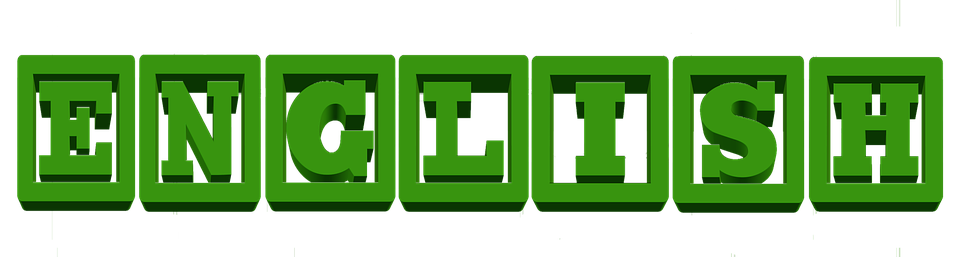 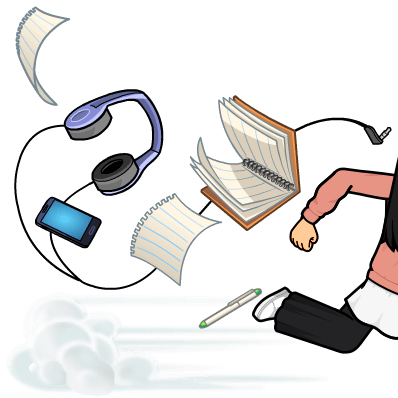 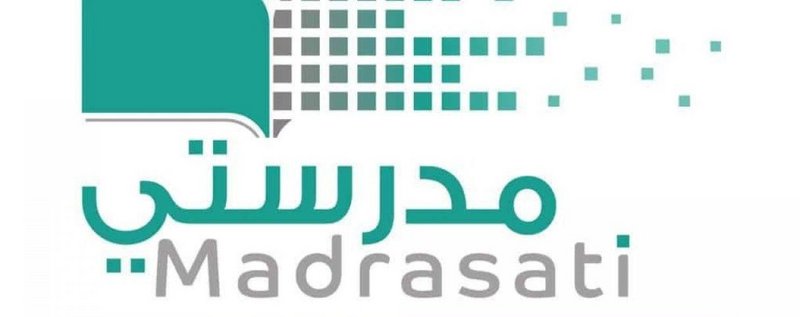 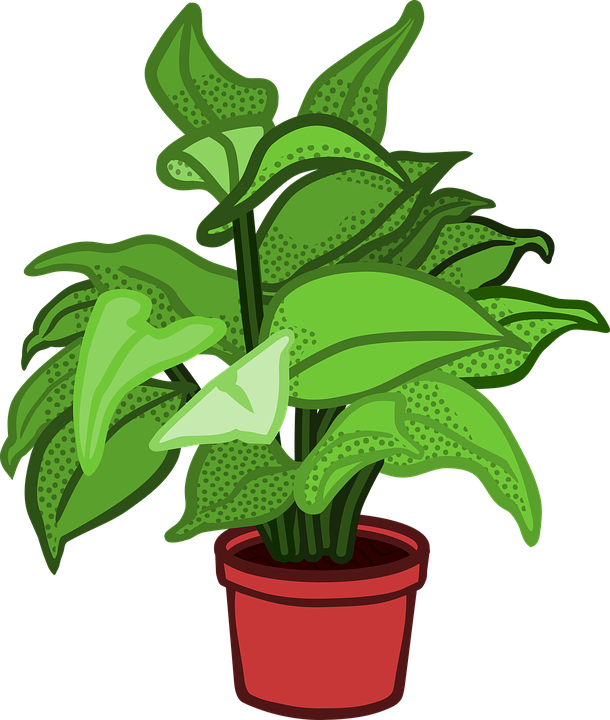 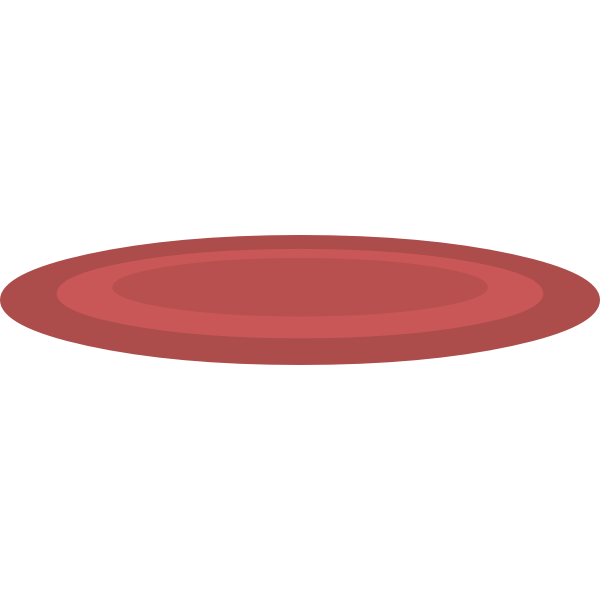 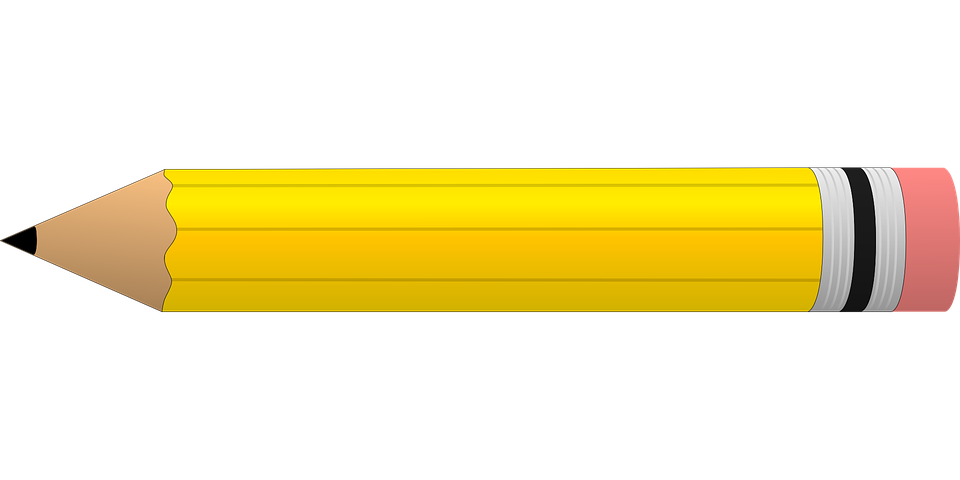 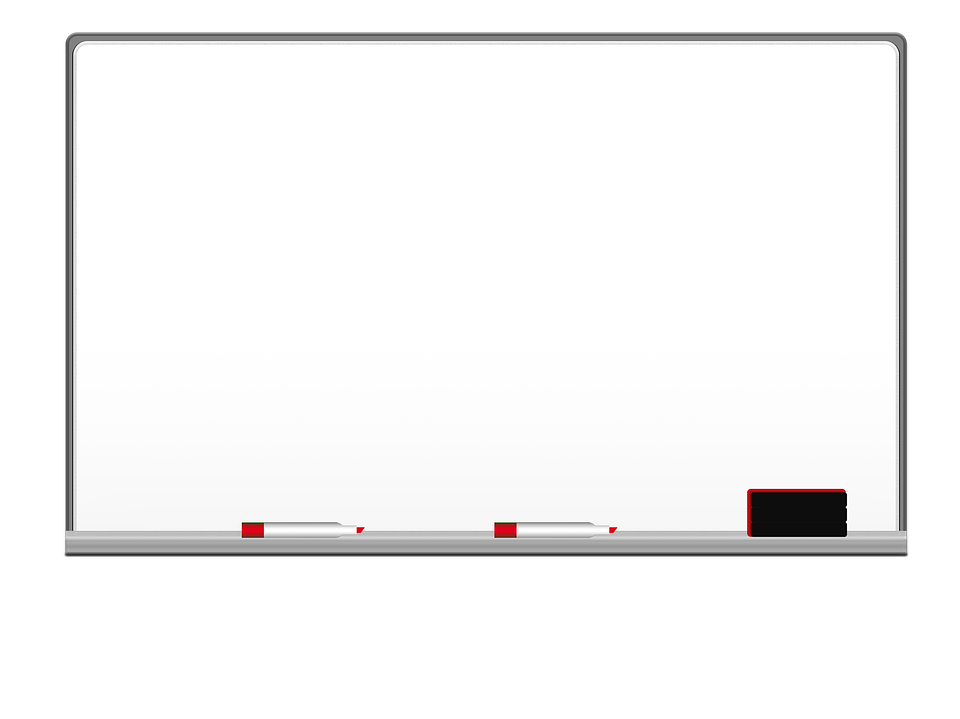 Homework
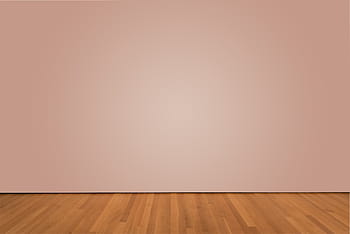 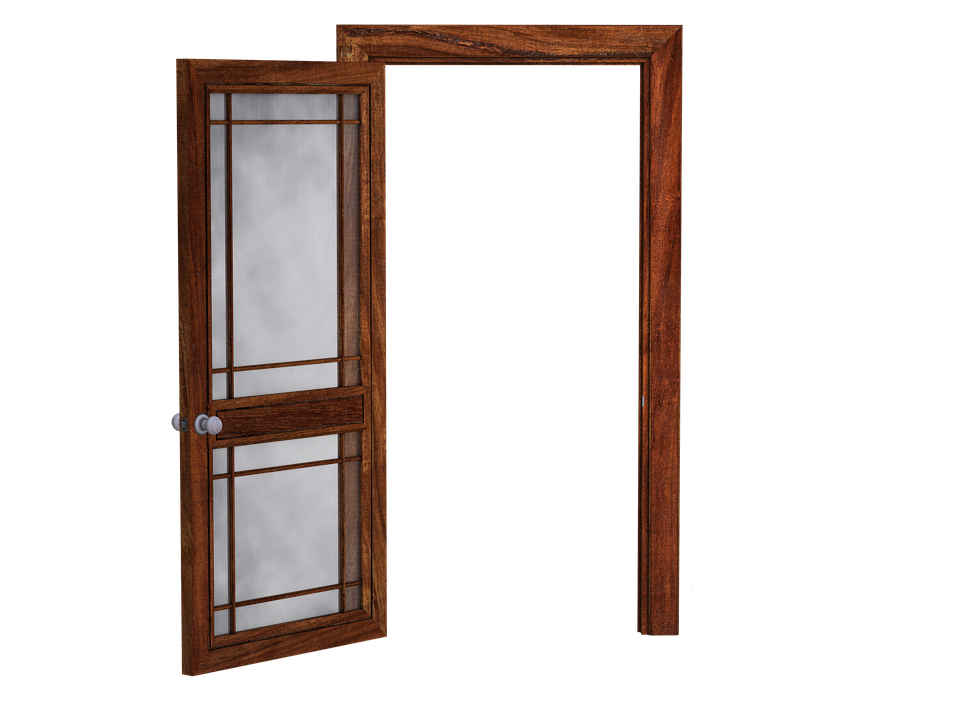 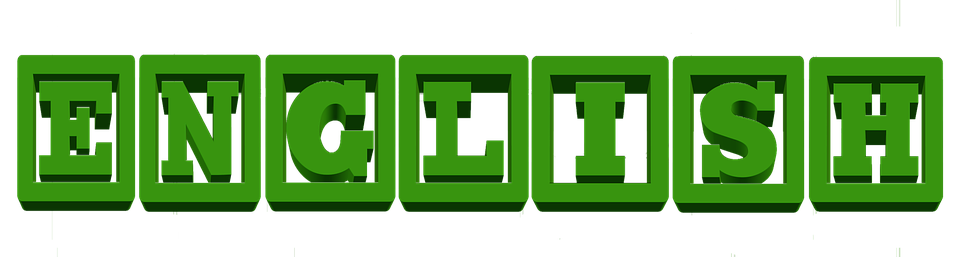 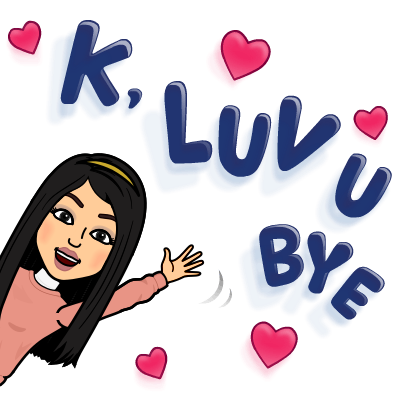 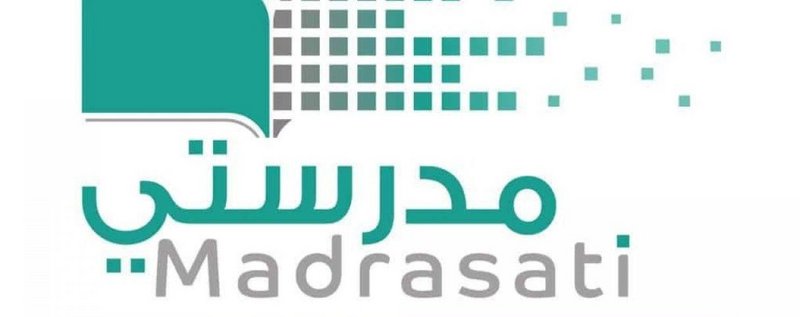 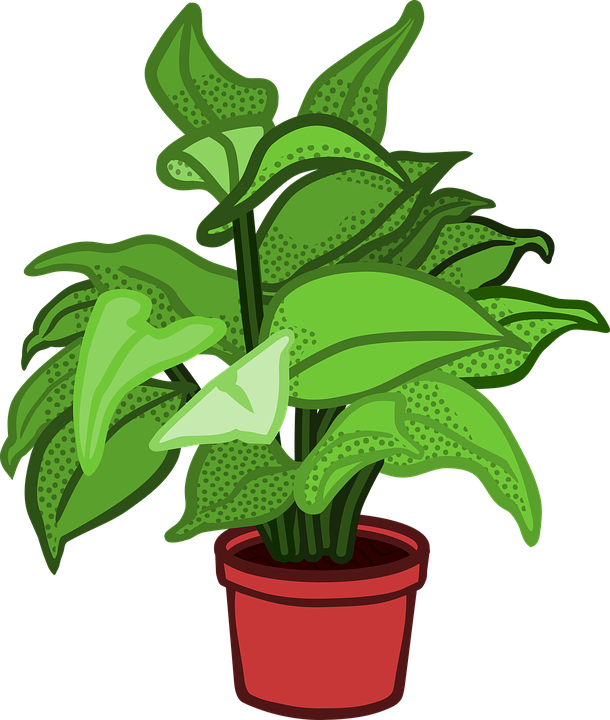 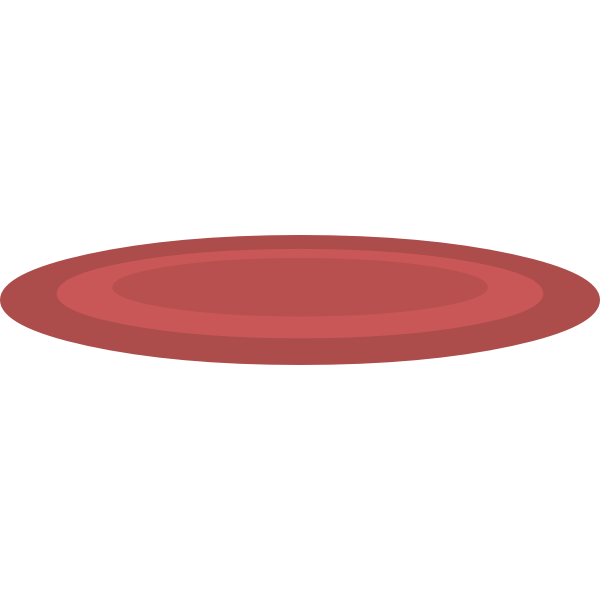